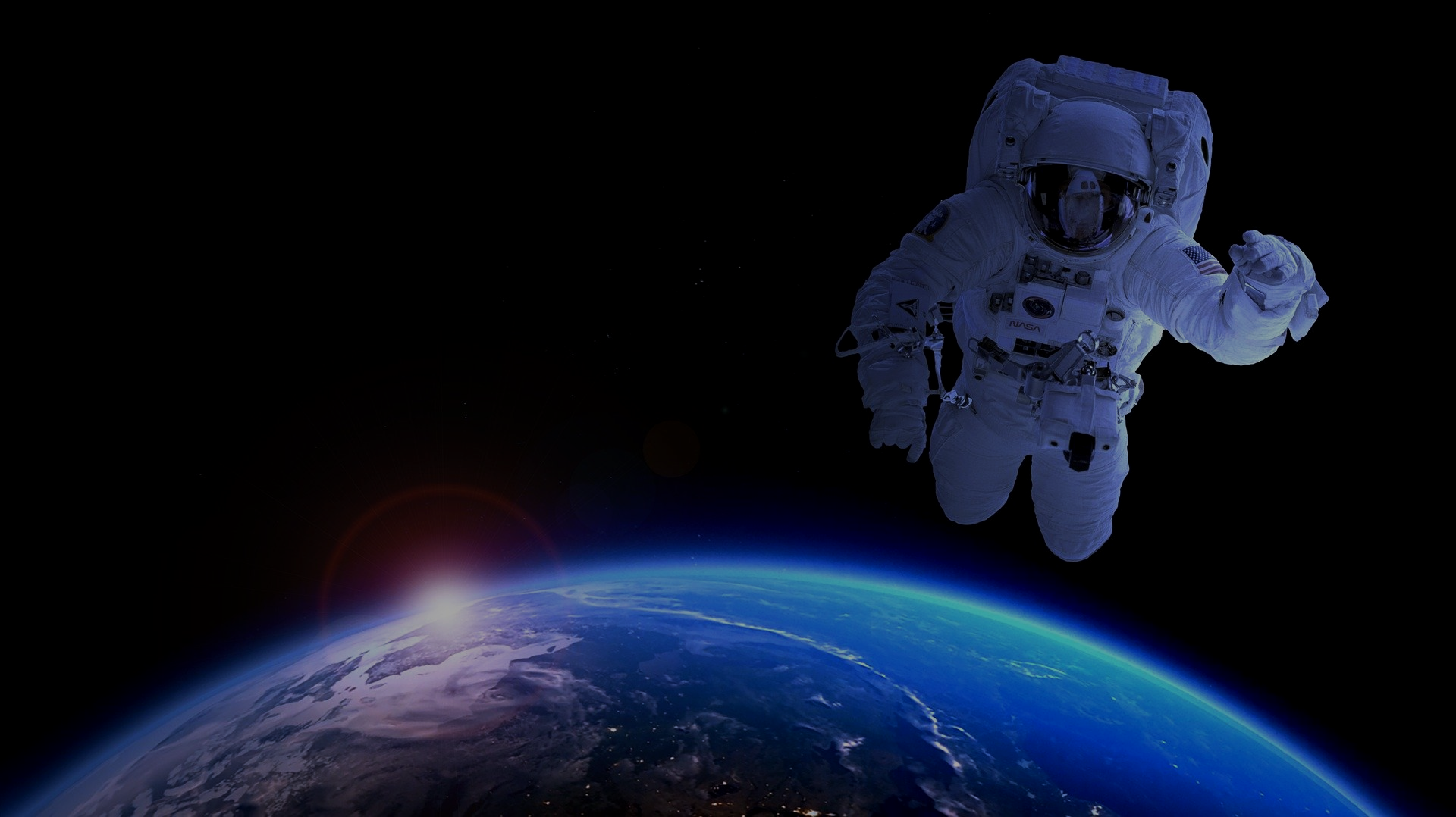 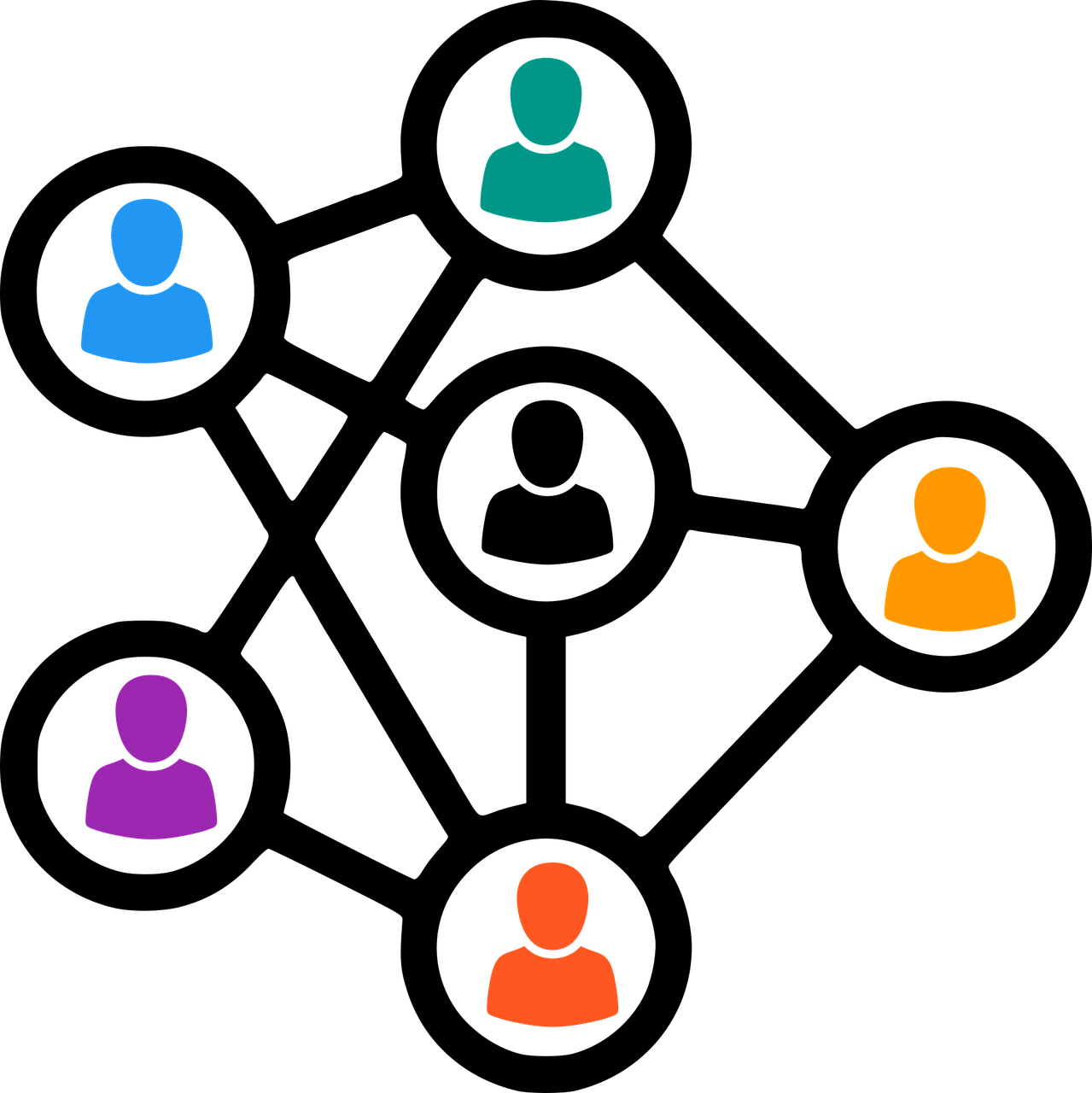 Usagers du territoire - Communauté de Communes de Saulieu
ATELIER NUMÉRIQUE
Usagers niv. Intermédiaire
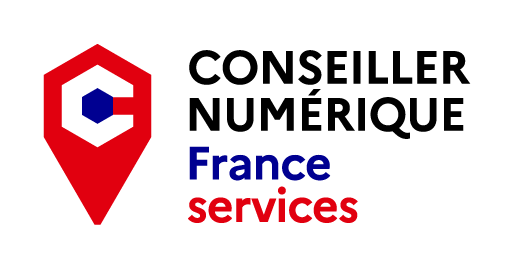 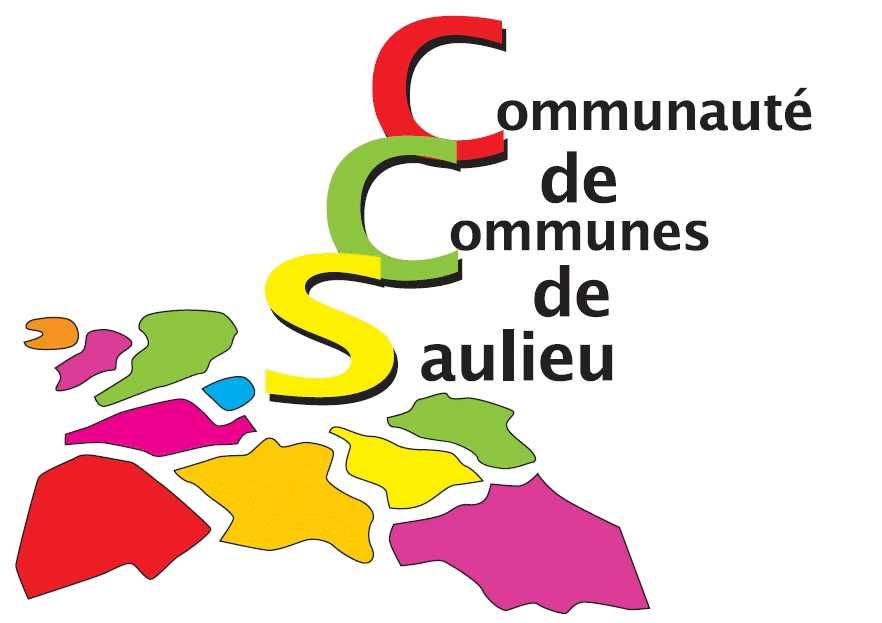 27 Octobre 2022 - Salle des Ursulines
Espace Salier - Saulieu
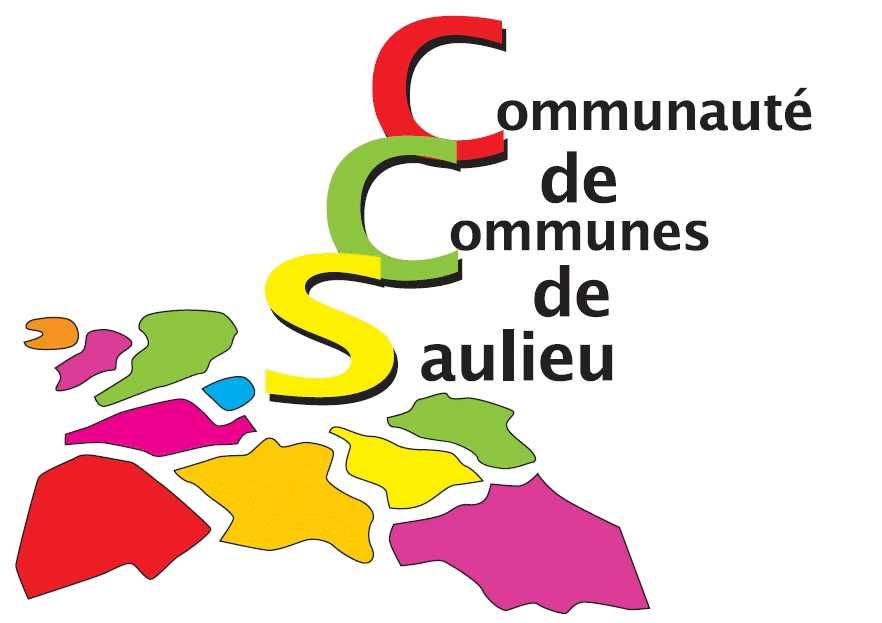 Se connecter à internet:

Wifi: Microfolie

Mdp: Sau21210
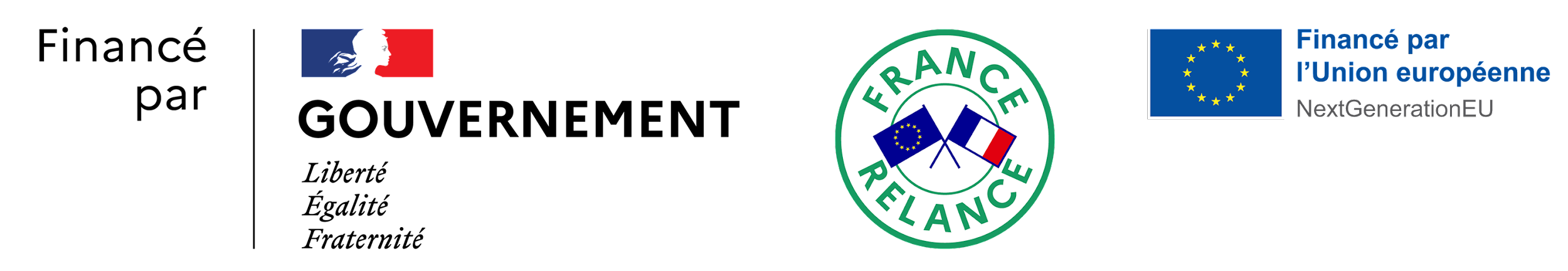 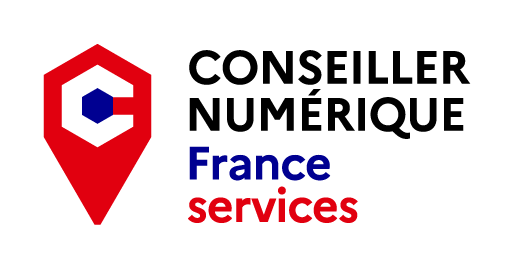 À propos
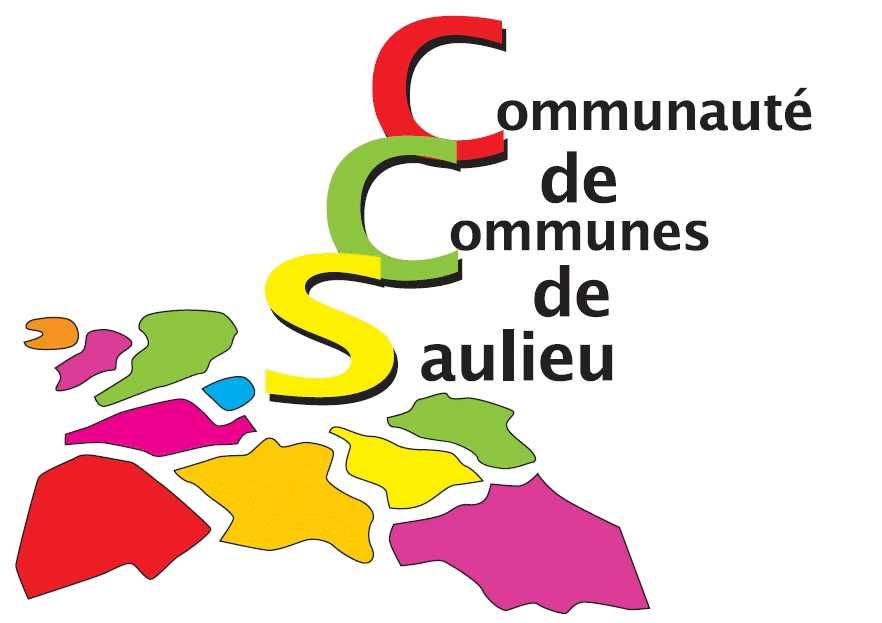 Dans cette session, je vous propose de commencer par une introduction à la cybersécurité, avant la superbe surprise sur le sujet et les différents bonus que comportent cette session….

Ensuite nous allons énumérer les principaux risques présents dans le cybermonde.  Nous verrons la définition des différents termes techniques que cela induit.

Enfin, nous regarderons les fiches des bonnes pratiques fournies par cybermalveillance.gouv.fr avant de rappeler les droits des internautes sur la protection des données personnelles.

Nous  conclurons cette session par un échange de questions/réponses.
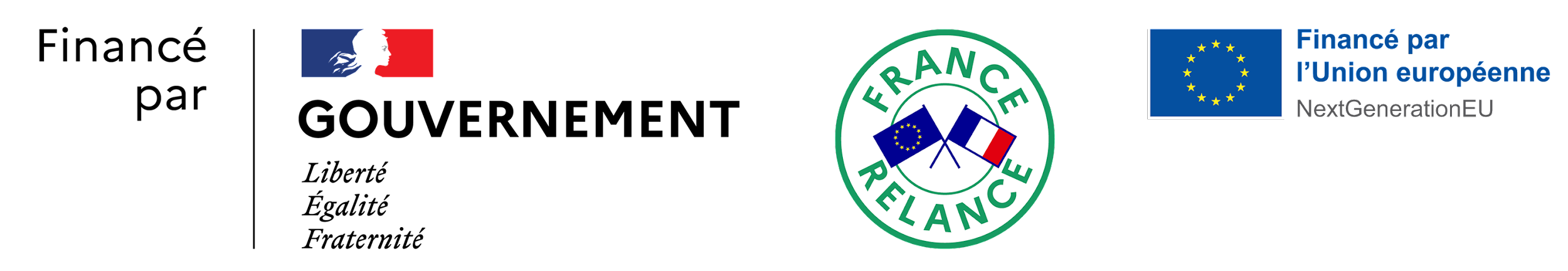 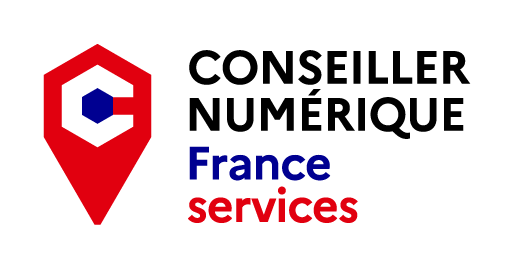 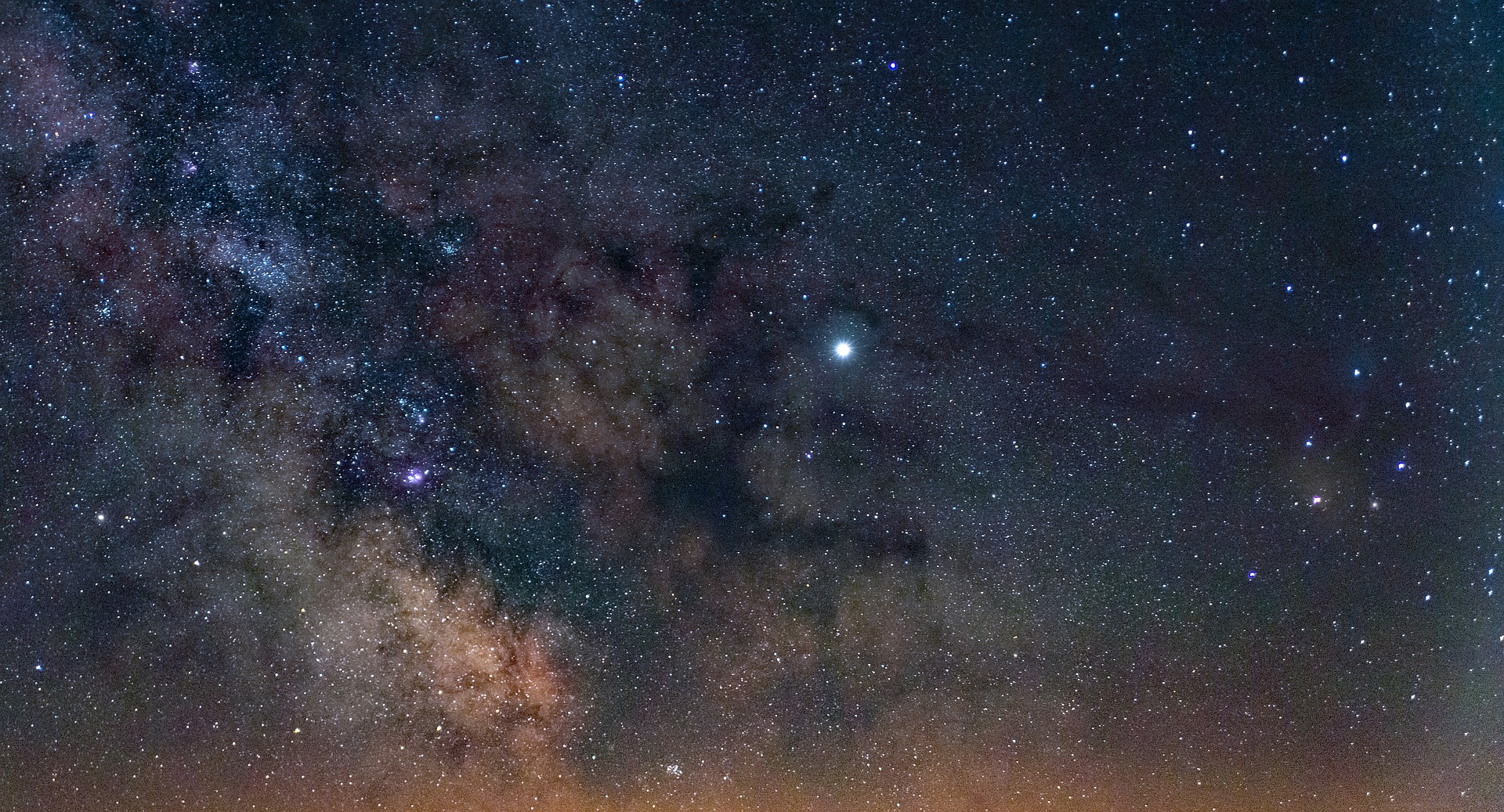 Usagers du territoire - Communauté de Communes de Saulieu
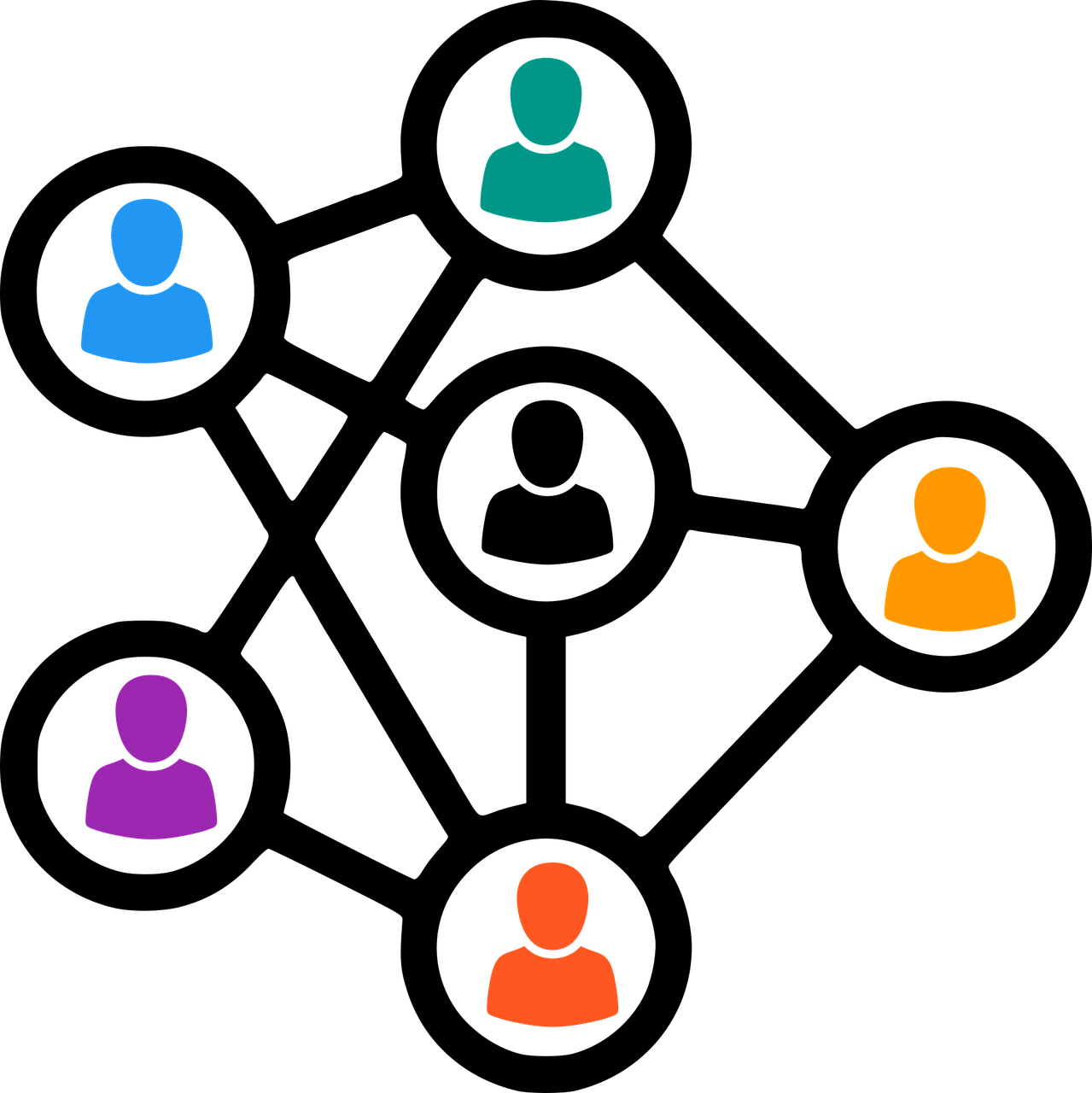 PROGRAMME
Introduction à la Cyber Sécurité

2.   Fiches pratiques

3.   Vos droits

3.   Questions/réponses
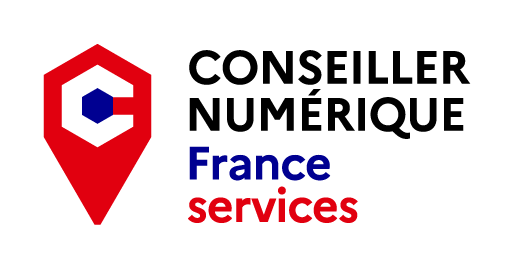 Introduction

Les Risques

Phishing
Ransomware
Tech support scam
1 -
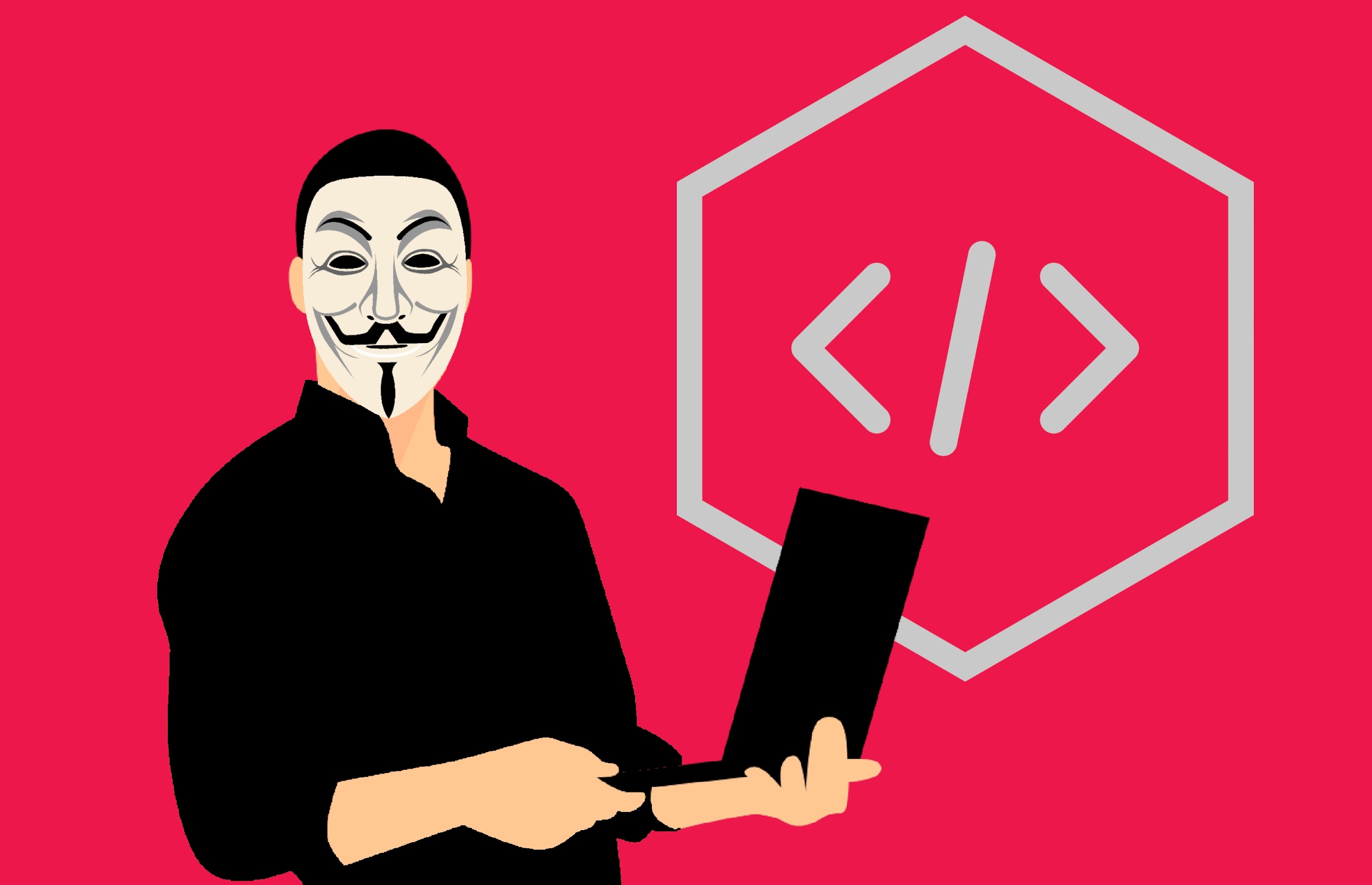 Introduction
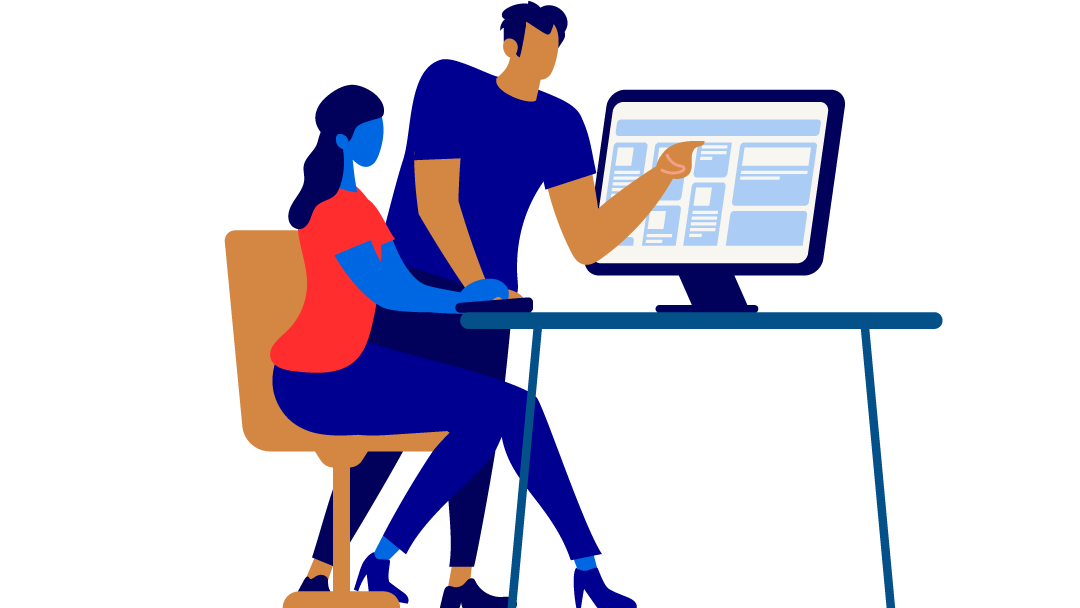 Julien Maignaut
Les Usagers du territoire
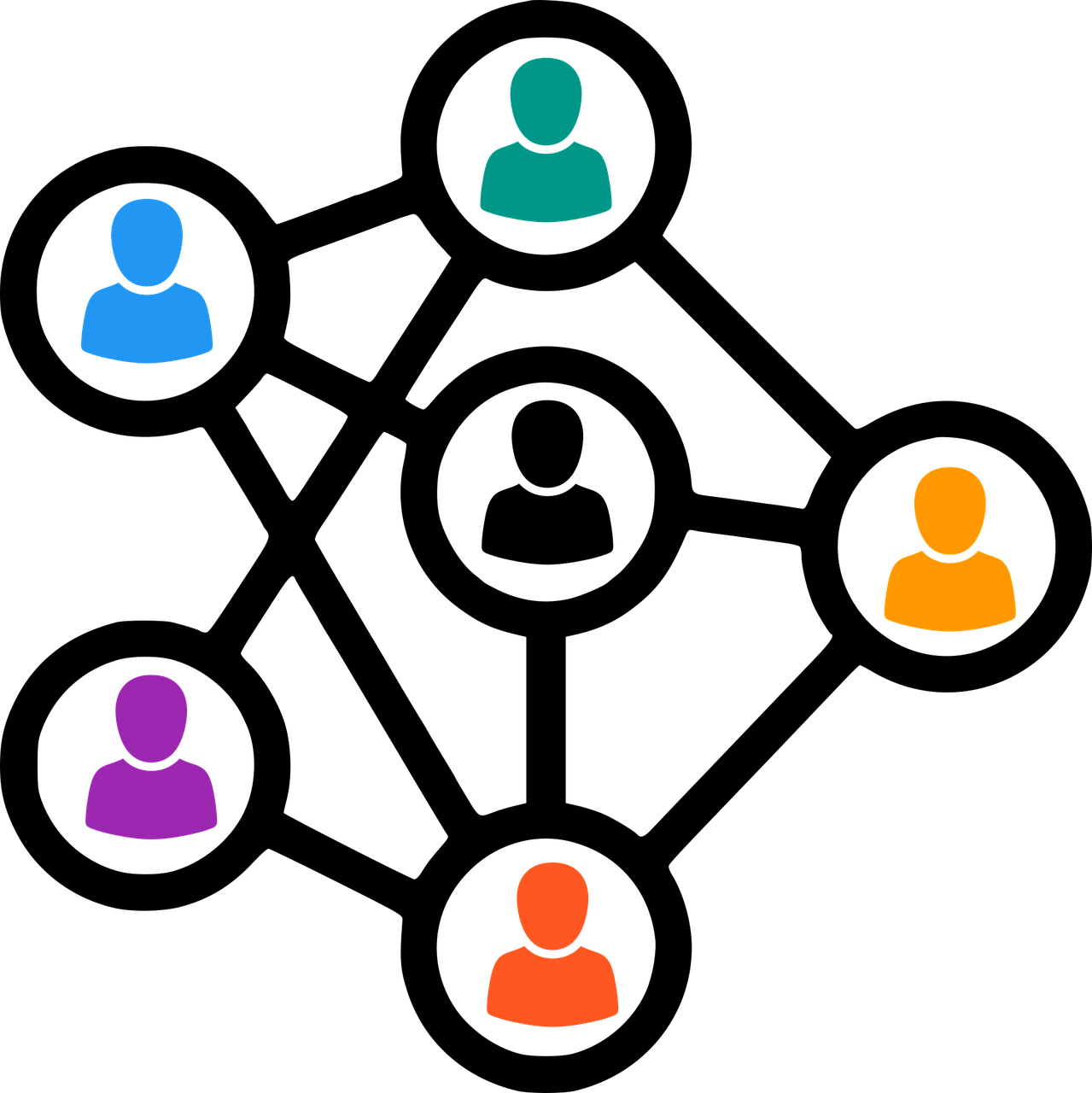 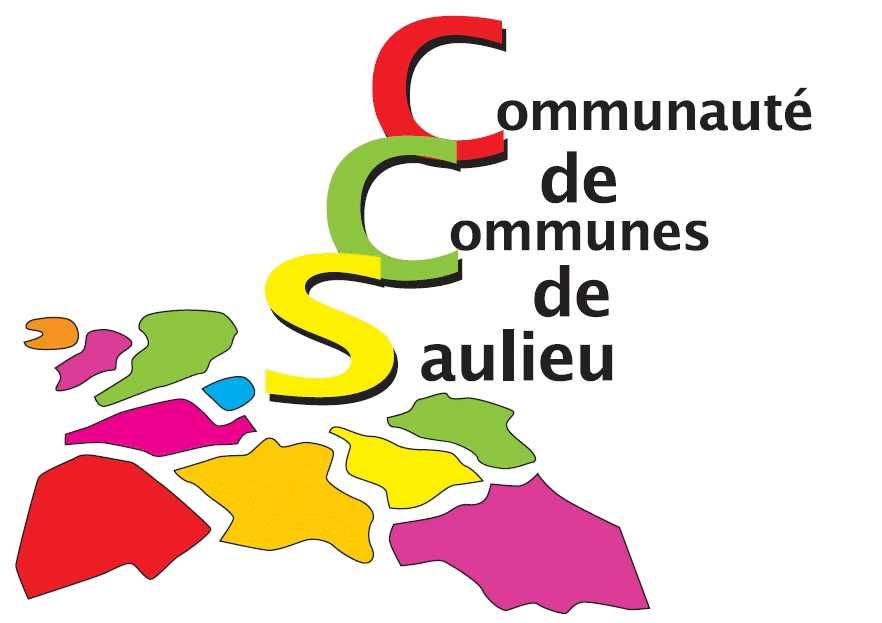 Introduction à la cybersécurité
Petit exercice brise glace:
www.wooclap.com/SECURITE21
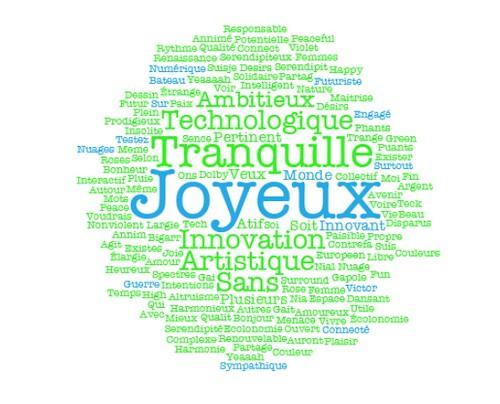 Rendez-vous à cette adresse pour participer activement à l’élaboration de notre réflexion du jour…
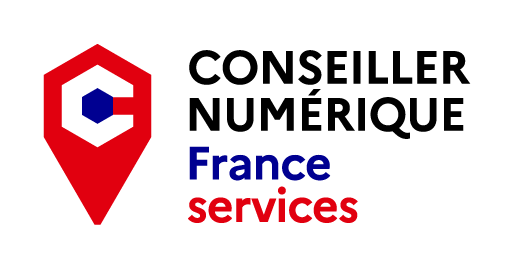 Les Usagers du territoire
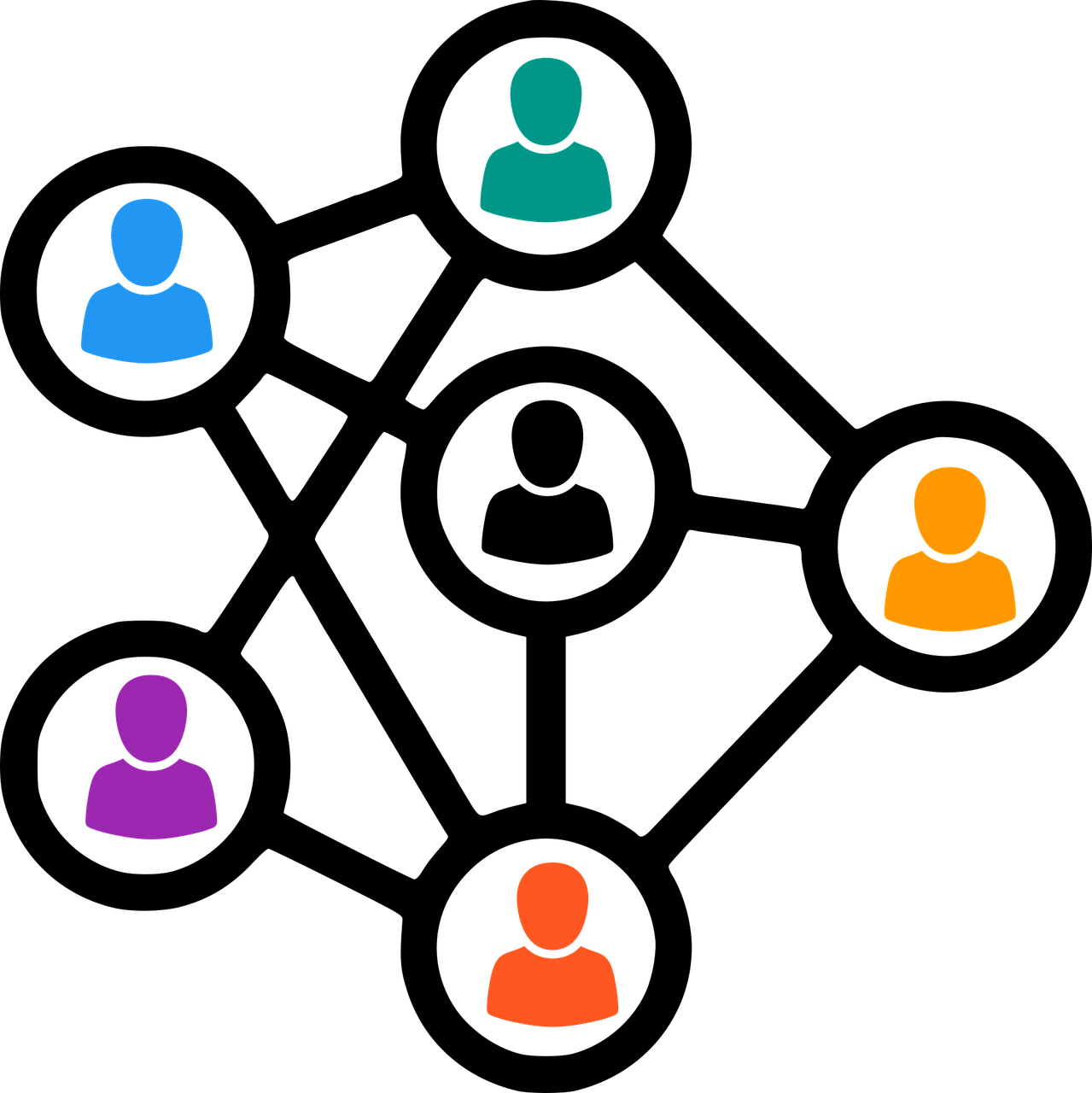 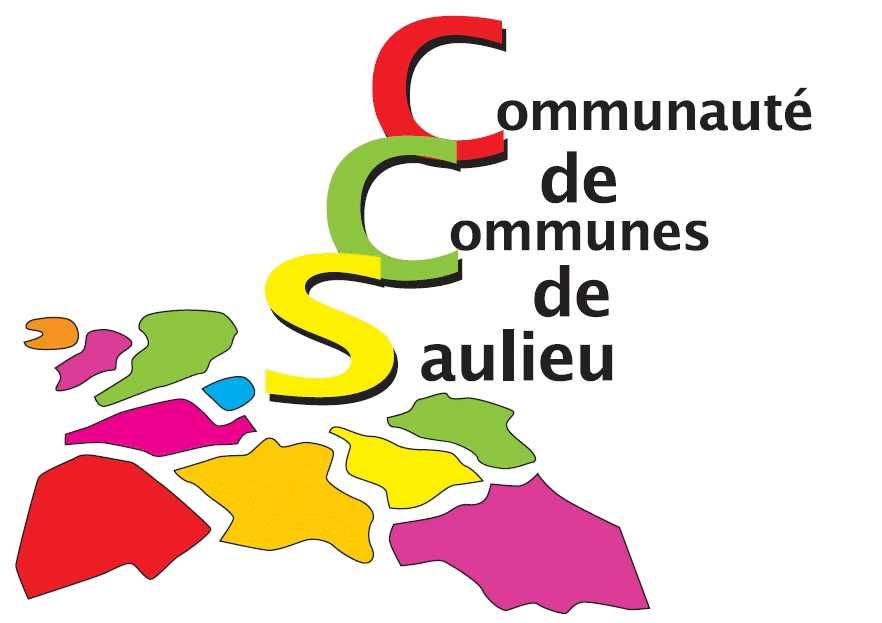 Introduction à la cybersécurité
Tout le monde a des connaissances plus ou moins approfondies sur le sujet de la cybersécurité.

Les risques de sécurité les plus souvent rencontrés:



Rançongiciels
Rançongiciels
Hameçonnage
Virus informatique
Arnaque au faux support technique
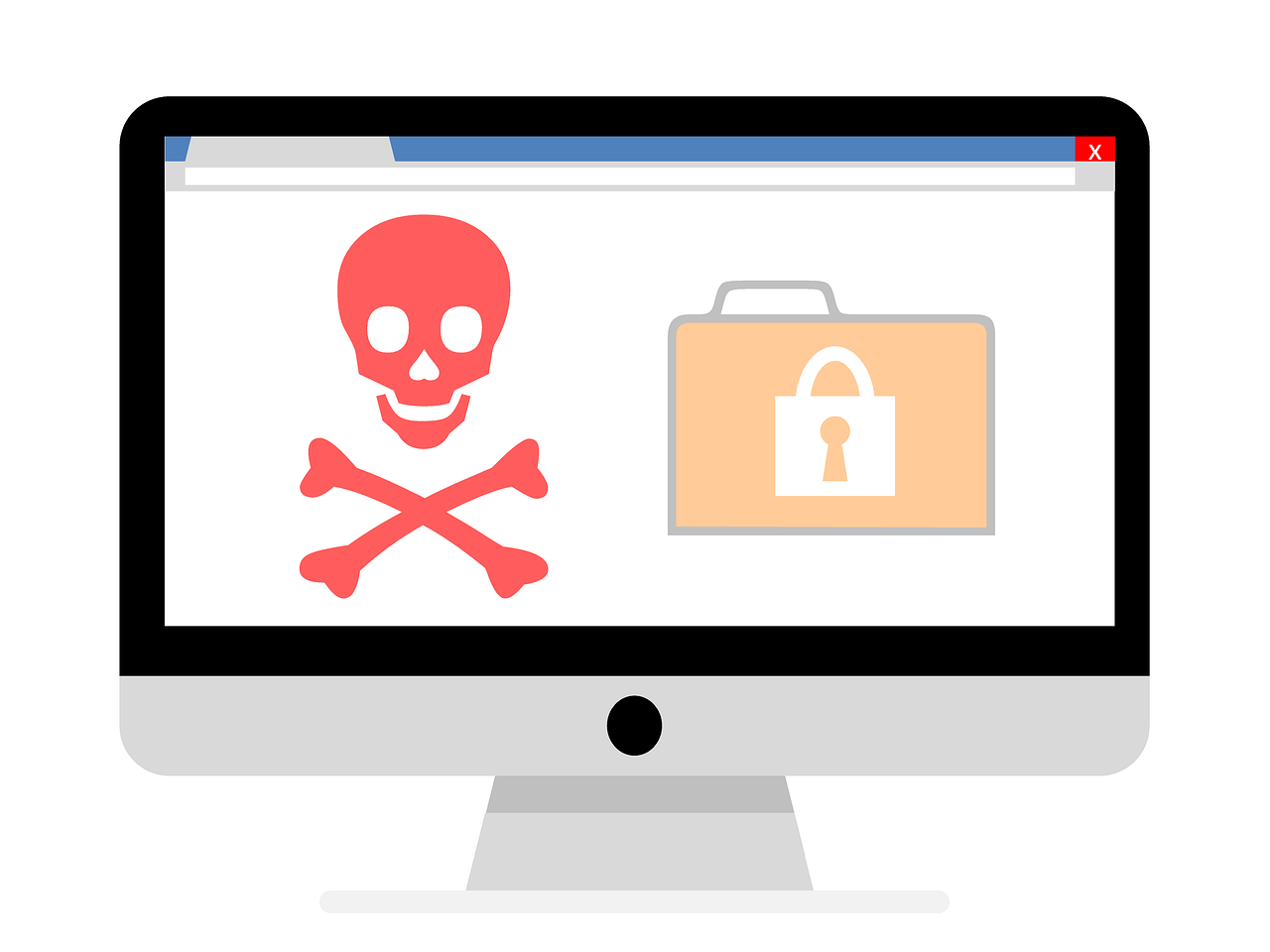 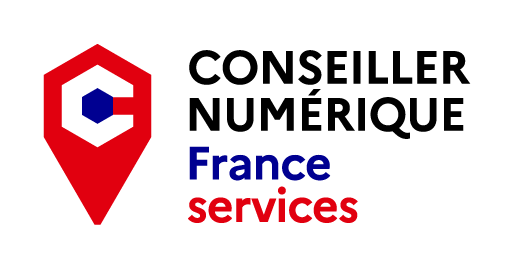 Les Usagers du territoire
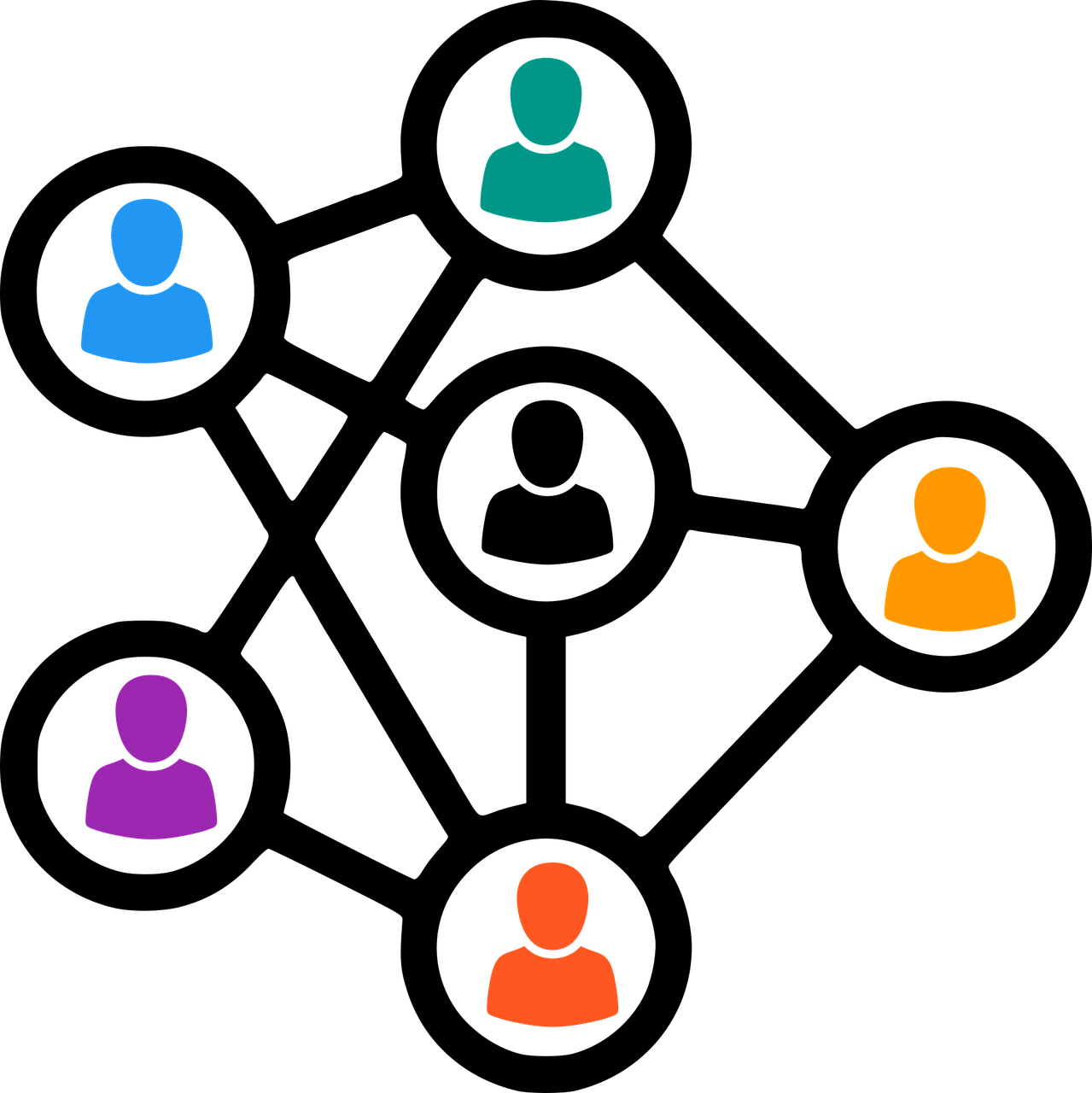 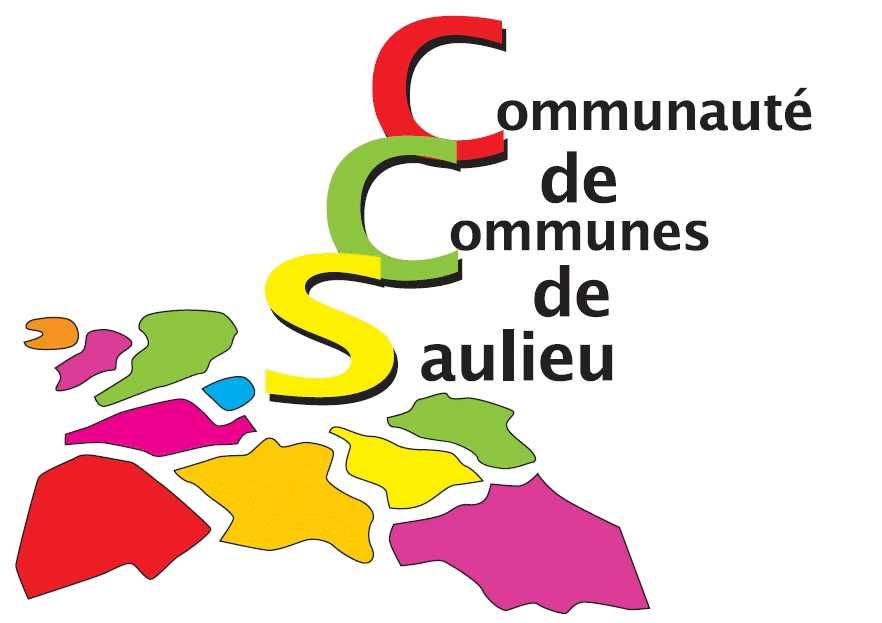 Interrogation surprise ;)
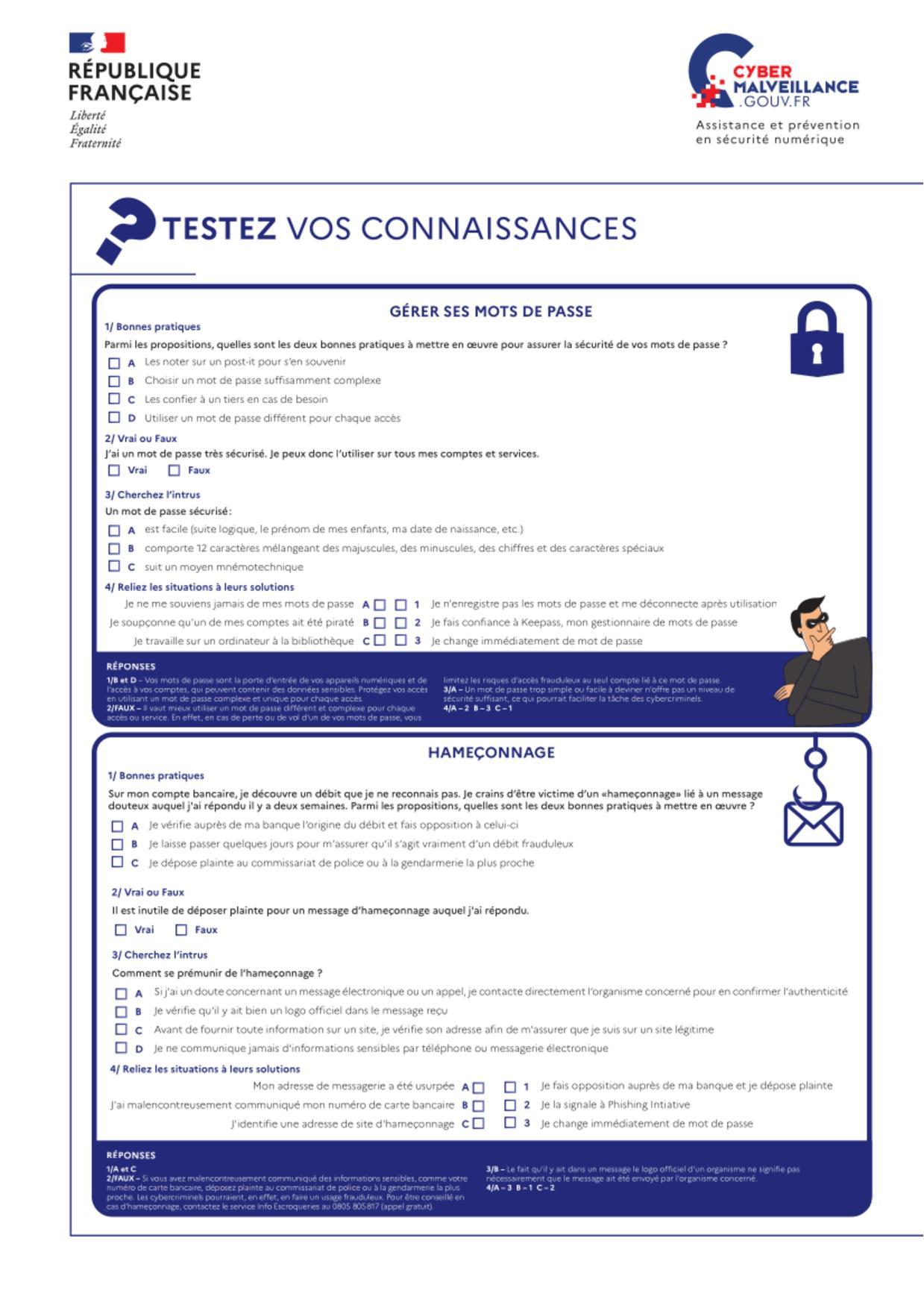 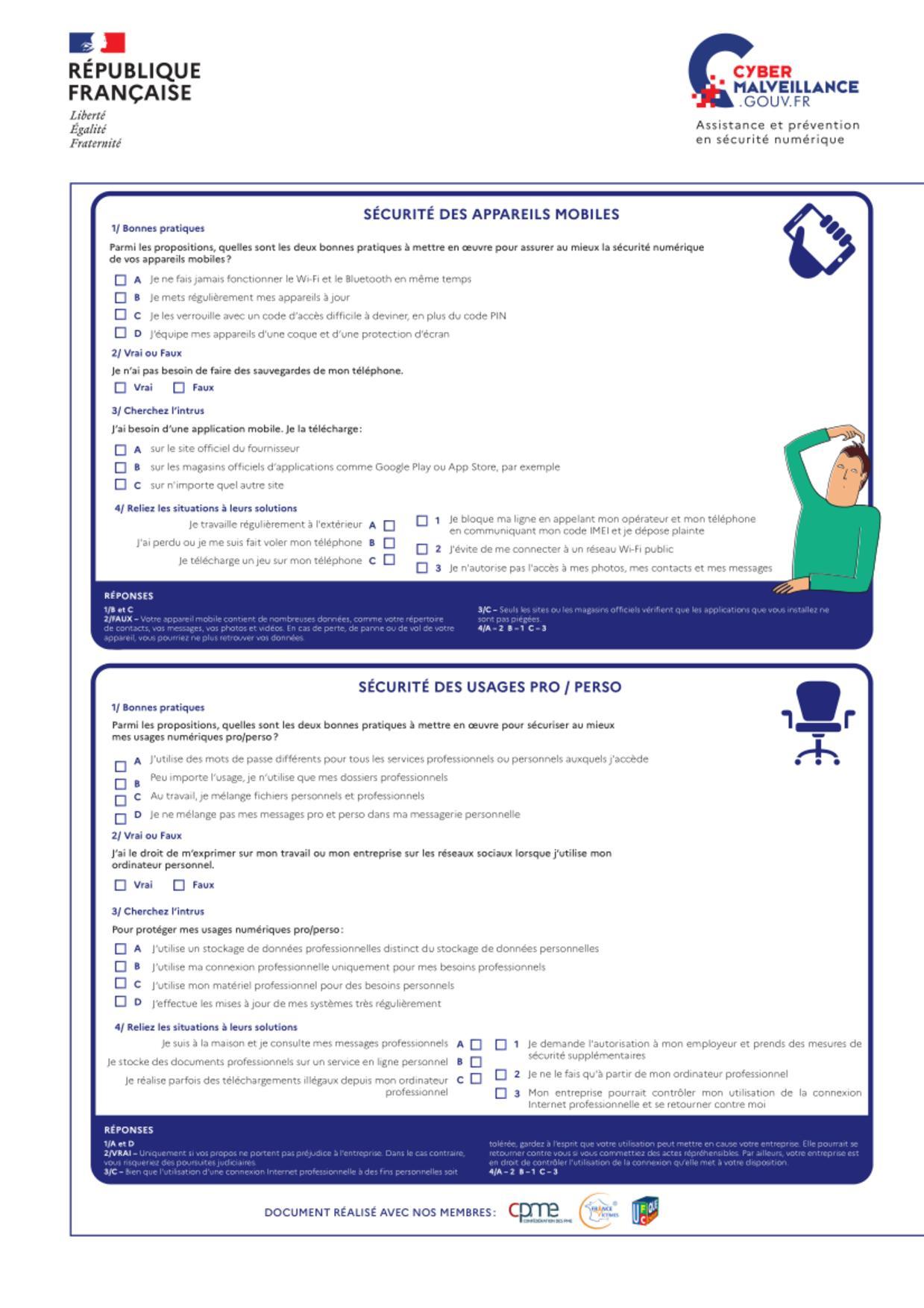 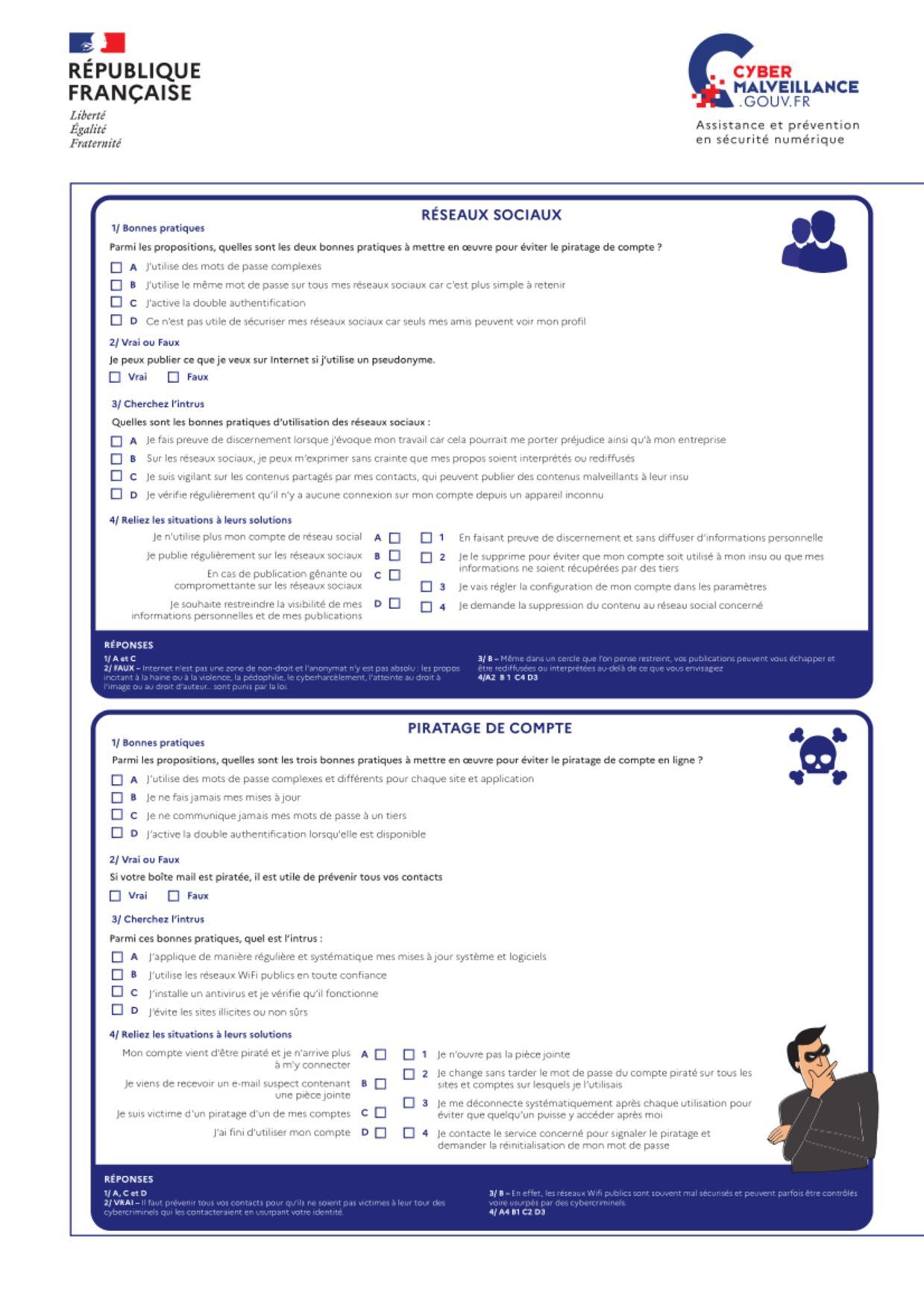 Les Usagers du territoire
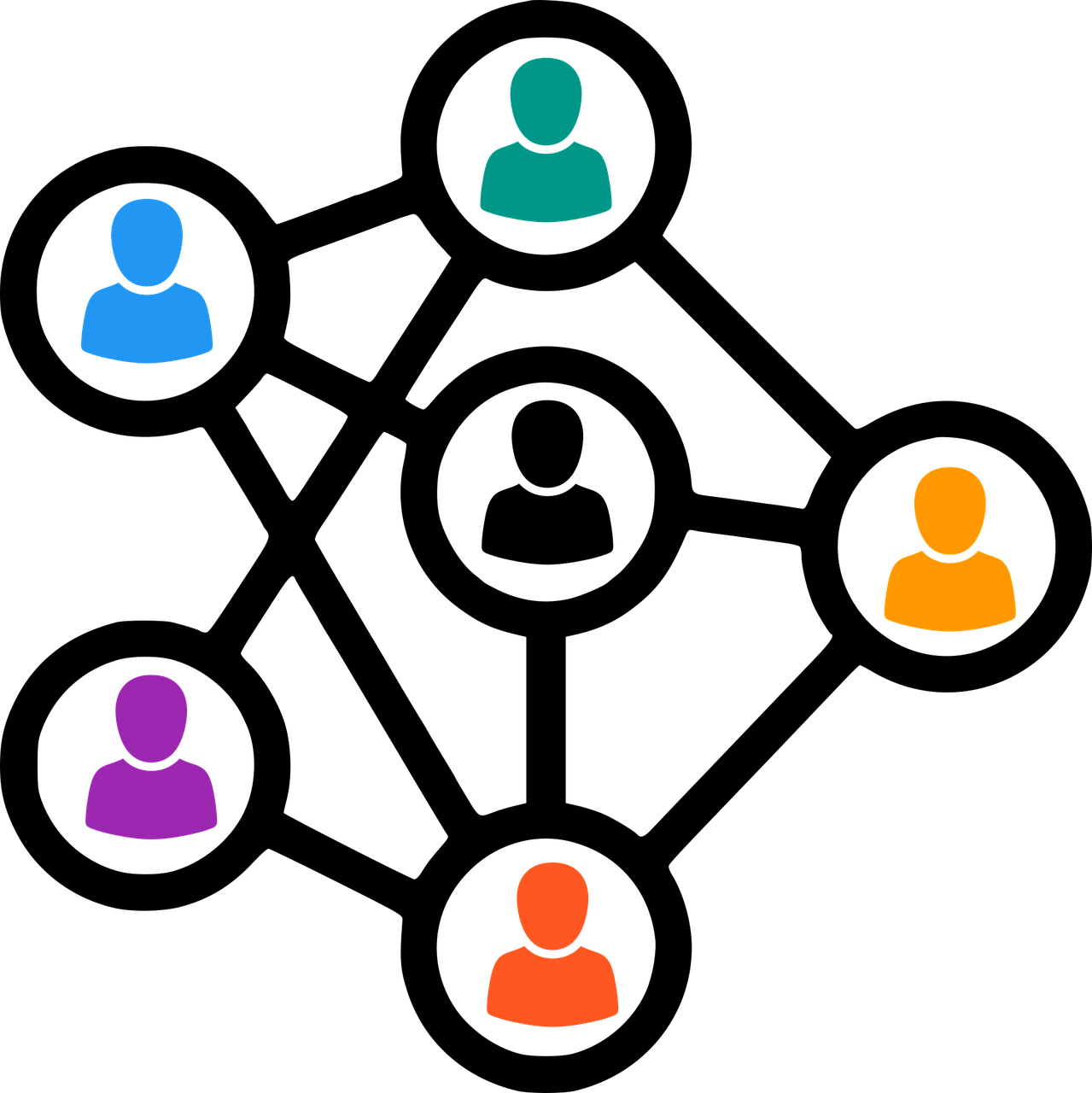 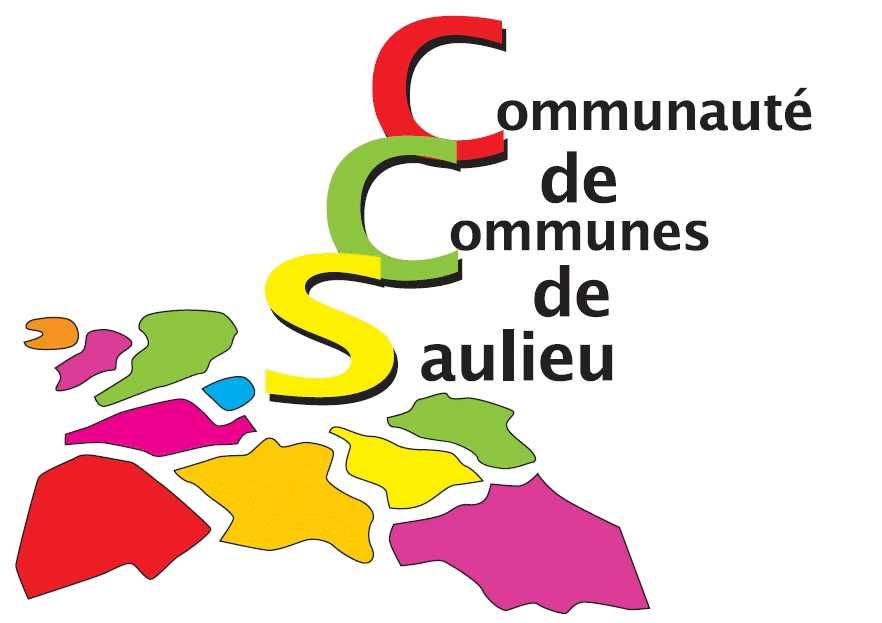 INTERROGATION SURPRISE
Avant d’aller plus loin, merci de bien vouloir …
éteindre vos téléphones portables, éteindre vos ordinateurs et sortir vos carnets de liaison sur la table!

Ceci est une interrogation surprise !

Vous avez 10 minutes
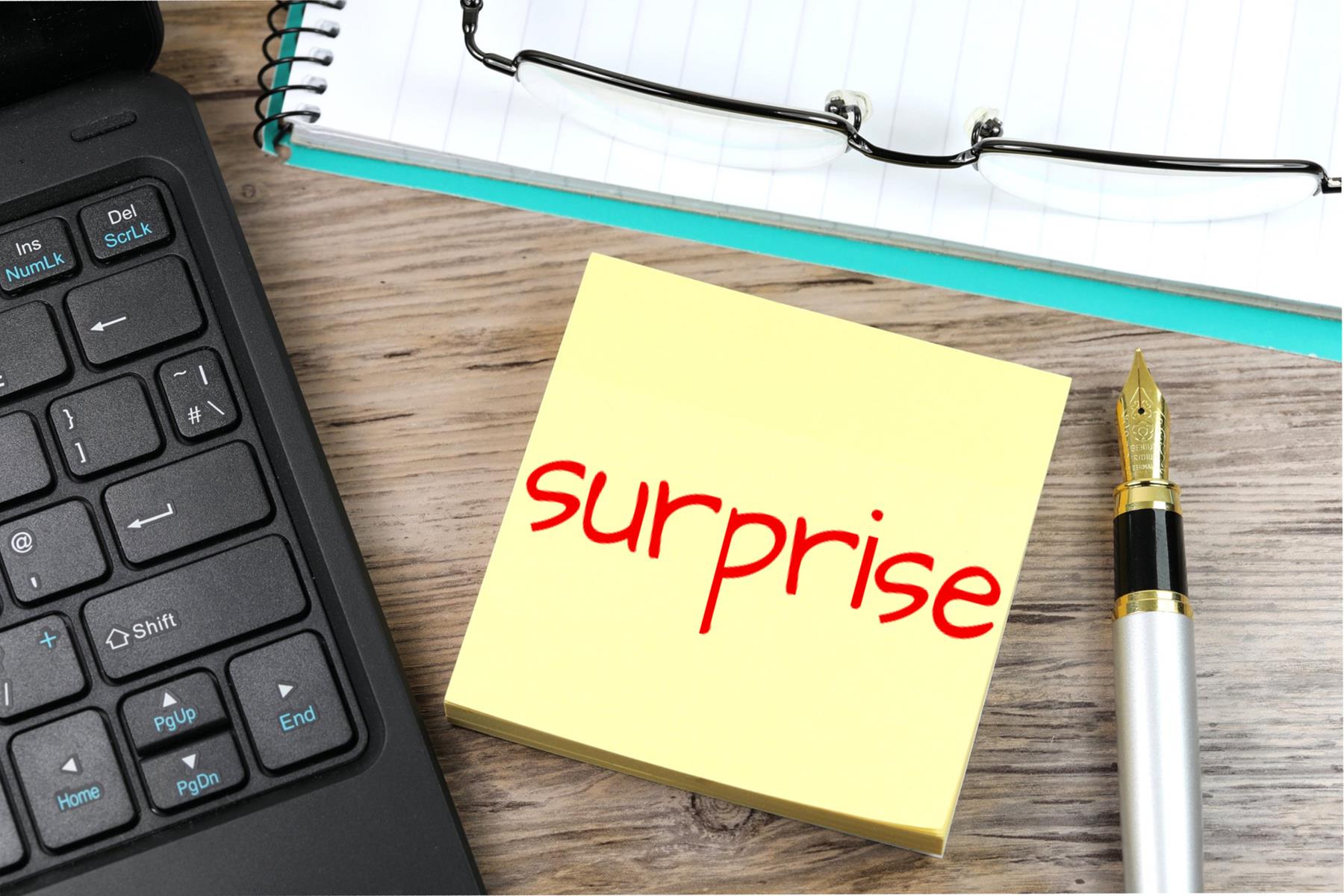 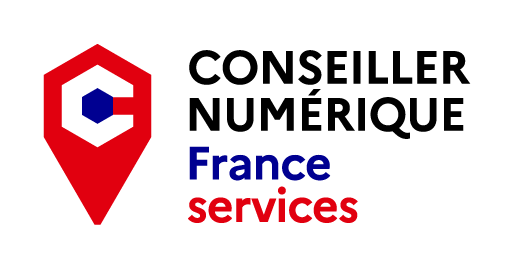 Les Usagers du territoire
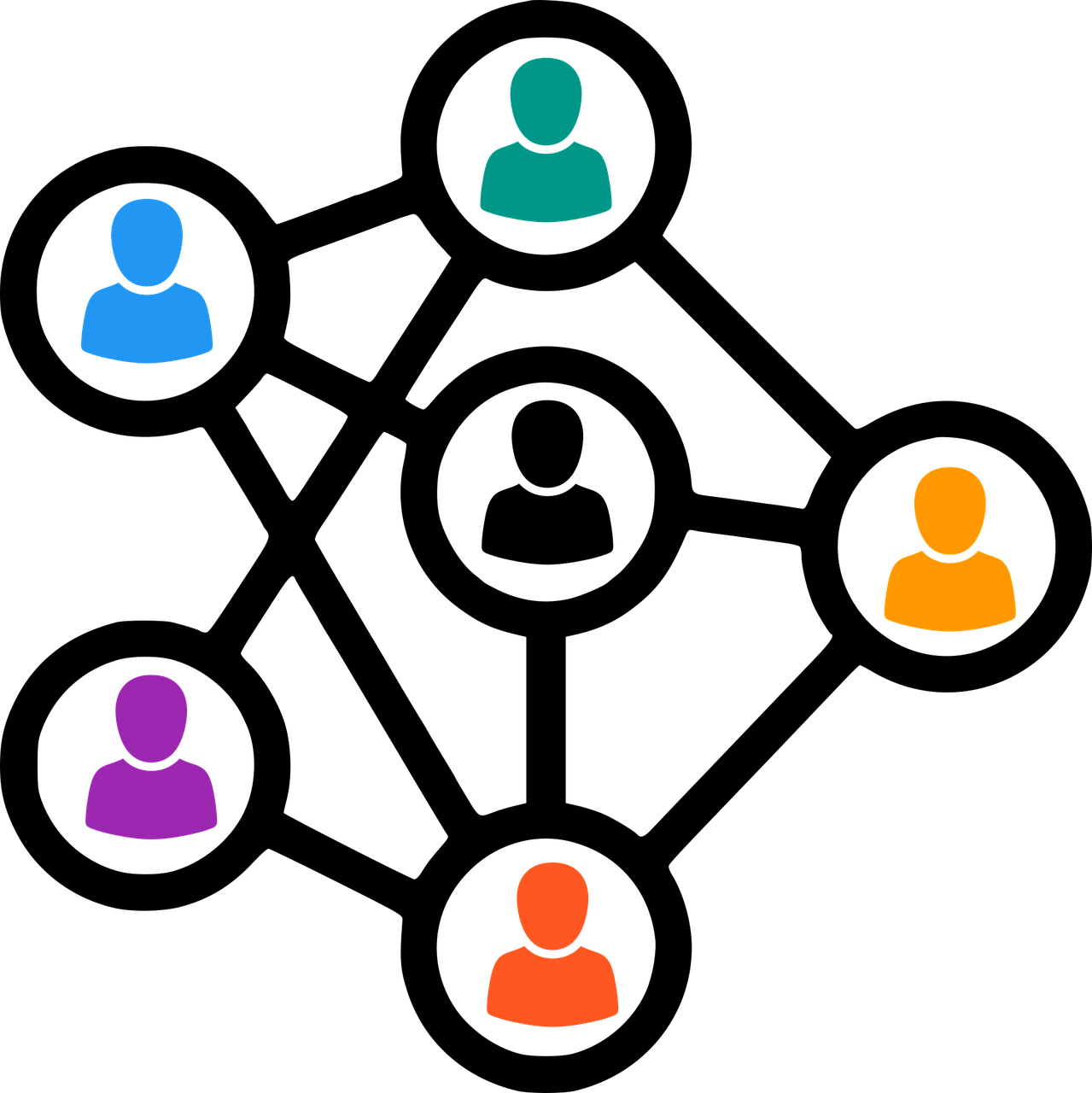 LES RISQUES
L’hameçonnage

L’hameçonnage (phishing en anglais) est une technique frauduleuse destinée à leurrer l’internaute pour l’inciter à communiquer des données personnelles (comptes d’accès,
mots de passe…) et/ou bancaires en se faisant passer pour un tiers de confiance. Il peut s’agir d’un faux message, SMS ou appel téléphonique de banque, de réseau social, d’opérateur de téléphonie, de fournisseur d’énergie, de sites de commerce en ligne, d’administrations, etc.

exemples
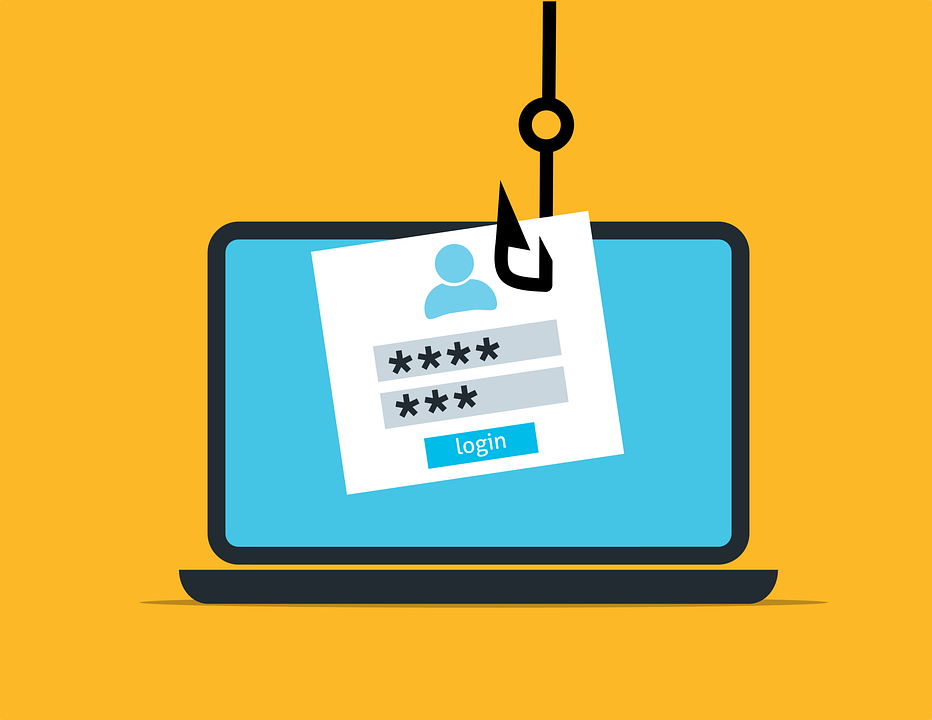 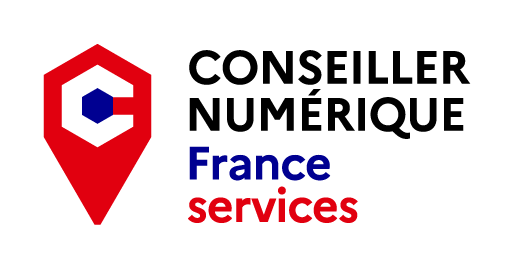 Les Usagers du territoire
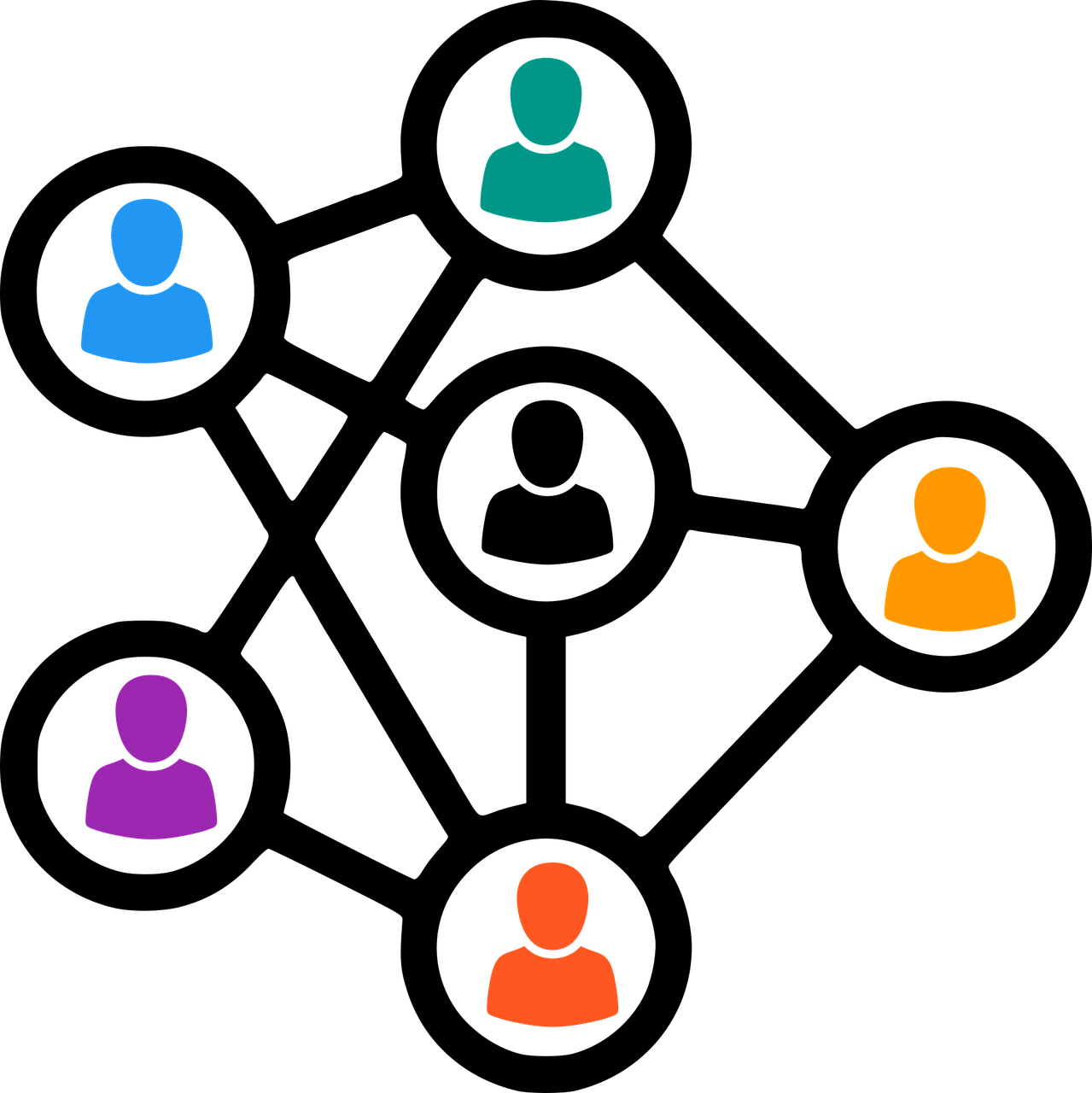 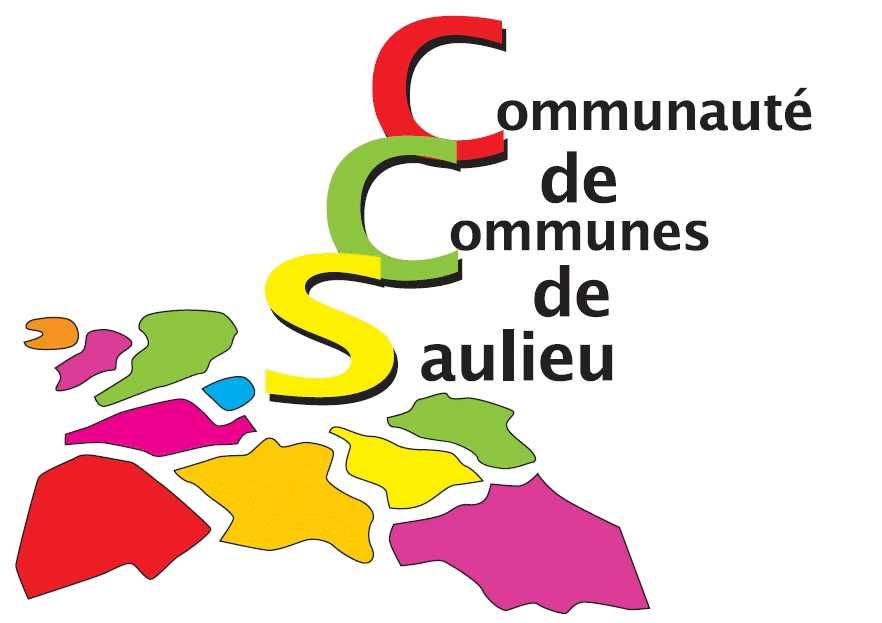 Bonus: le jeu du Phishing
https://mabanque.bnpparibas/fr/serious-game-phishing/jeu
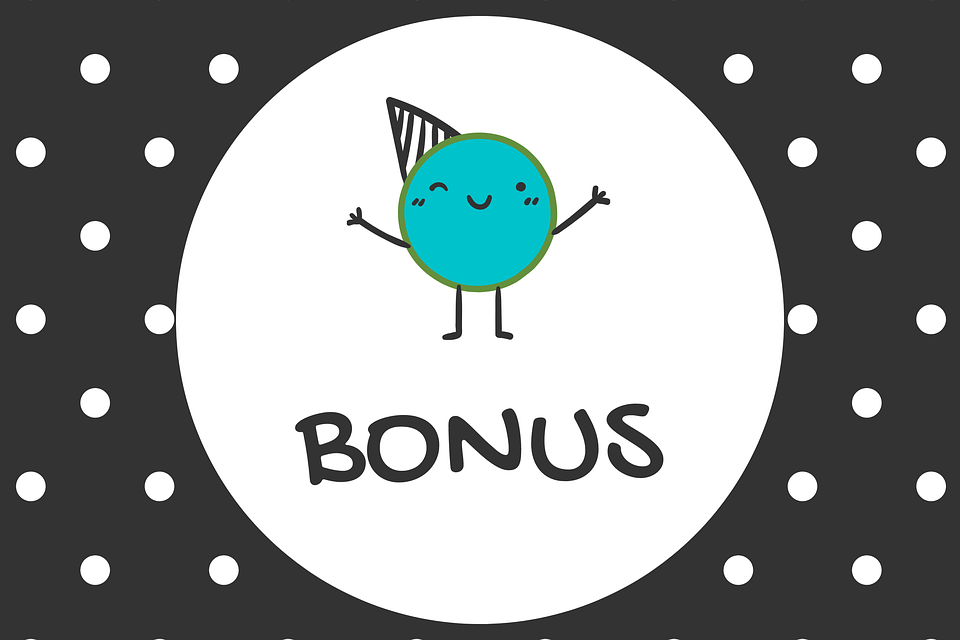 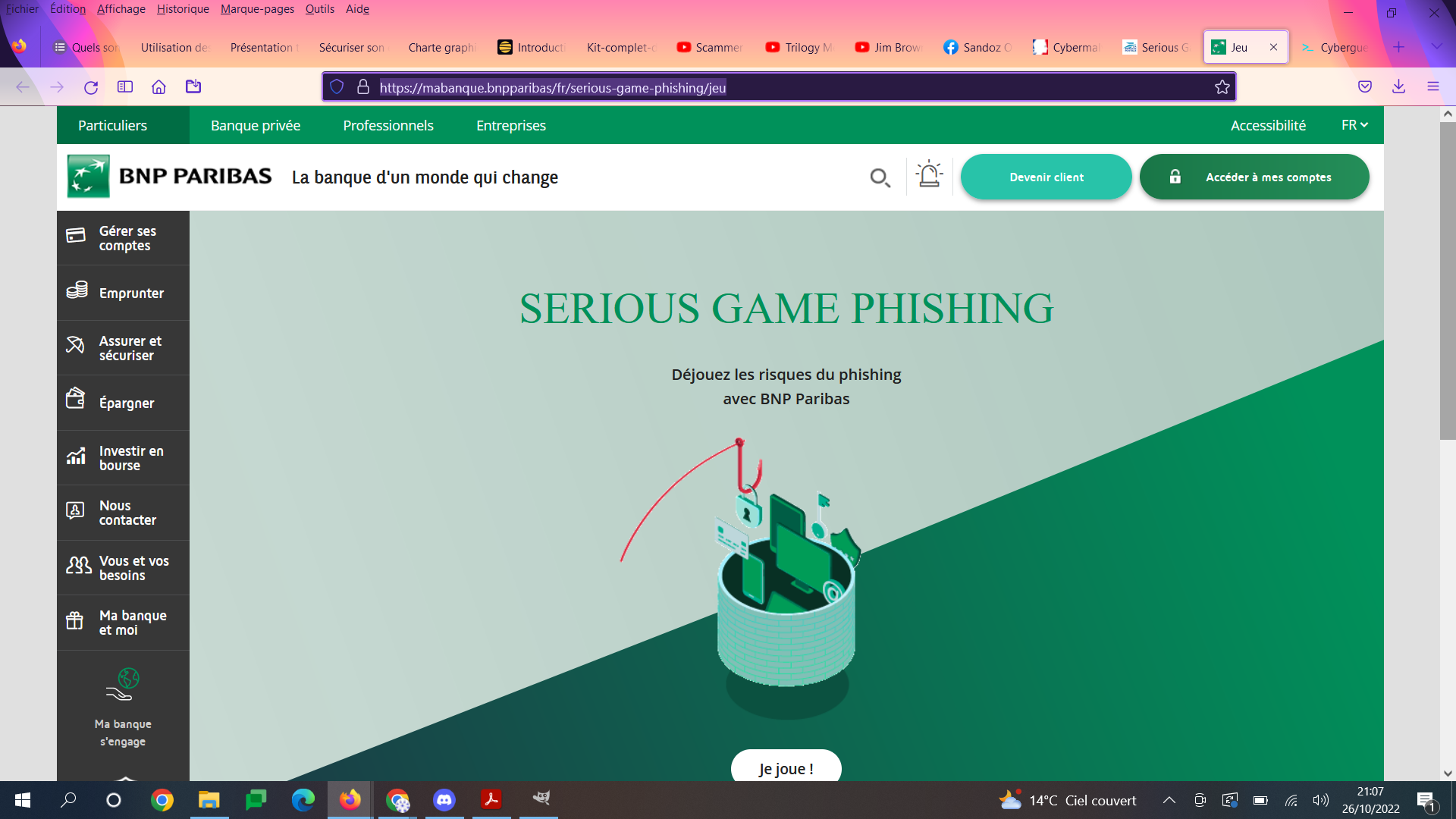 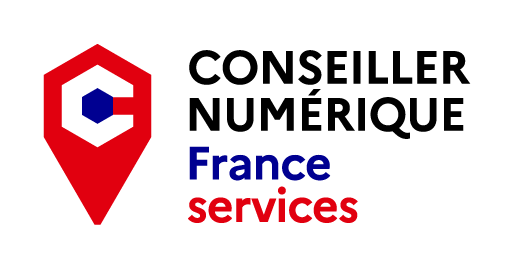 Les Usagers du territoire
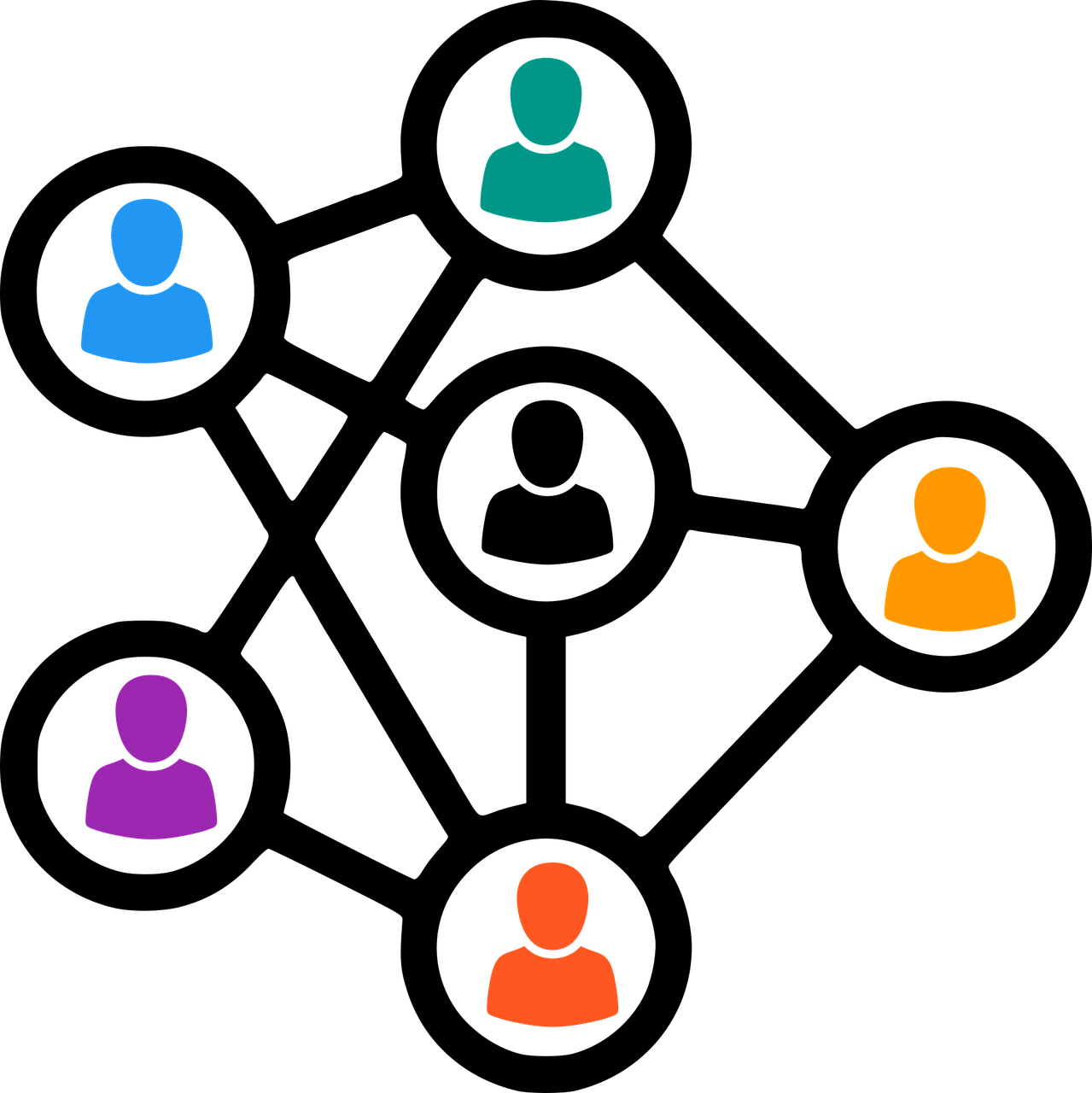 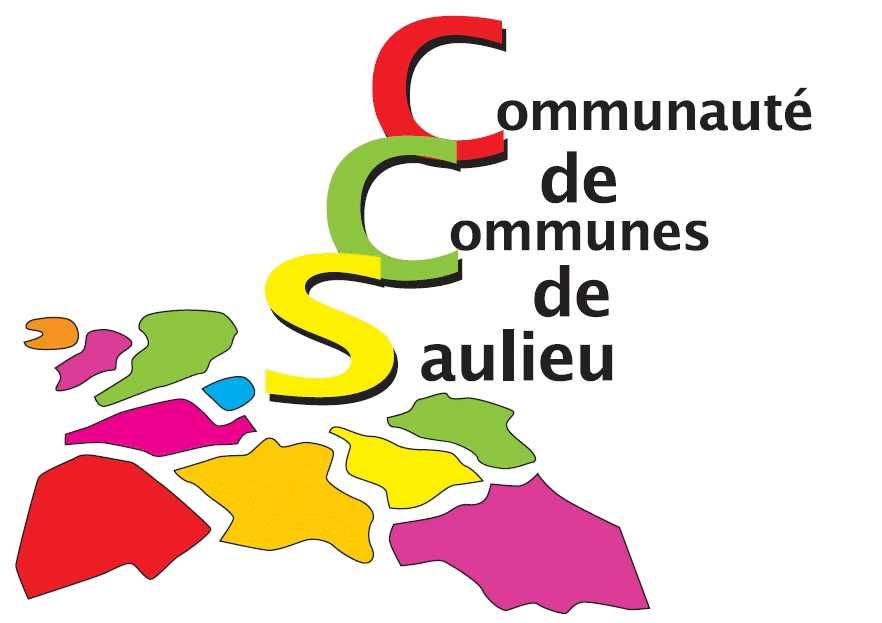 LES RISQUES
2.       Les rançongiciels

Un rançongiciel (ransomware en anglais) est un logiciel malveillant qui bloque l’accès à l’ordinateur ou à des fichiers en les chiffrant et qui réclame à la victime le paiement d’une rançon pour en obtenir de nouveau l’accès. La machine peut être infectée après l’ouverture d’une pièce jointe, ou après avoir cliqué sur un lien malveillant reçu dans des courriels, ou parfois simplement en naviguant sur des sites compromis, ou encore suite à une intrusion sur le système. Dans la majorité des cas, les cybercriminels exploitent des vulnérabilités connues dans les logiciels, mais dont les correctifs n’ont pas été mis à jour par les victimes.
exemples
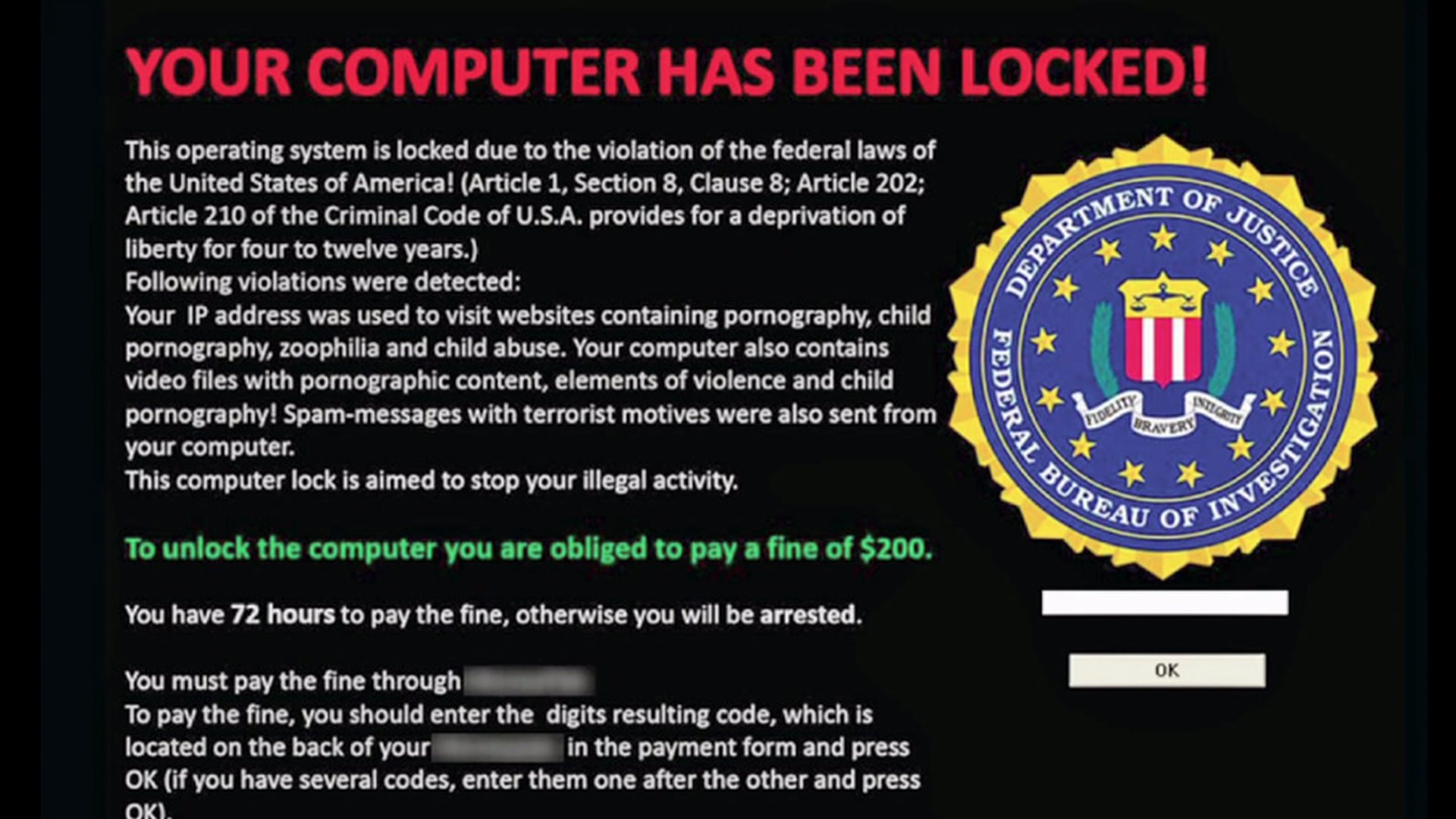 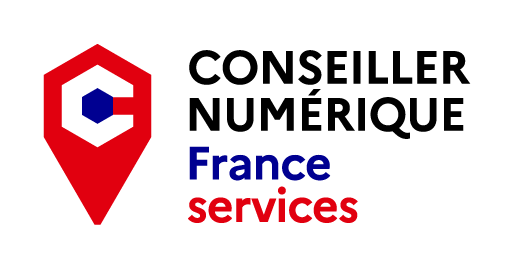 Les Usagers du territoire
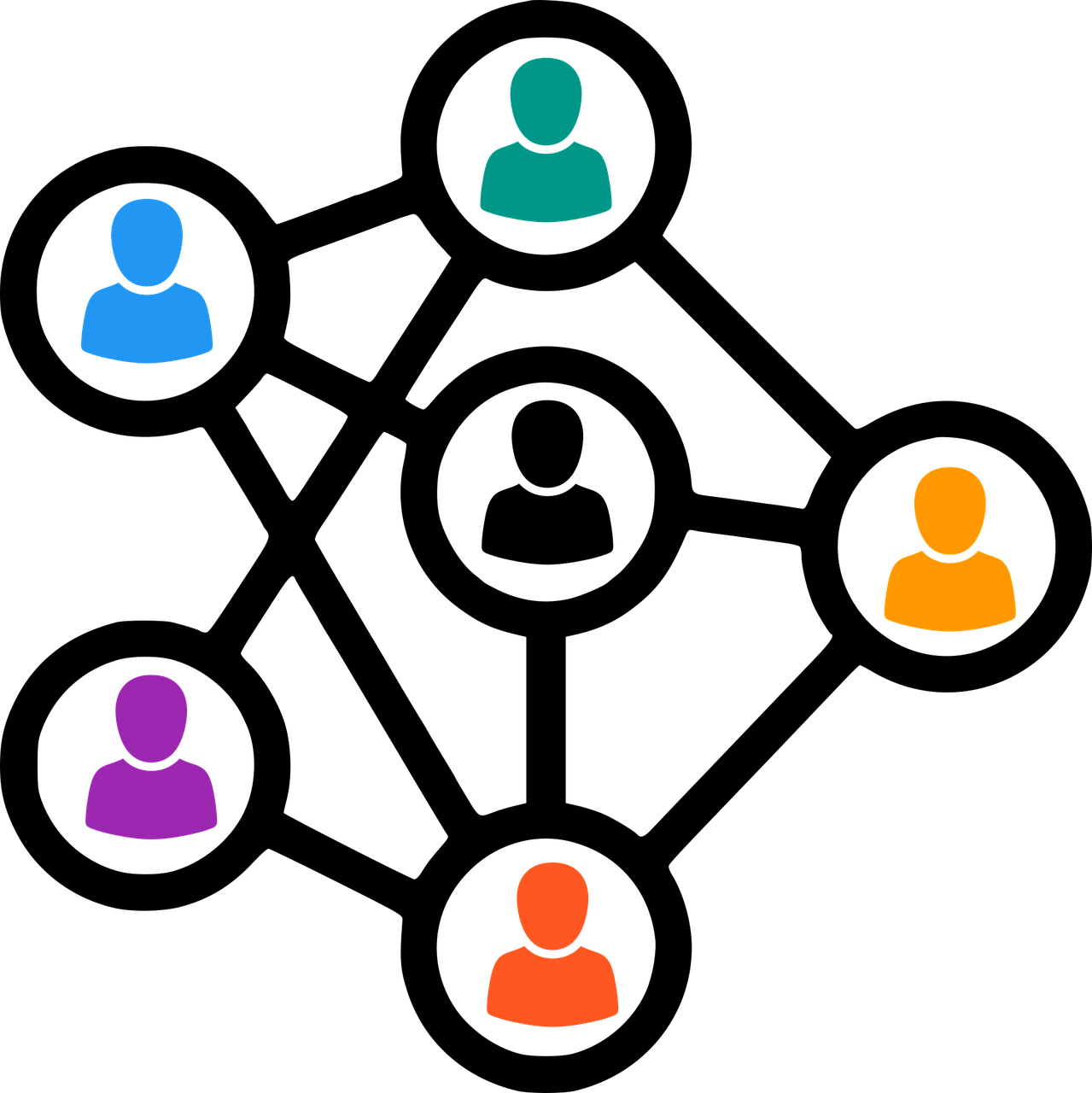 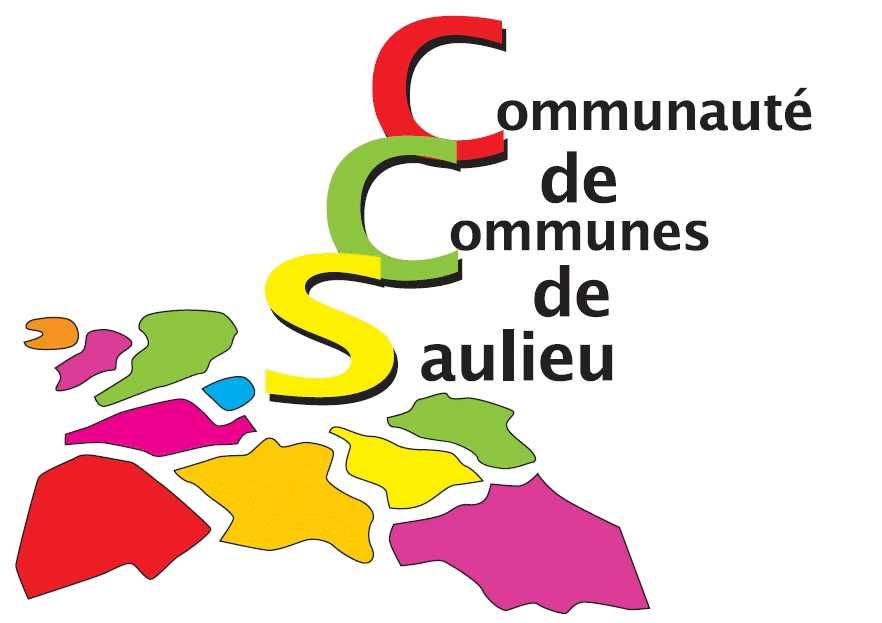 LES RISQUES
L’arnaque au faux support technique (Tech support scam en anglais) consiste à effrayer la victime, par SMS, téléphone, chat, courriel, ou par l’apparition d’un message qui bloque son ordinateur, lui
indiquant un problème technique grave et un risque de perte de ses données ou de l’usage de son équipement afin de la pousser à contacter un prétendu support technique officiel
(Microsoft, Apple, Google…), pour ensuite la convaincre de payer un pseudo-dépannage informatique et/ou à acheter des logiciels inutiles, voire nuisibles. Si la victime refuse de payer, les criminels peuvent la menacer de détruire ses fichiers ou de divulguer ses informations personnelles.

exemple
3.       L’arnaque au faux 
           support technique
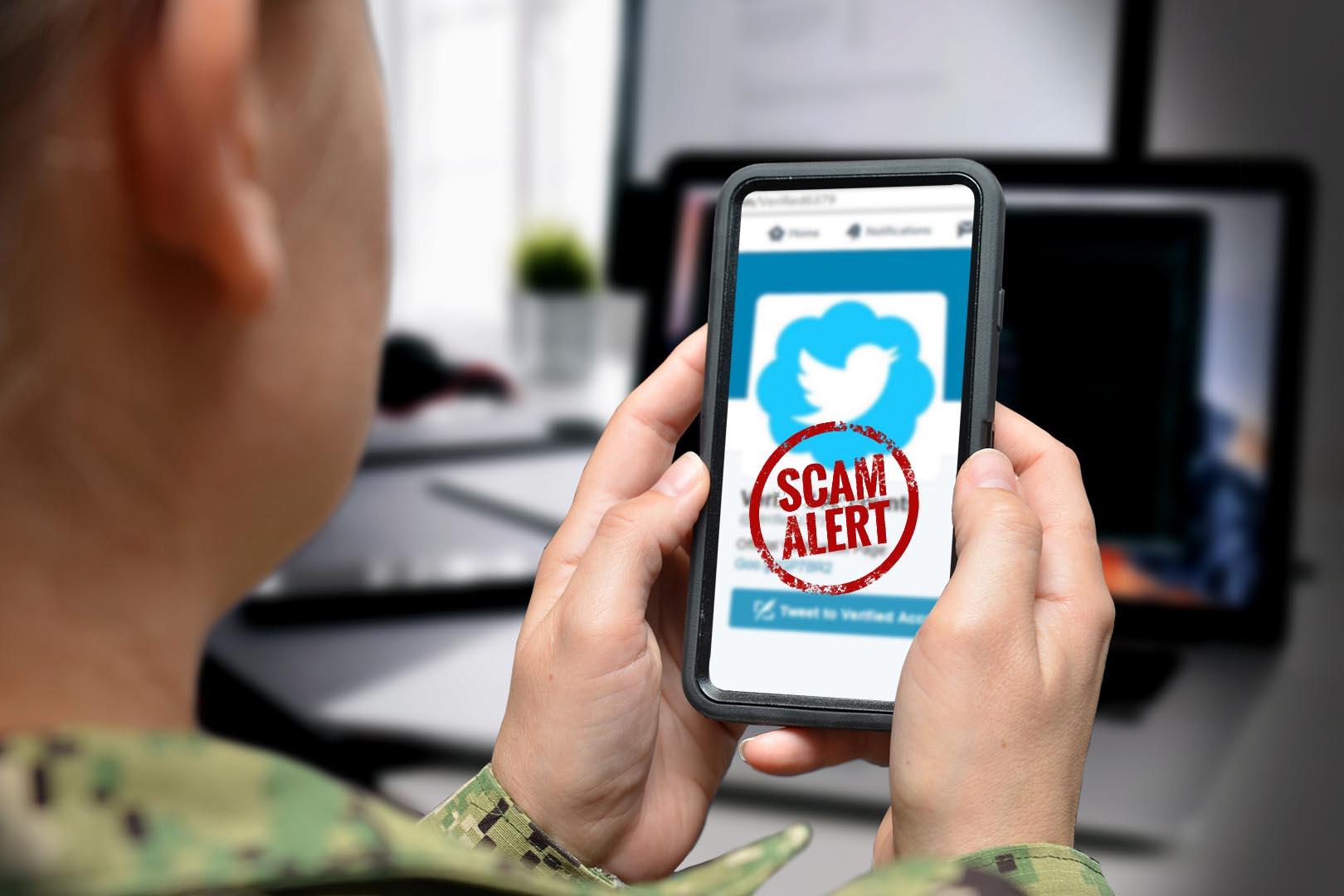 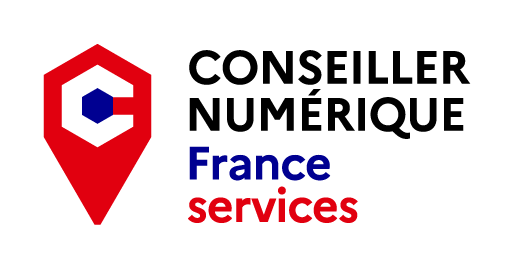 Les bonnes pratiques



Fiches pratiques

Mots de passe
Sécurité des réseaux sociaux
Sécurité des appareils mobiles
Les sauvegardes
Les mises à jour
La sécurité des usages pro-perso
2 -
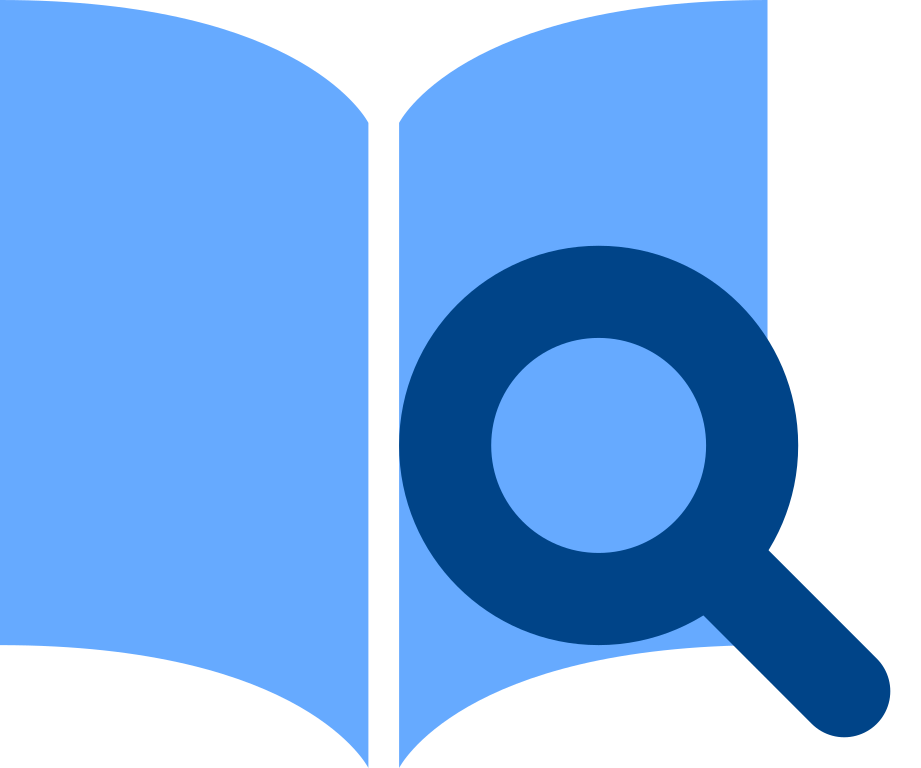 Bonnes pratiques
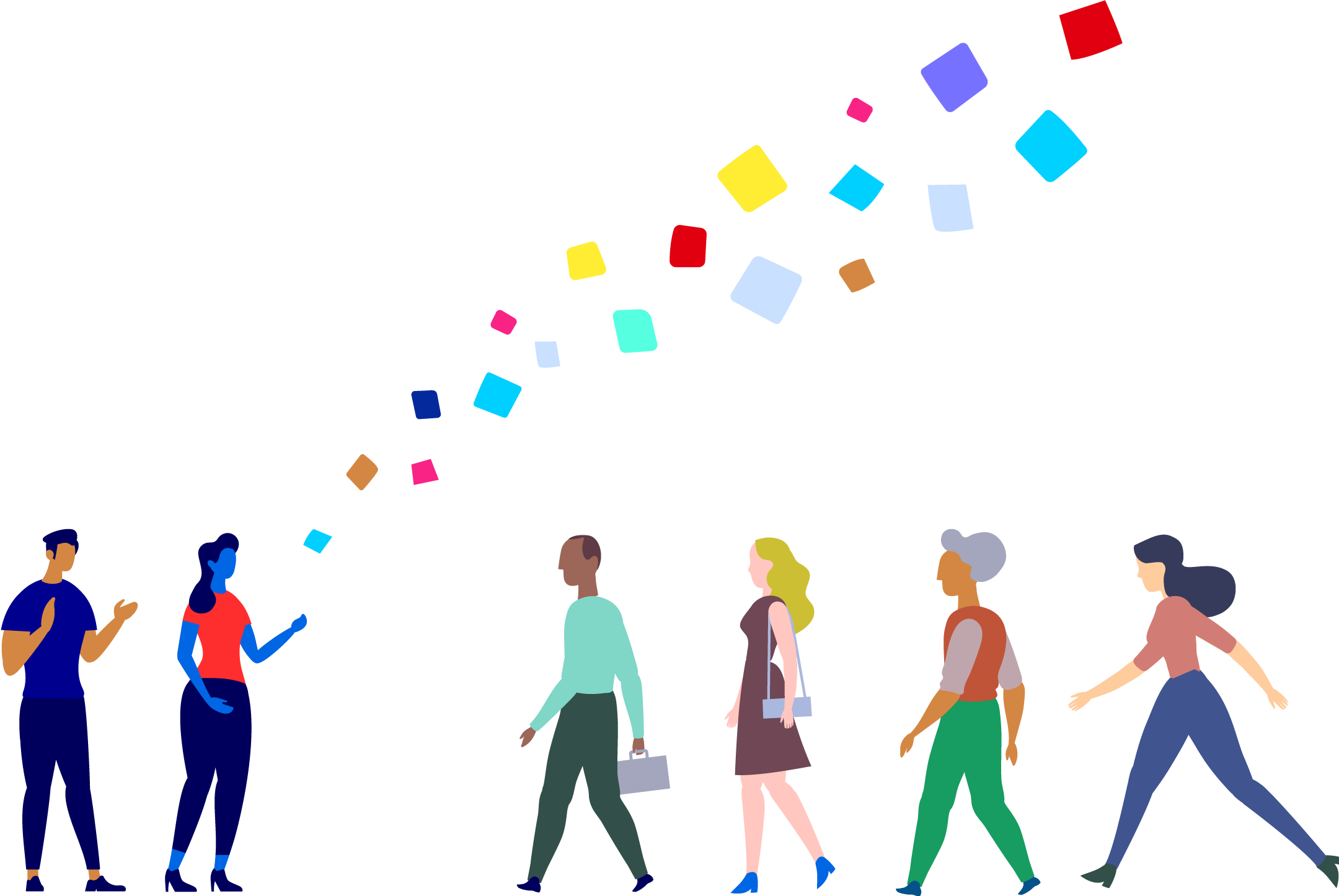 Les Usagers du territoire
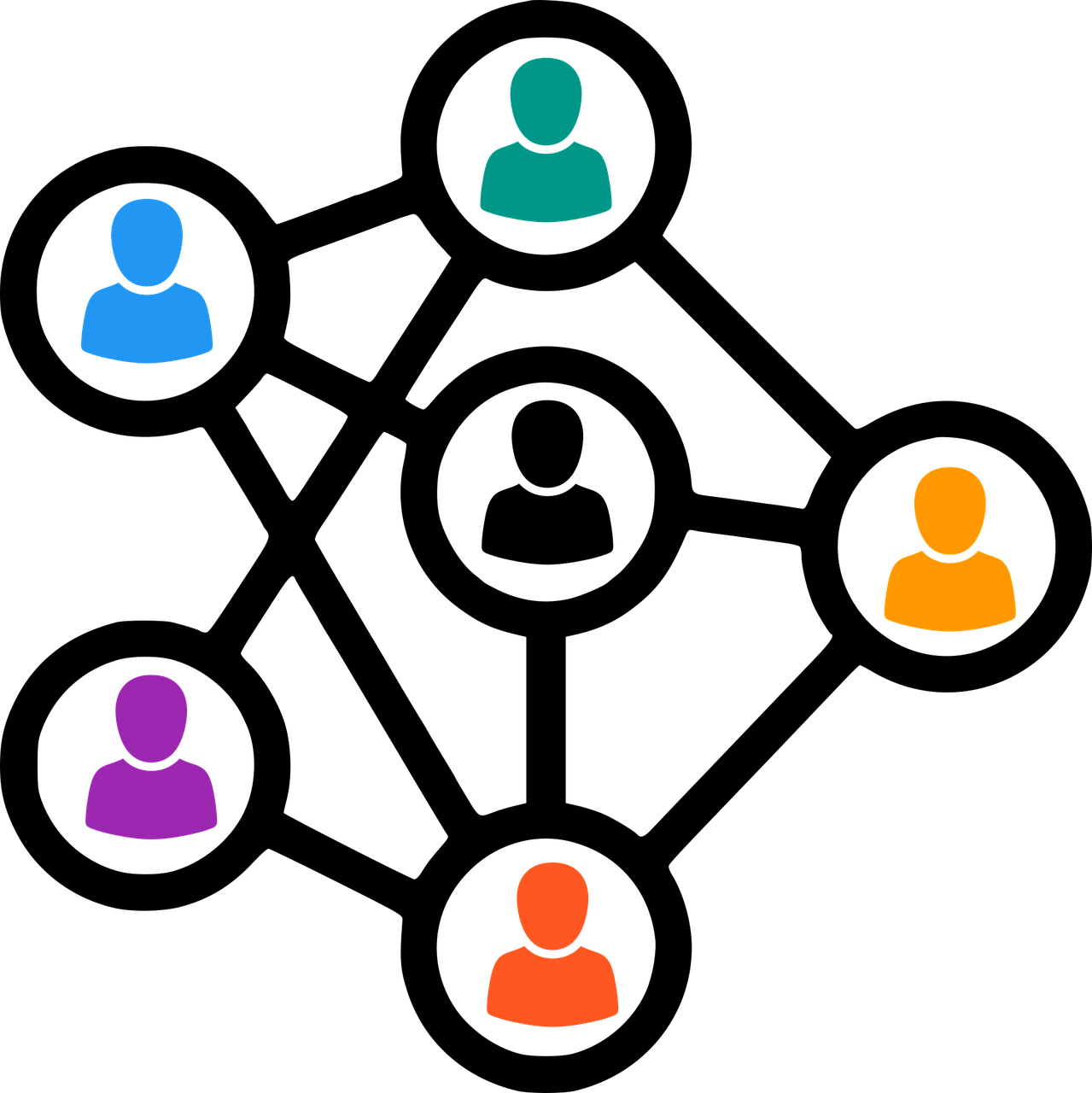 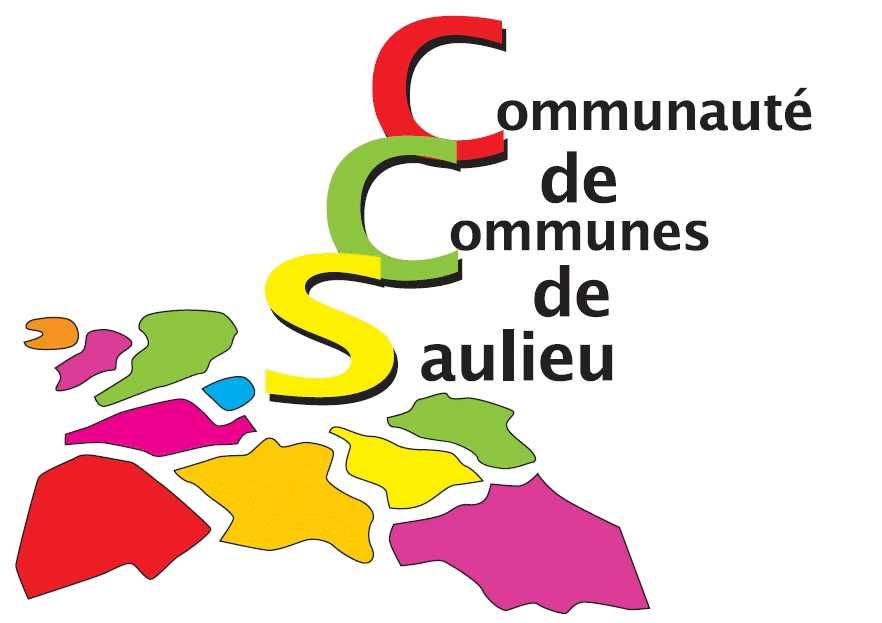 Mots de passe
Sécurité des réseaux sociaux
Sécurité des appareils mobiles
Les sauvegardes
Les mises à jour
La sécurité des usages pro-perso
Fiches des bonnes pratiques
Voici 6 fiches pour vous aider à adopter les bonnes pratiques
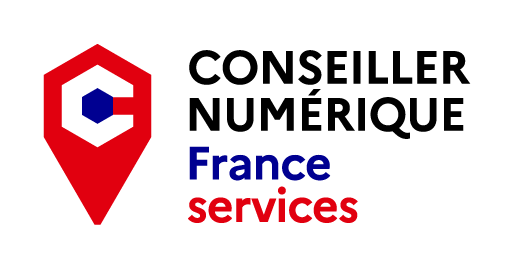 Les Usagers du territoire
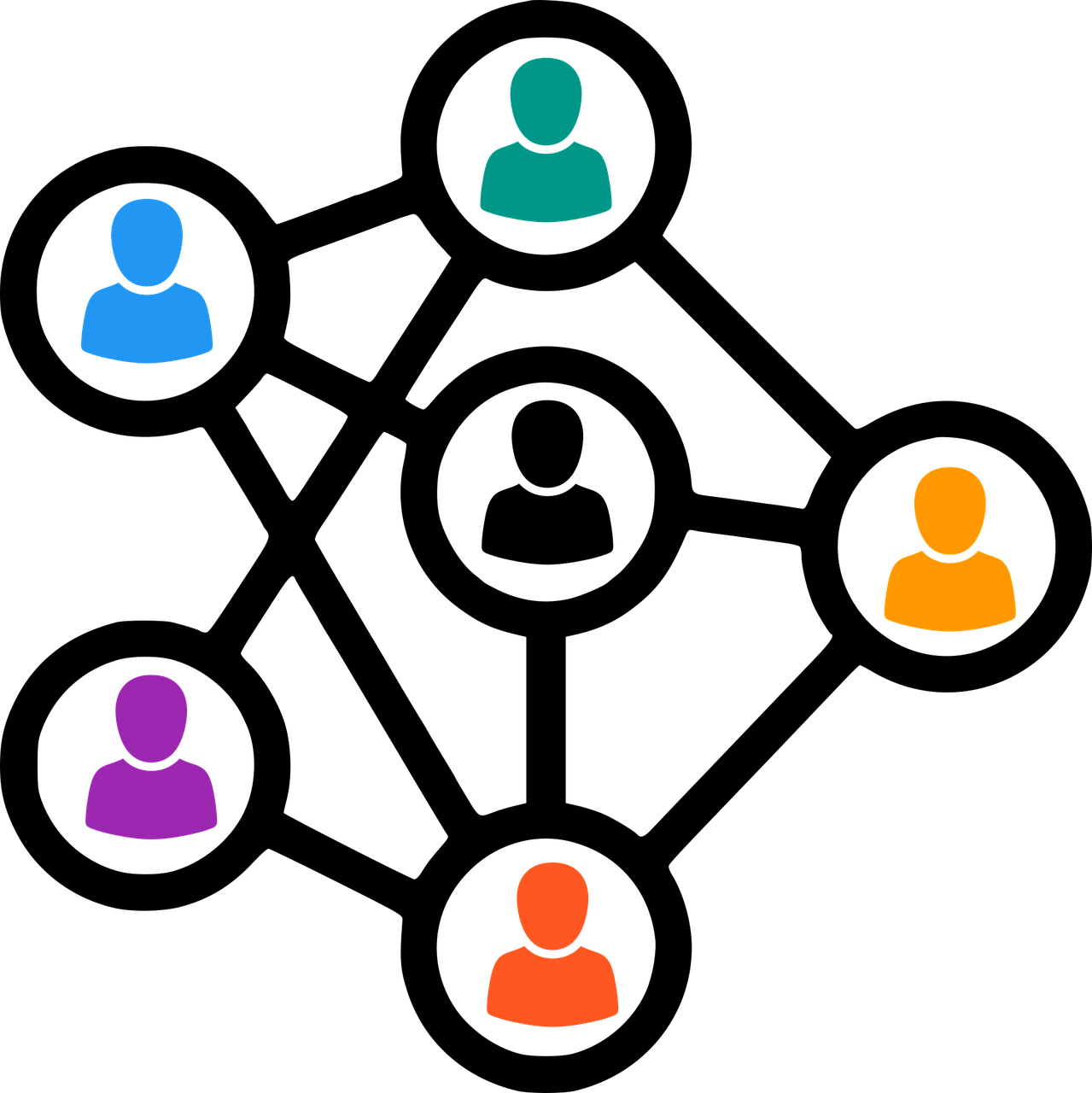 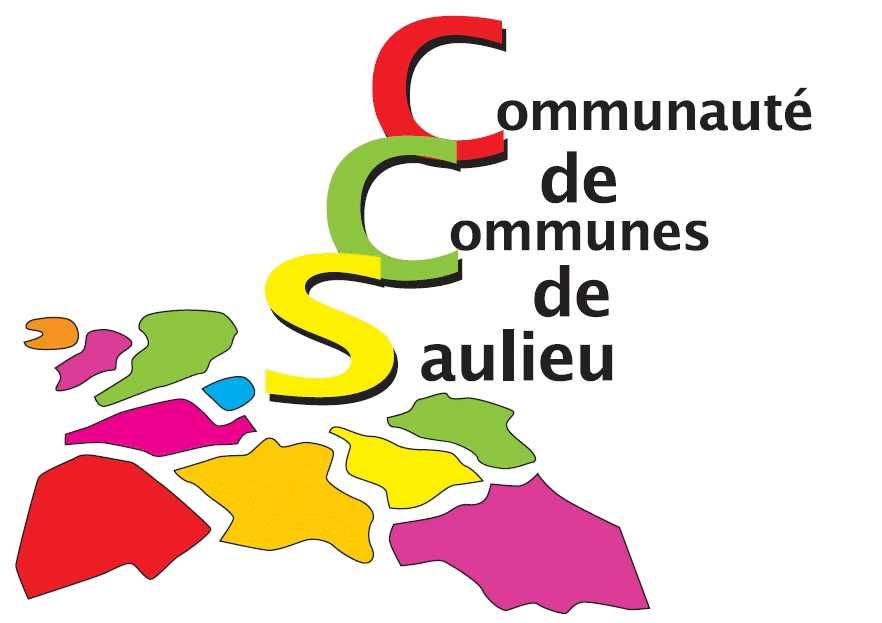 Les mots de passe
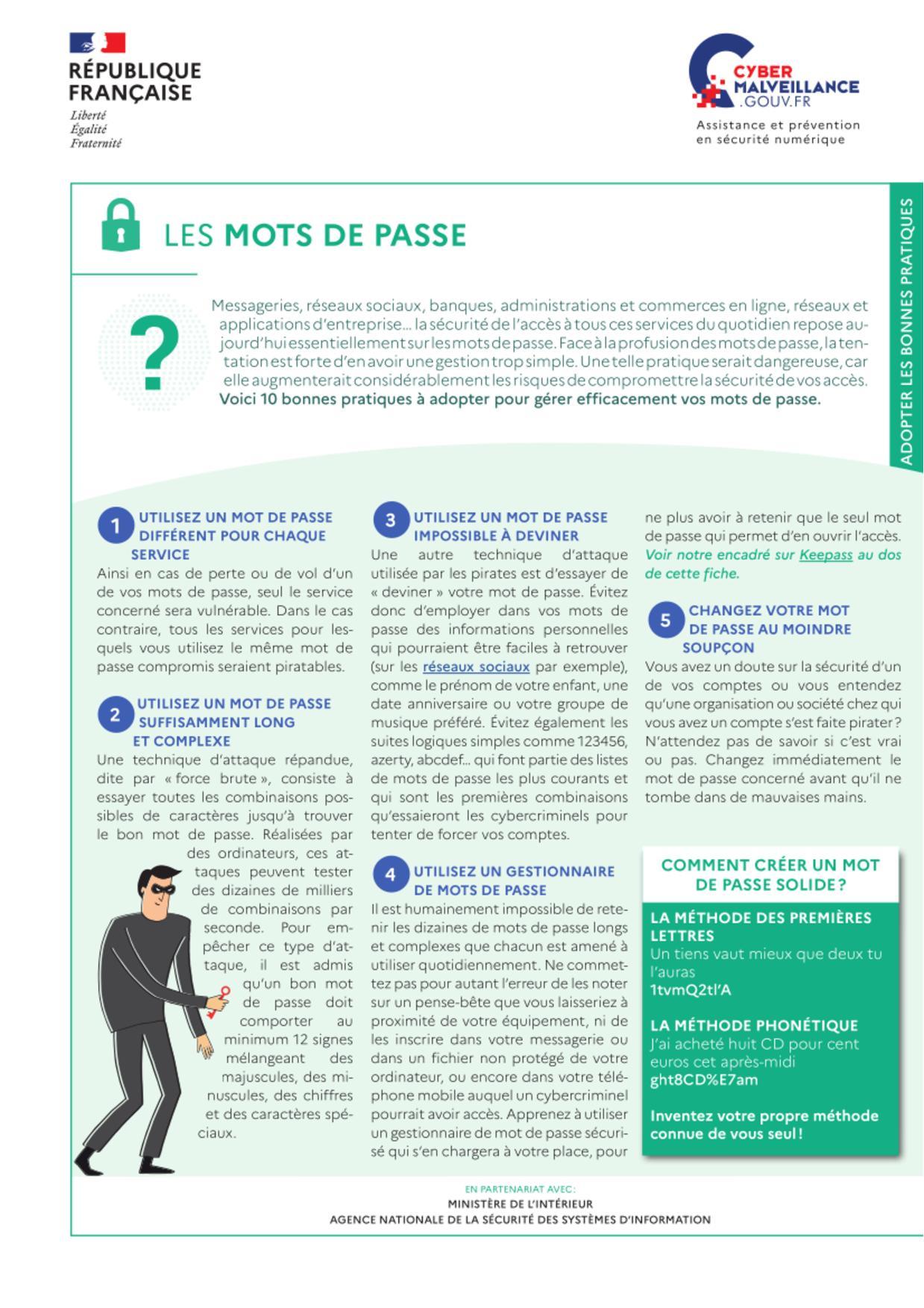 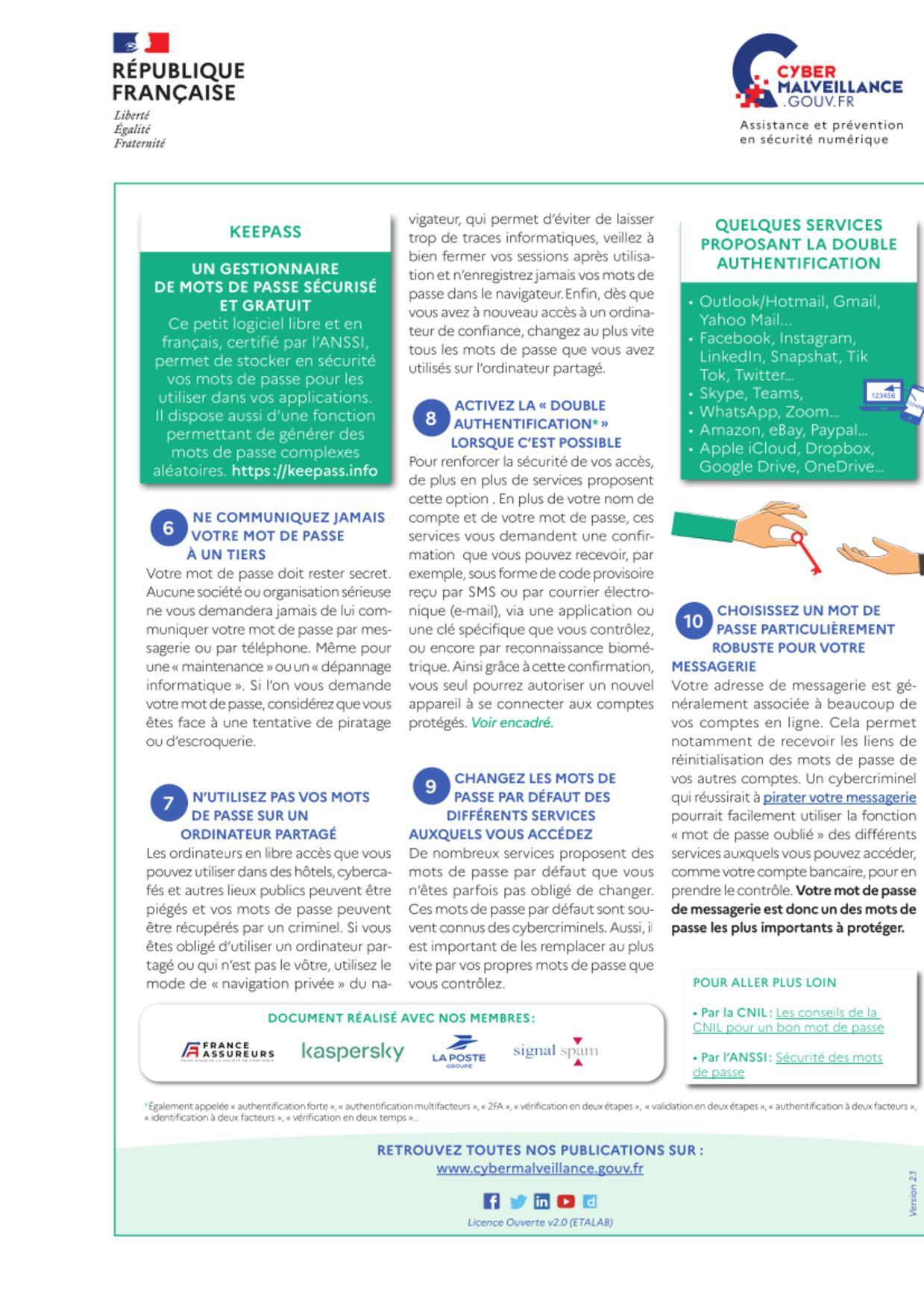 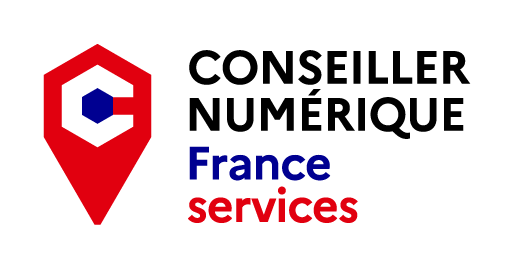 Les Usagers du territoire
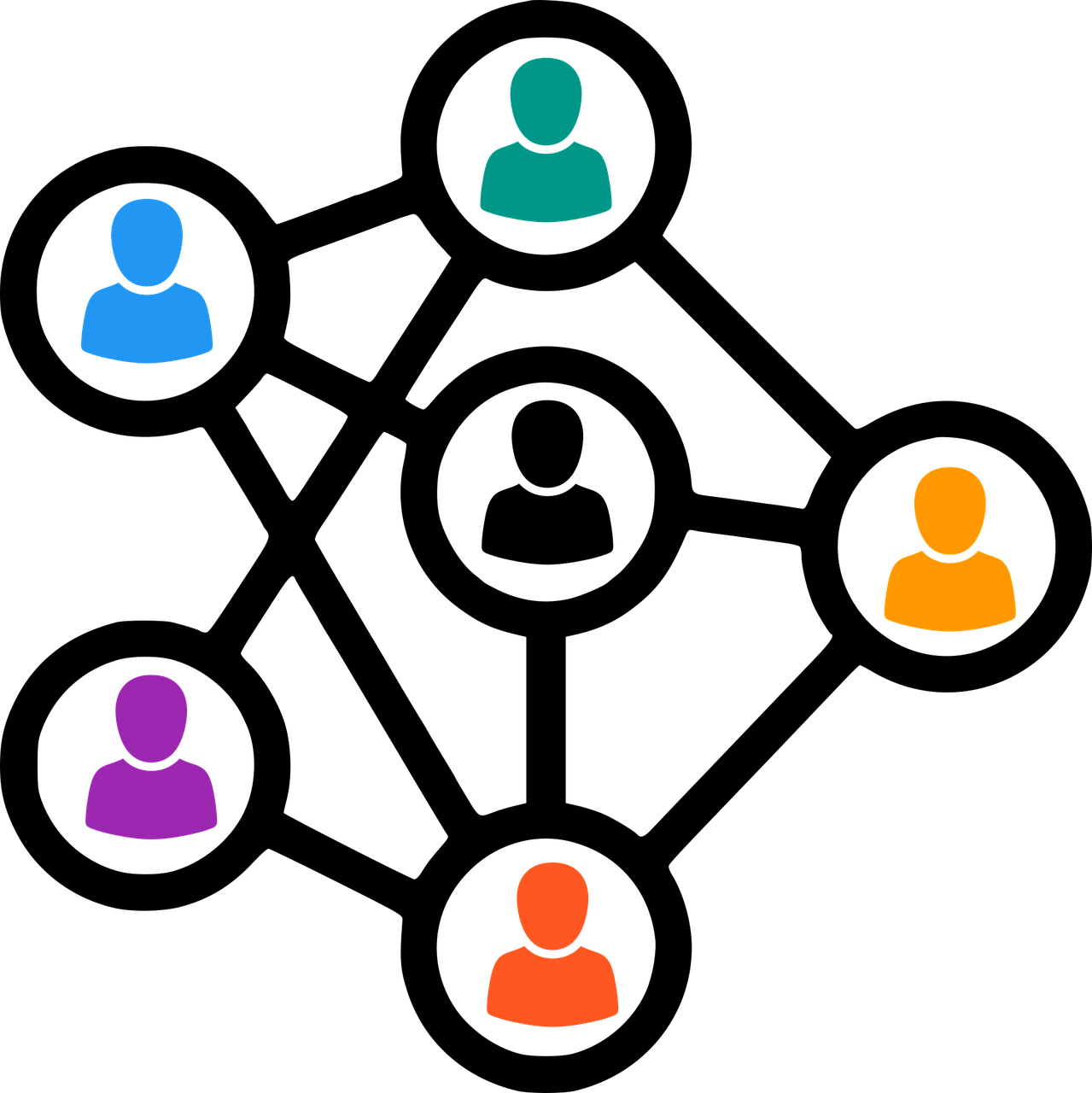 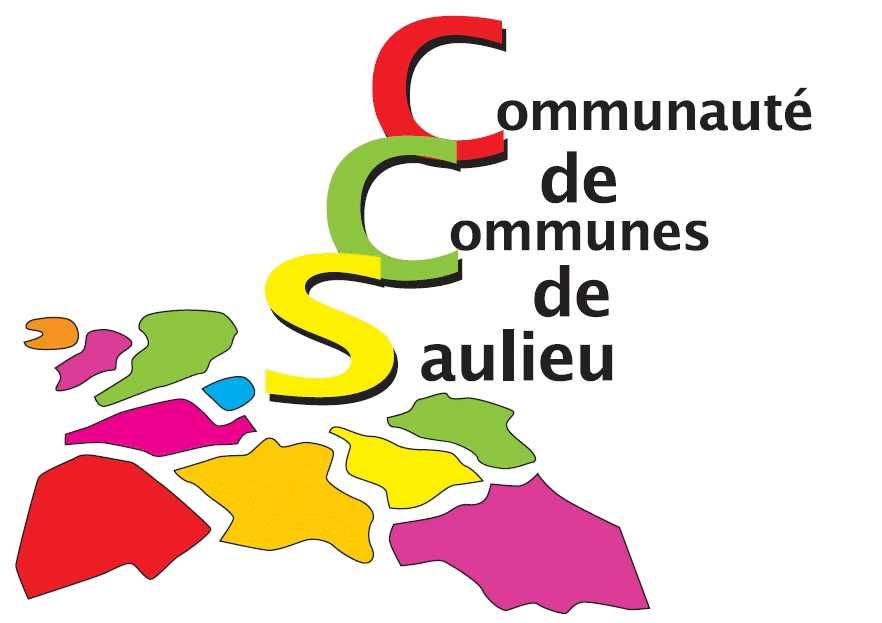 Sécurité des réseaux sociaux
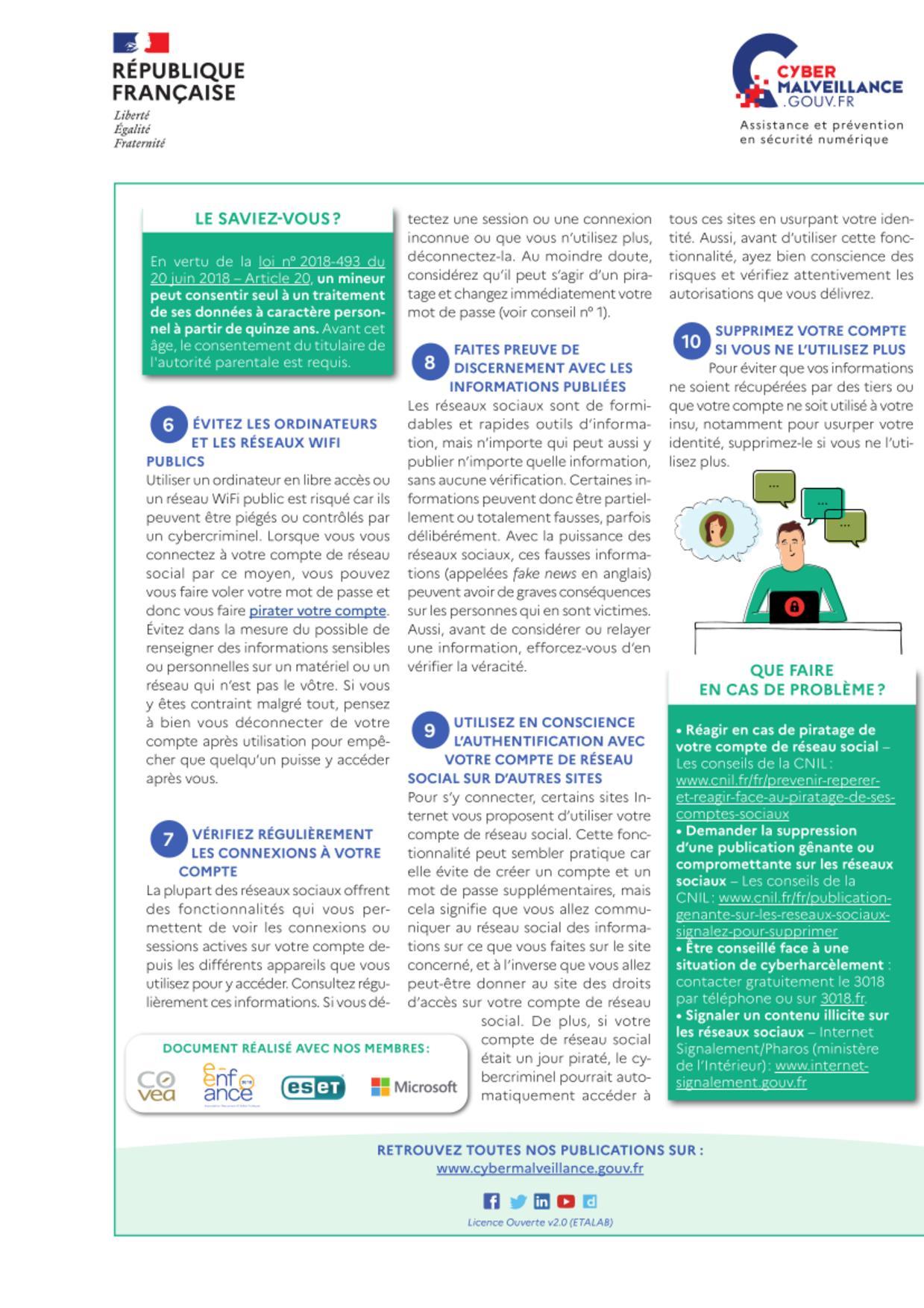 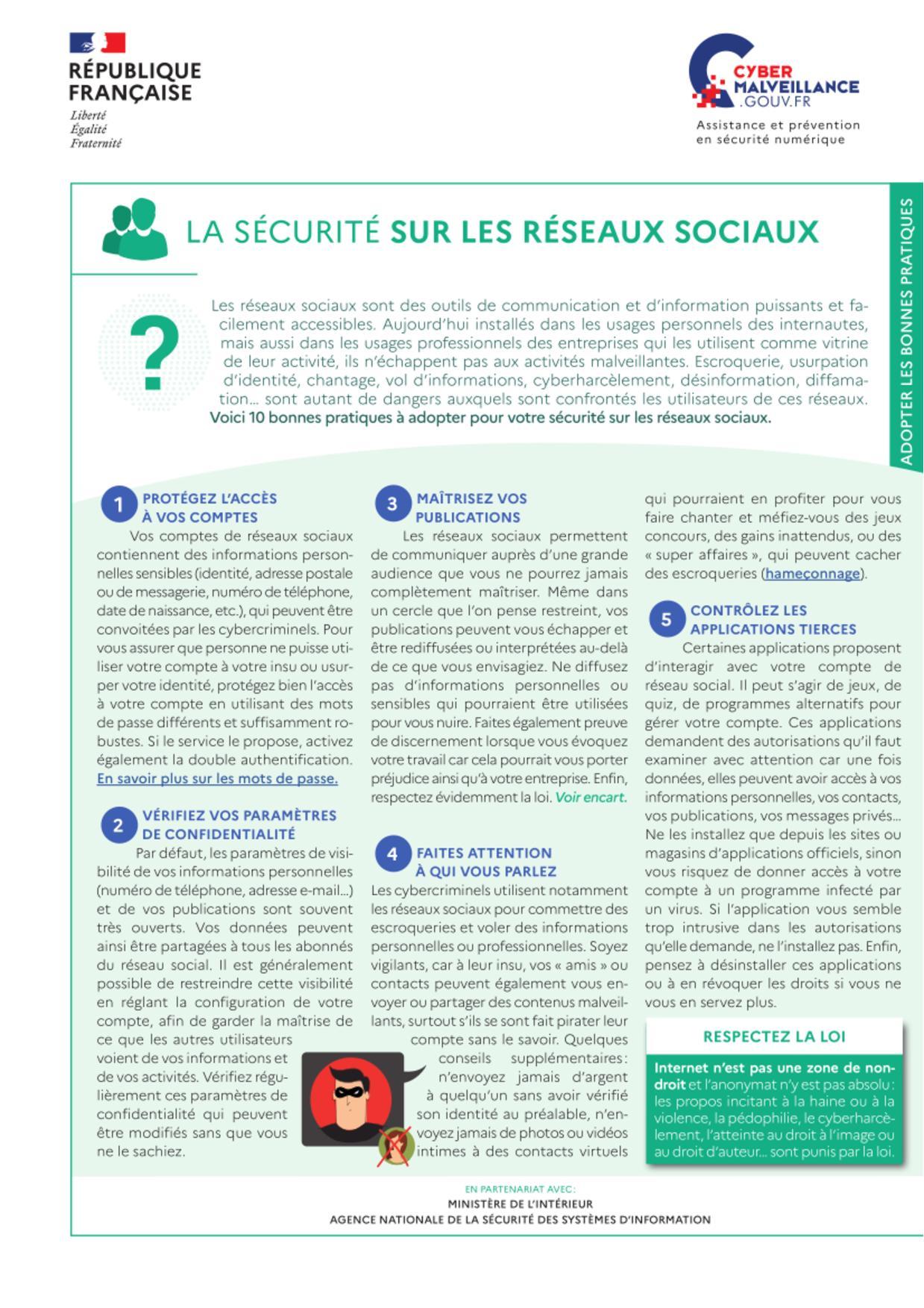 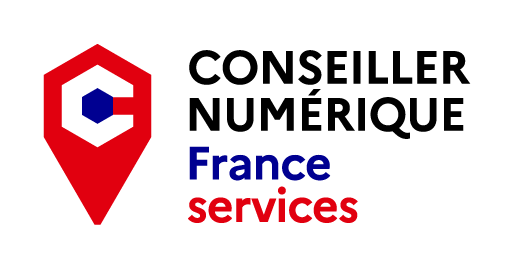 Les Usagers du territoire
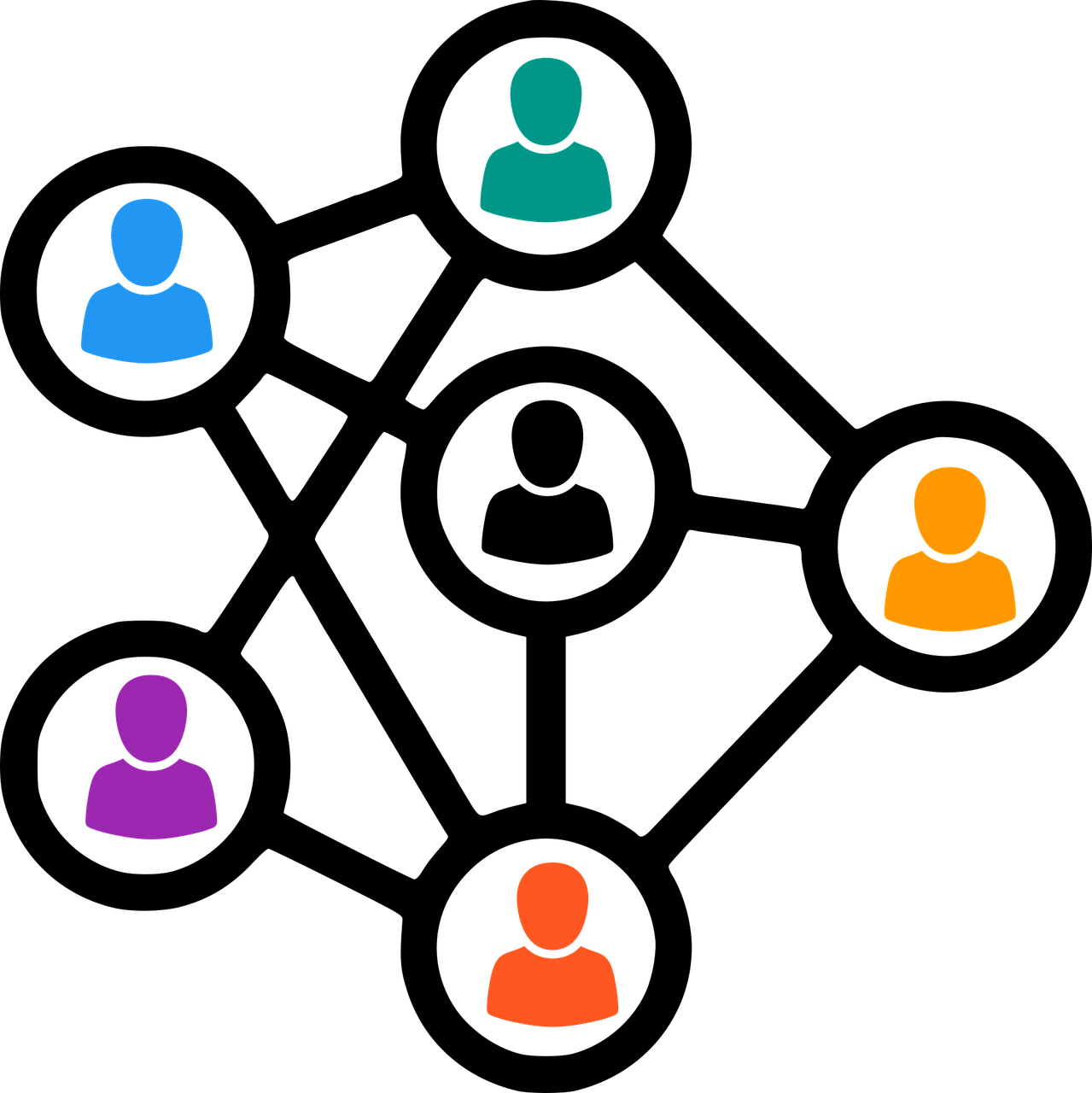 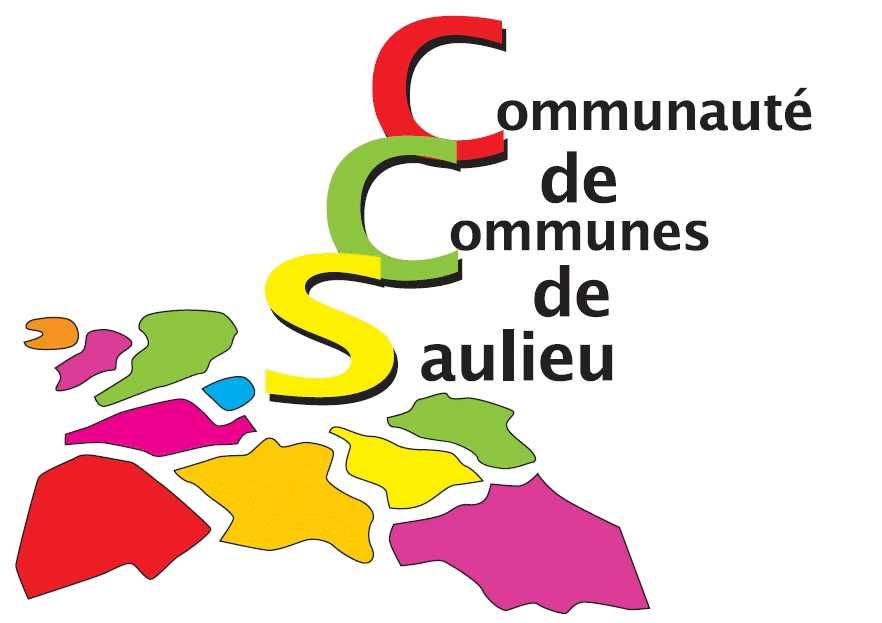 Sécurité des appareils mobiles
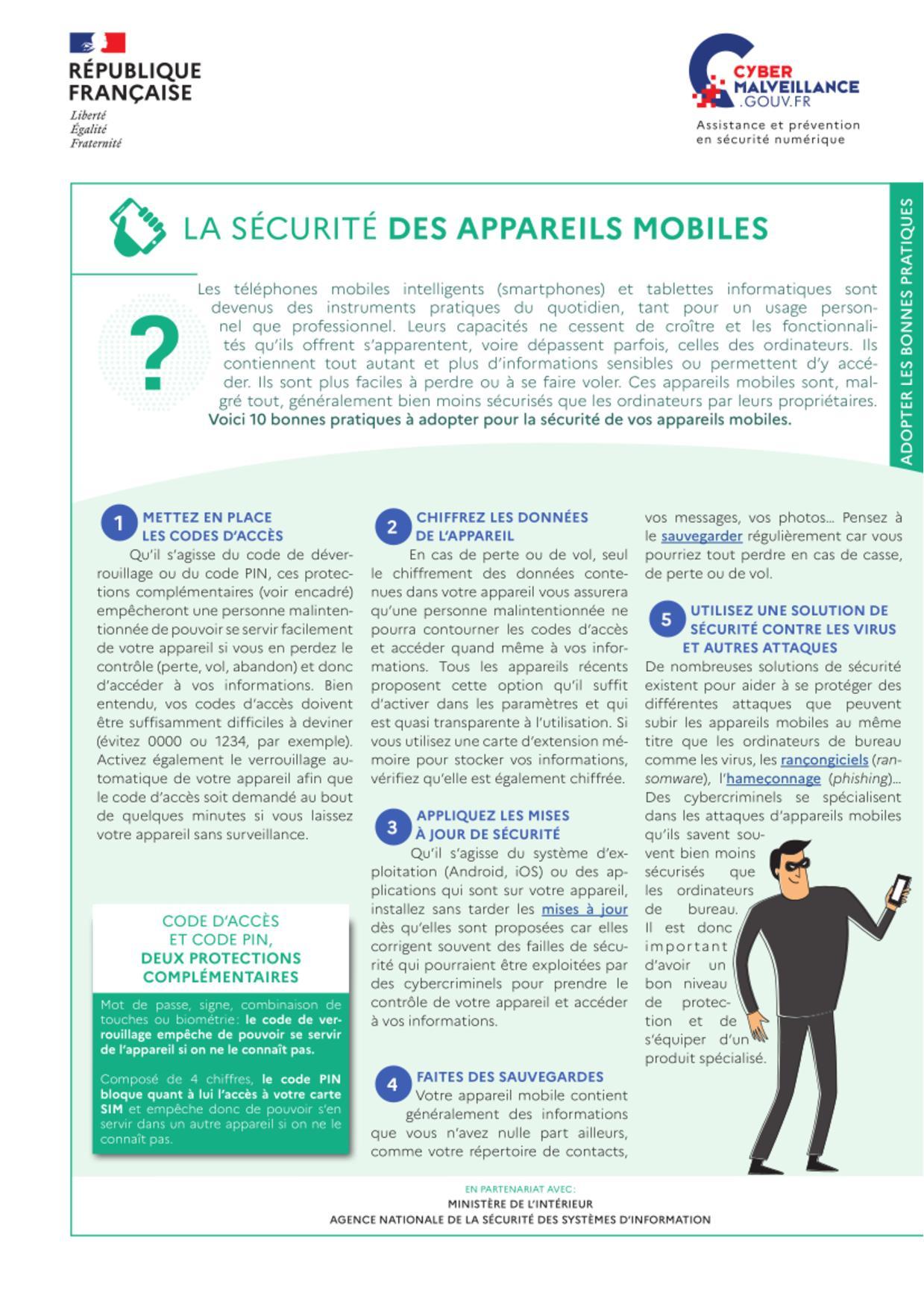 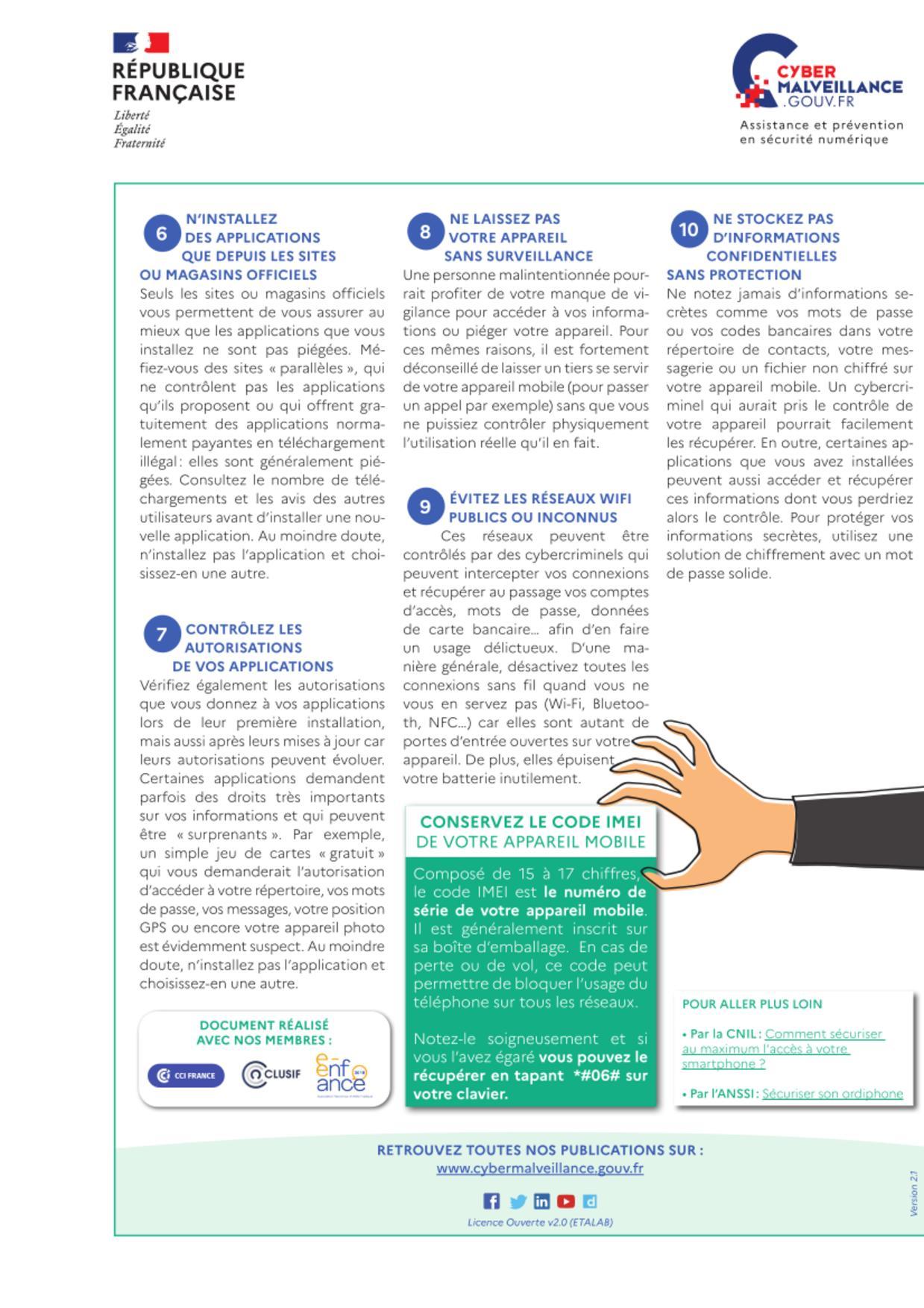 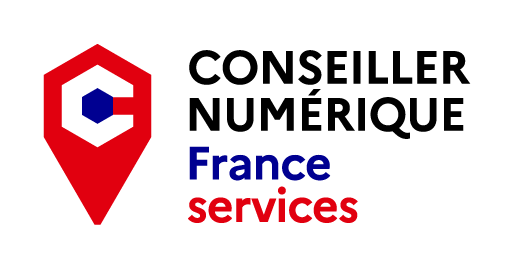 Les Usagers du territoire
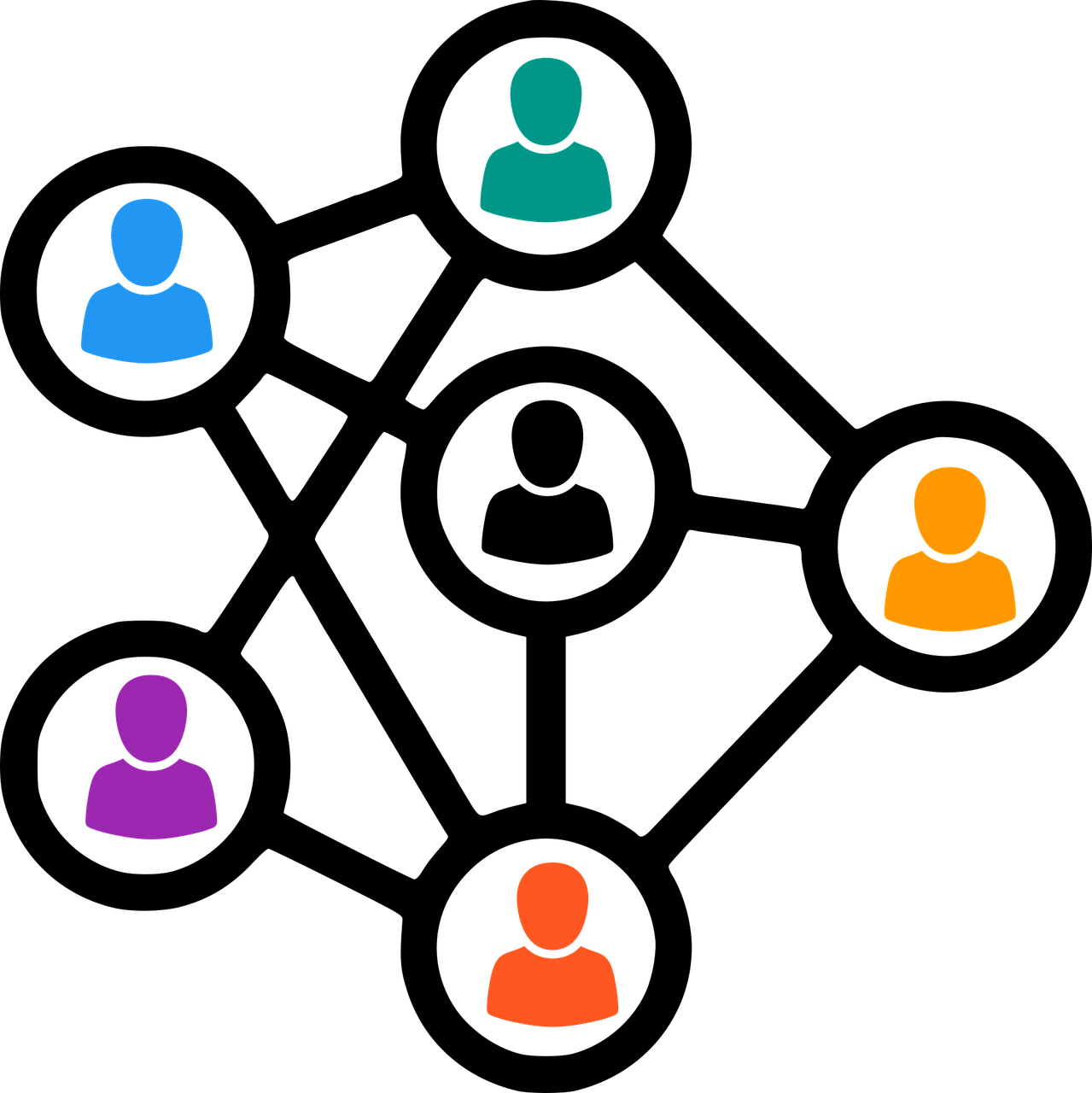 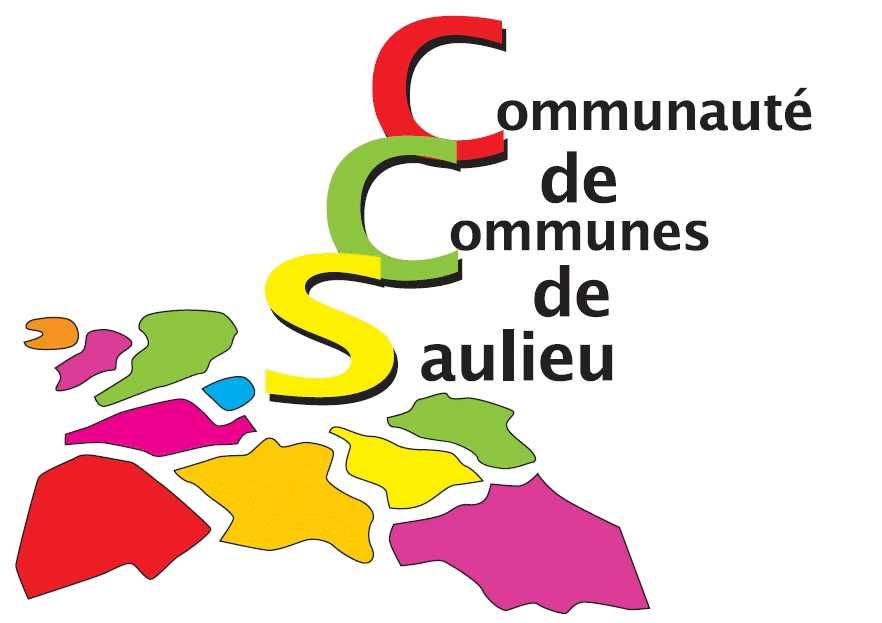 Bonus: le jeu des fraudes
https://www.labanquepostale.fr/particulier/
footer/alertes-et-fraudes/serious-game.html
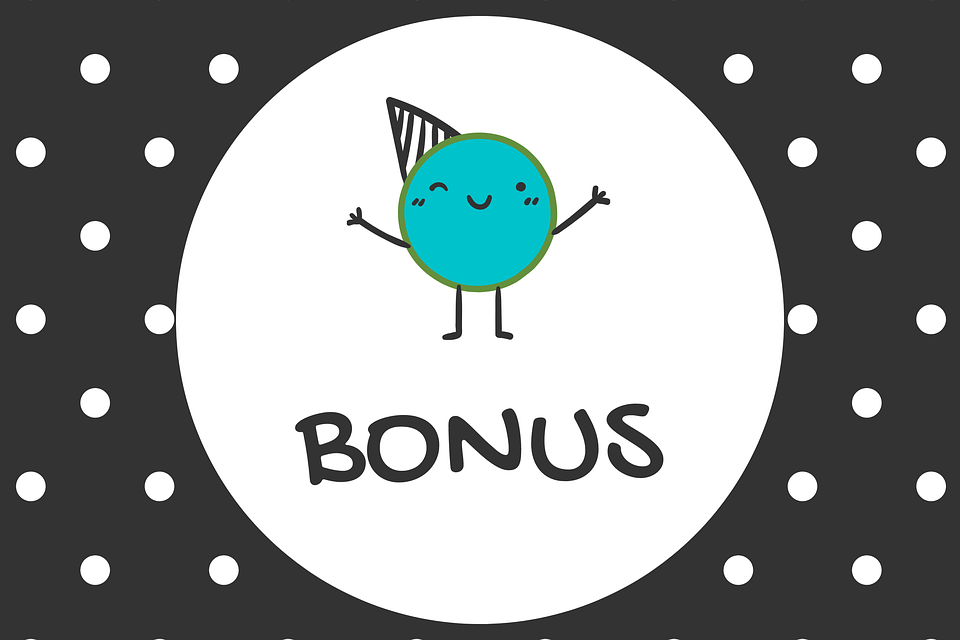 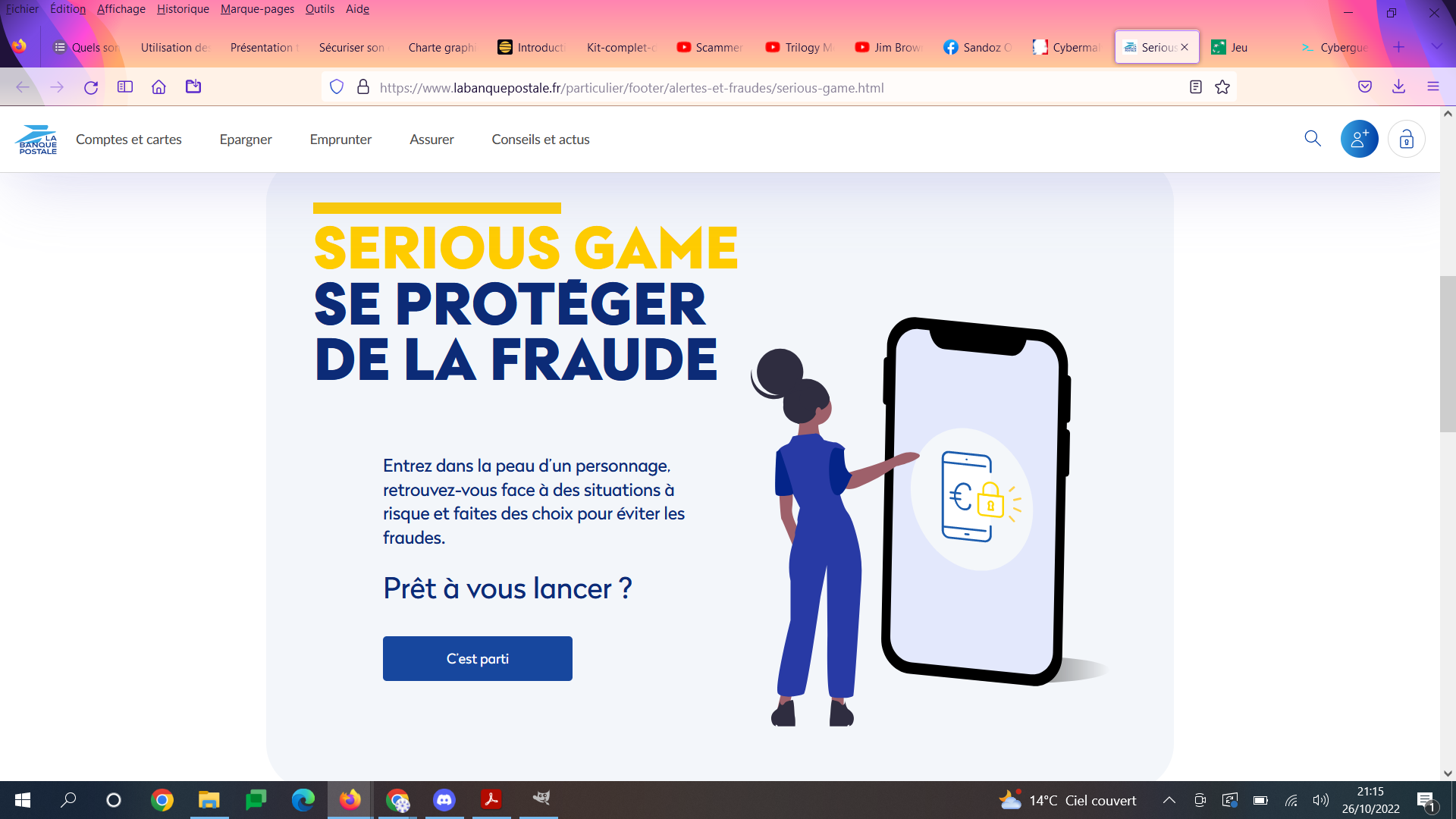 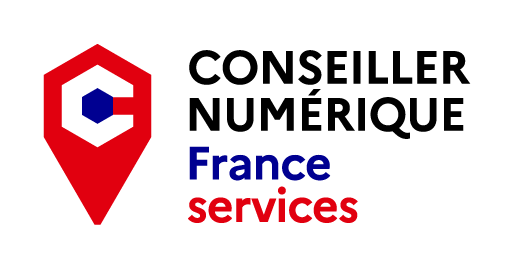 Les Usagers du territoire
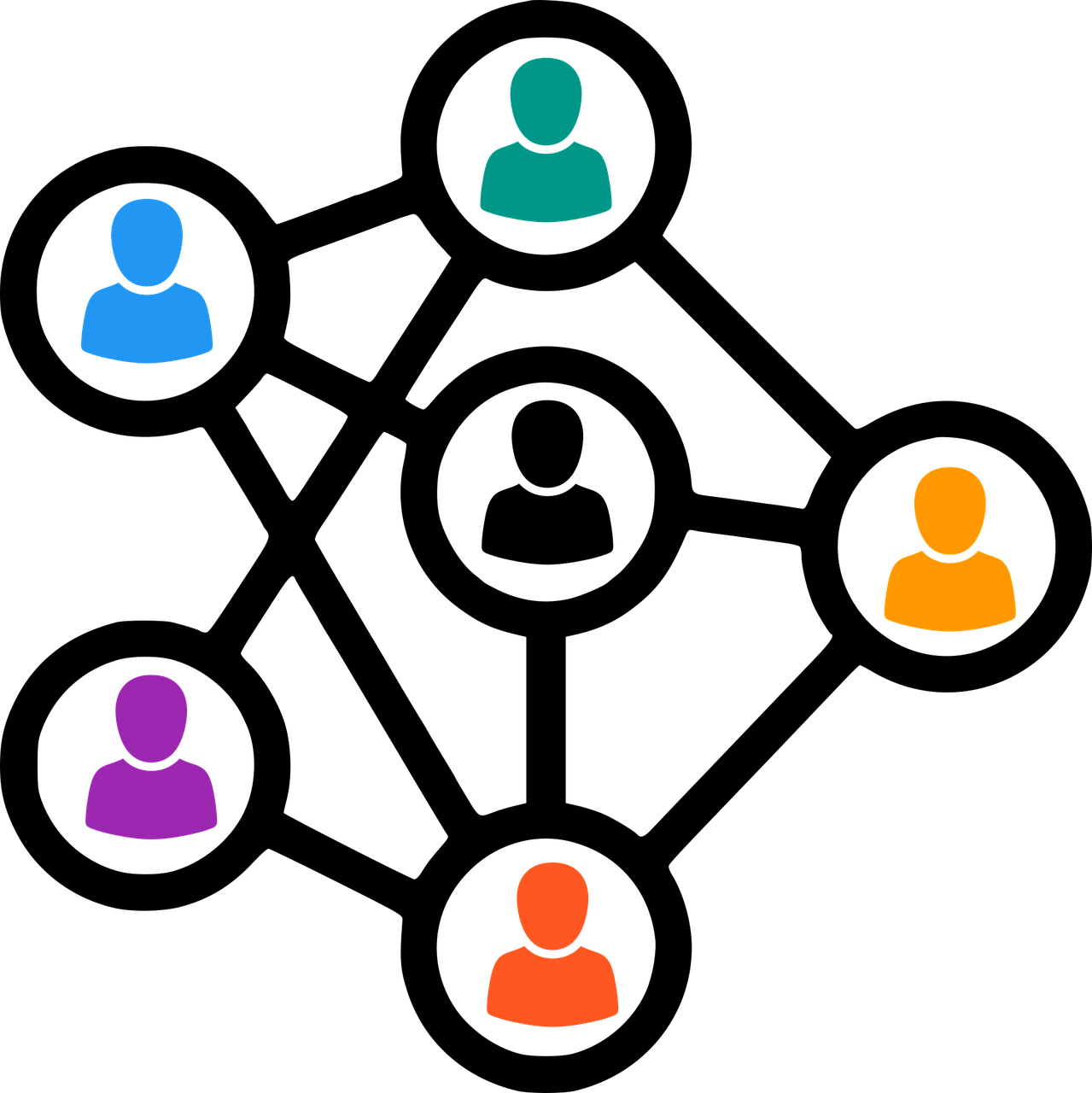 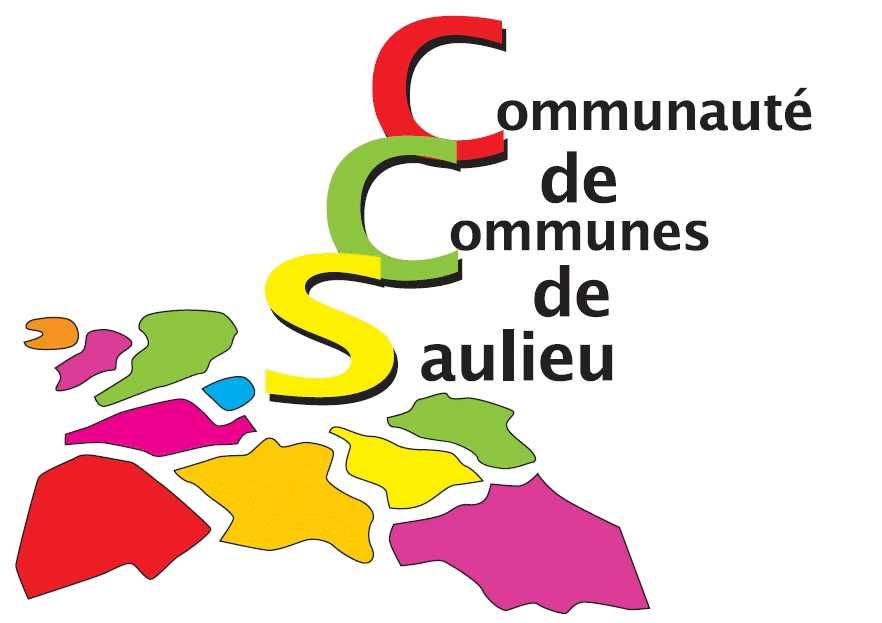 Les sauvegardes
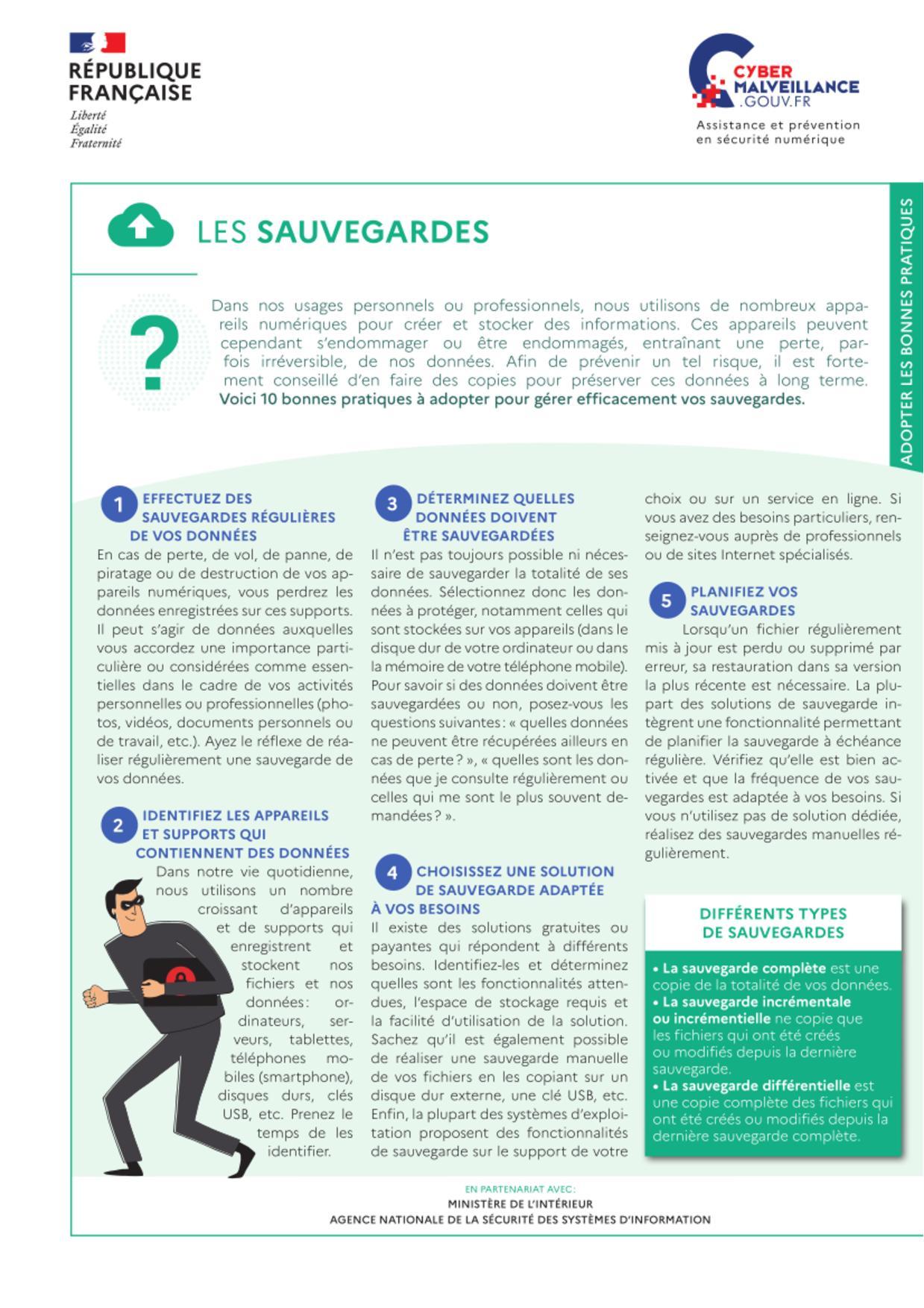 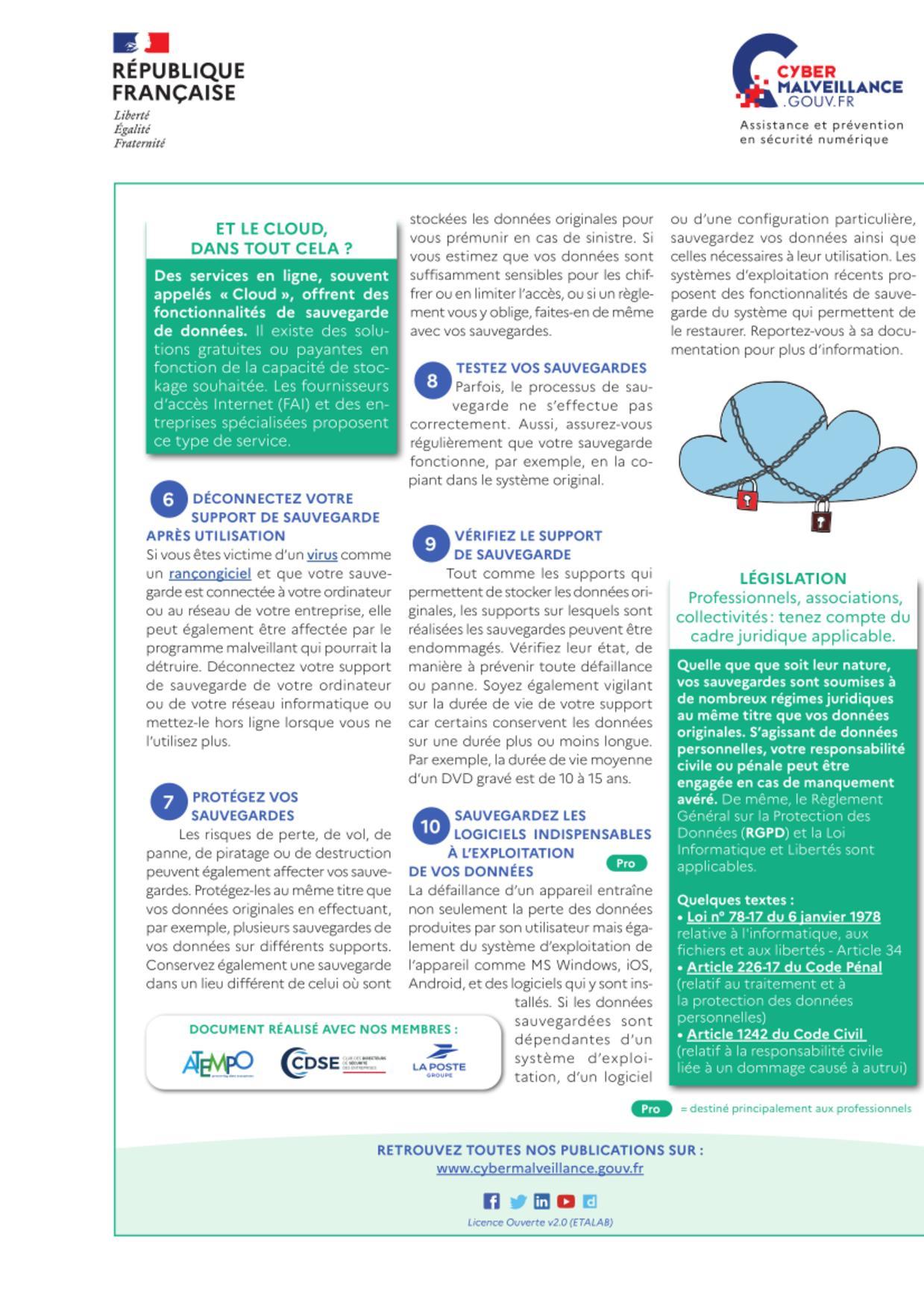 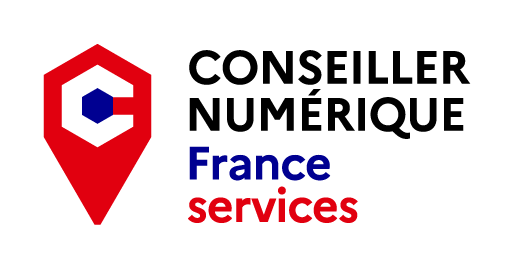 Les Usagers du territoire
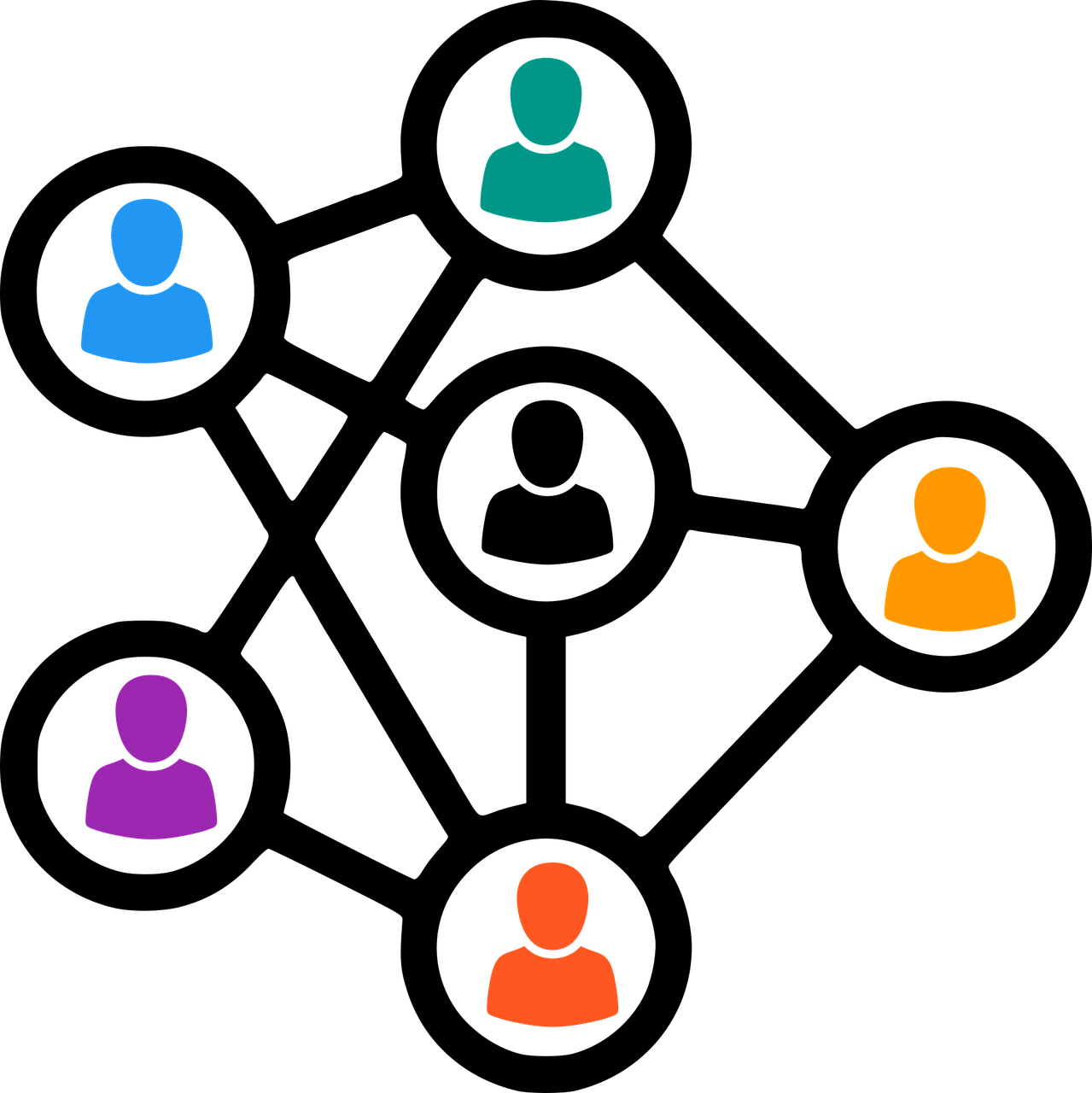 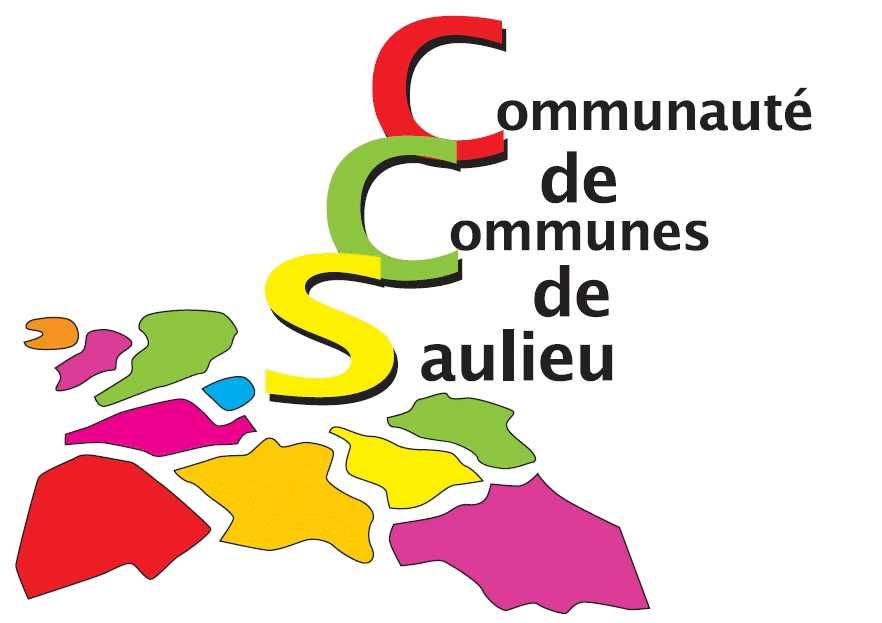 Les mises à jour
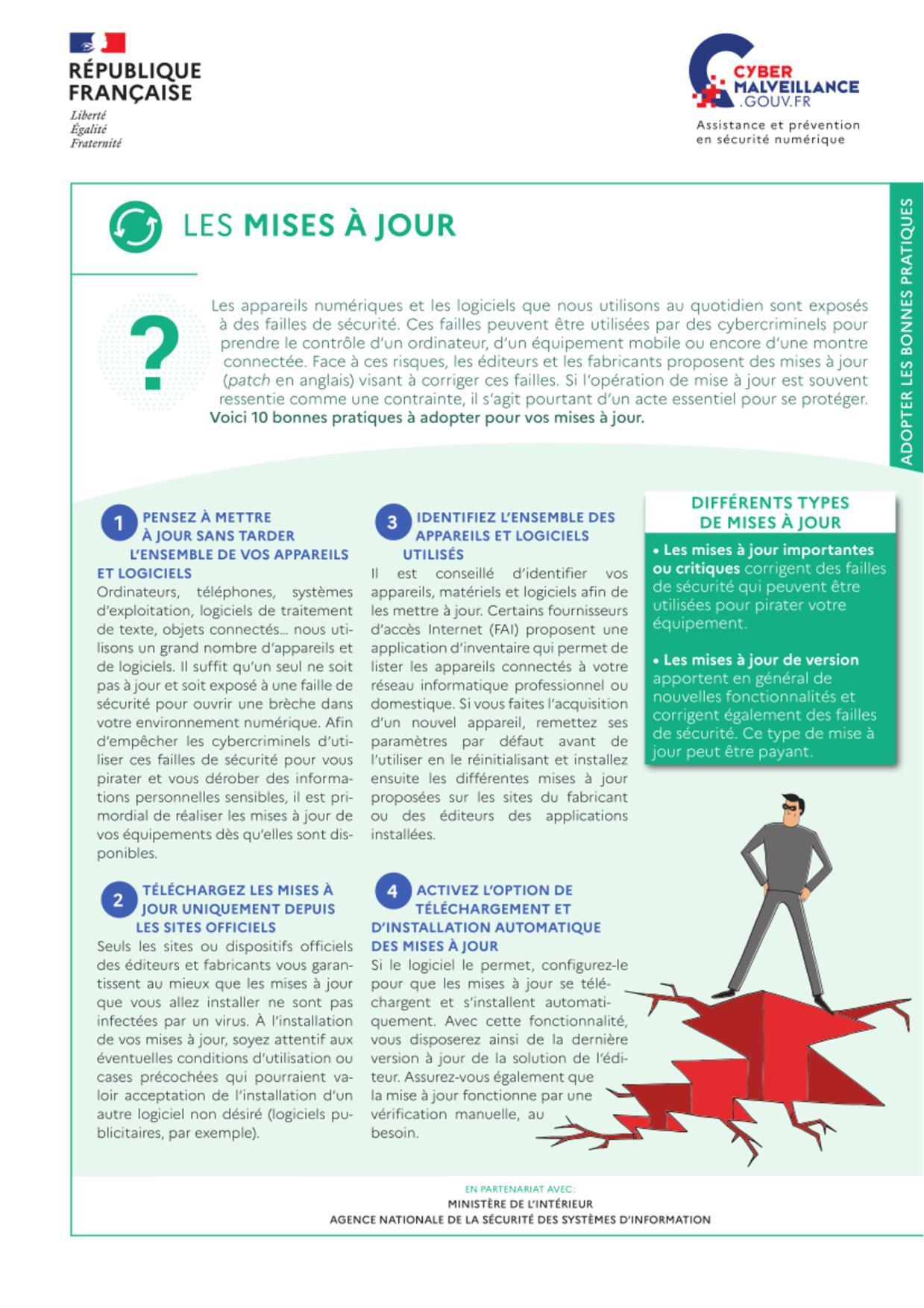 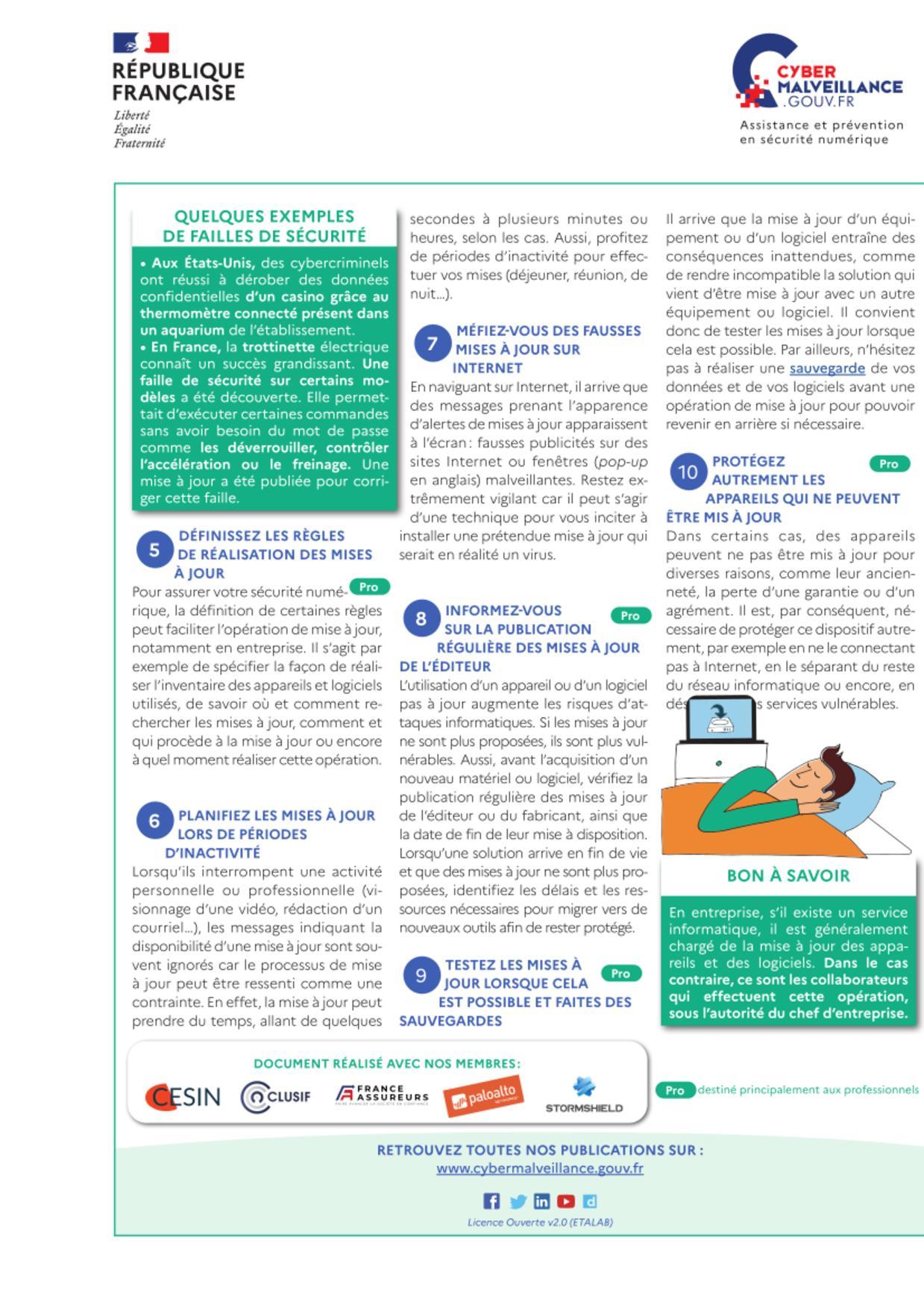 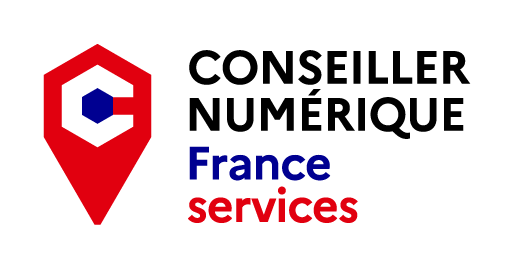 Les Usagers du territoire
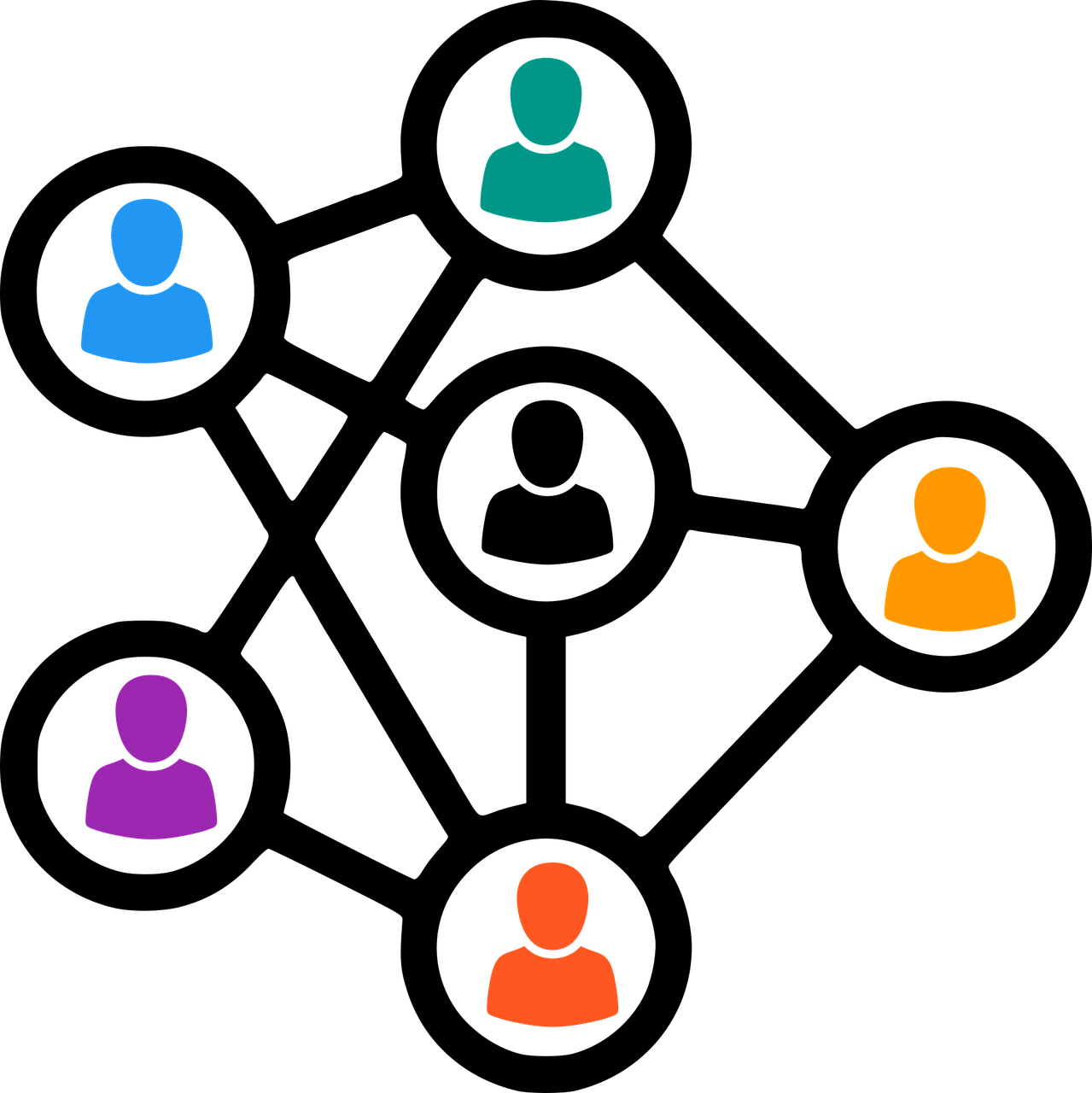 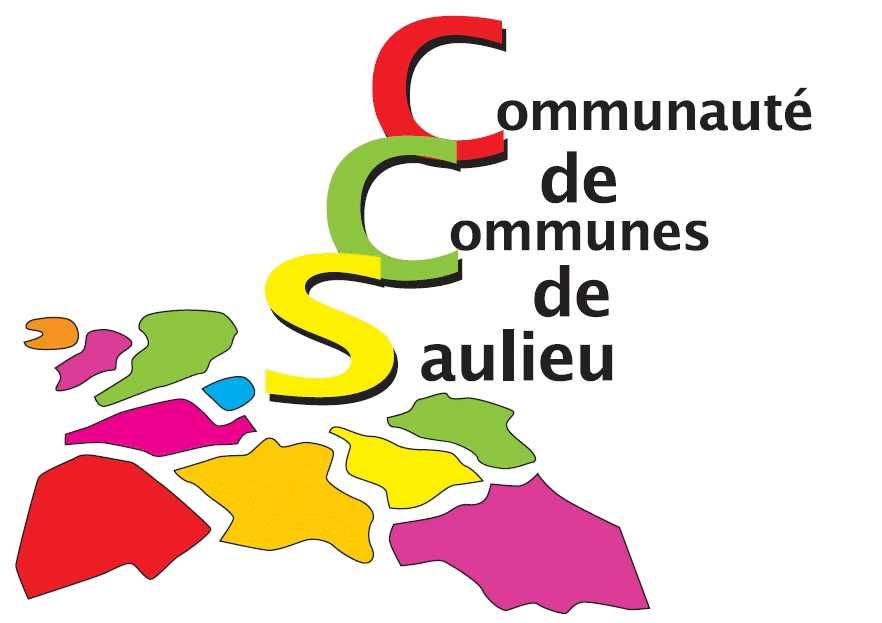 La sécurité des usages pro-perso
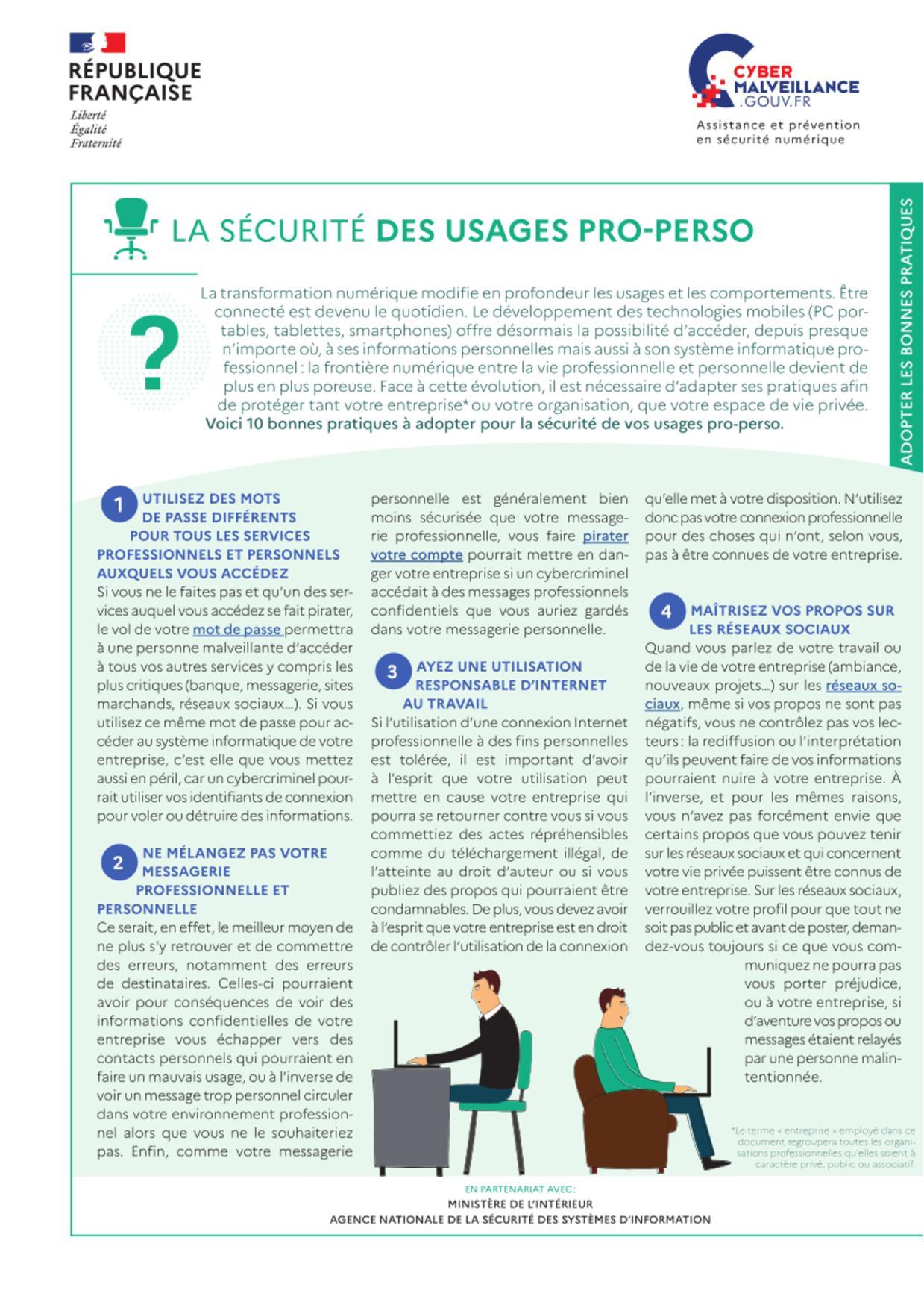 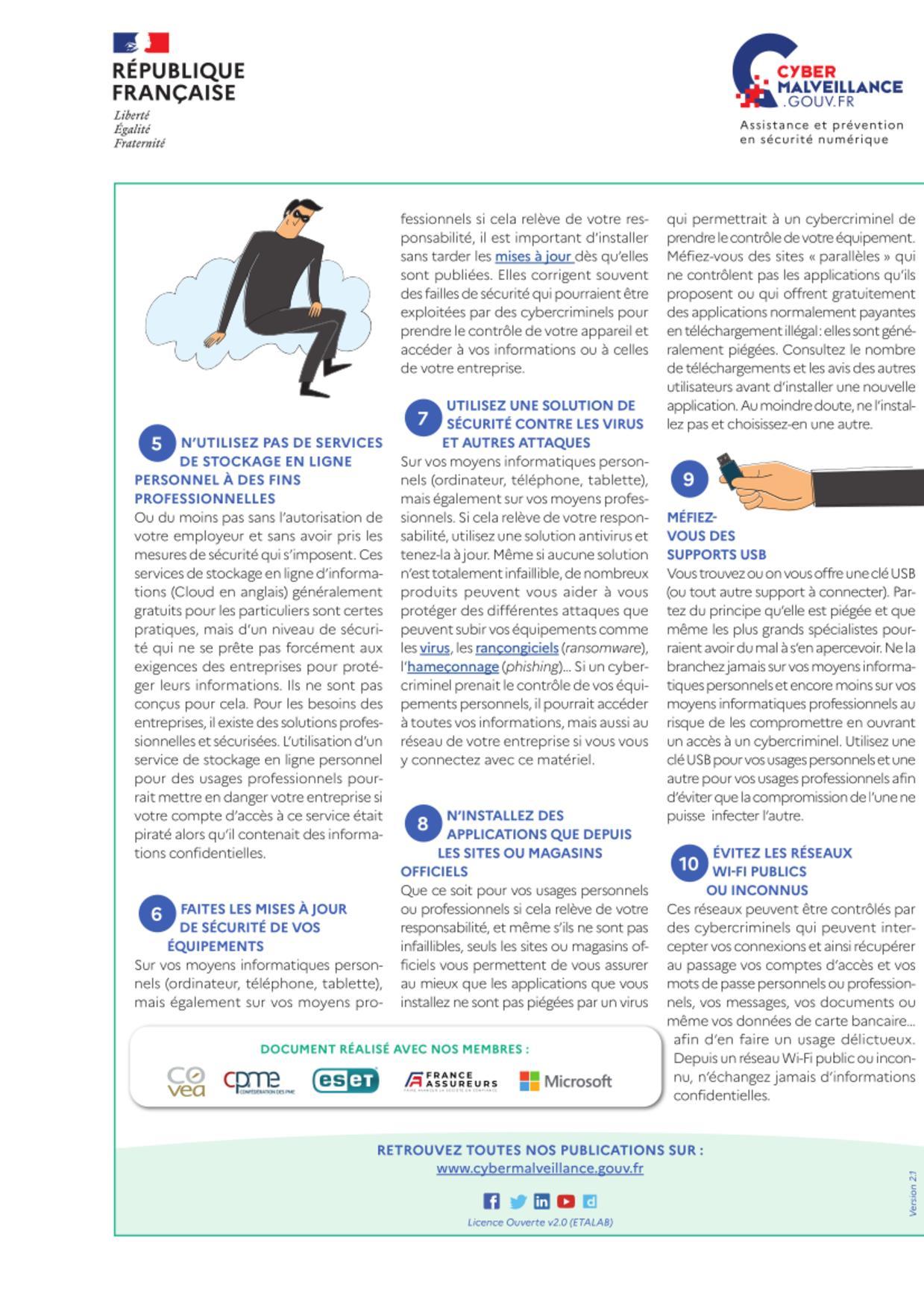 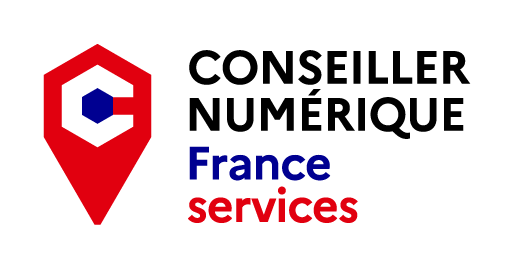 Les Usagers du territoire
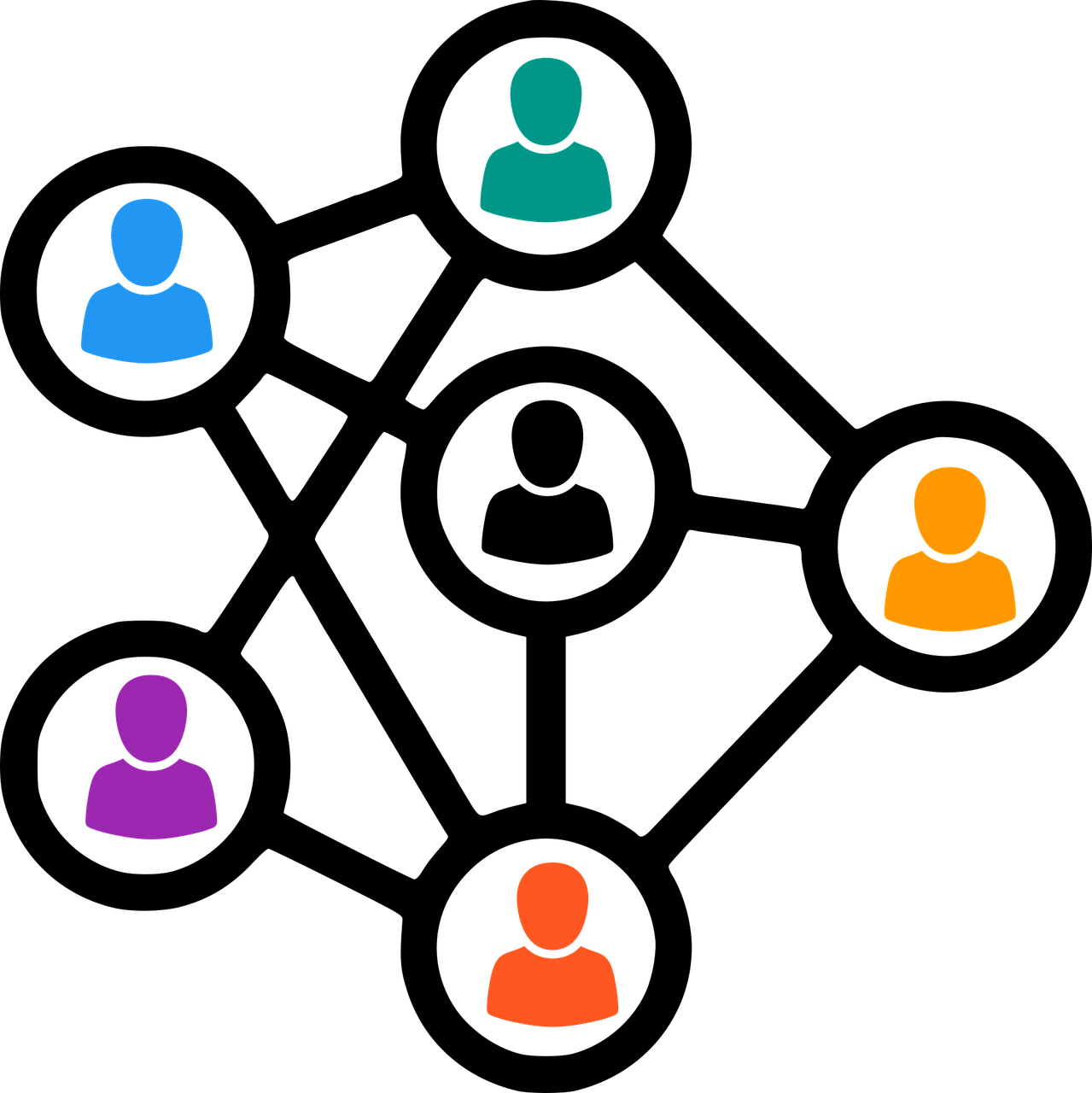 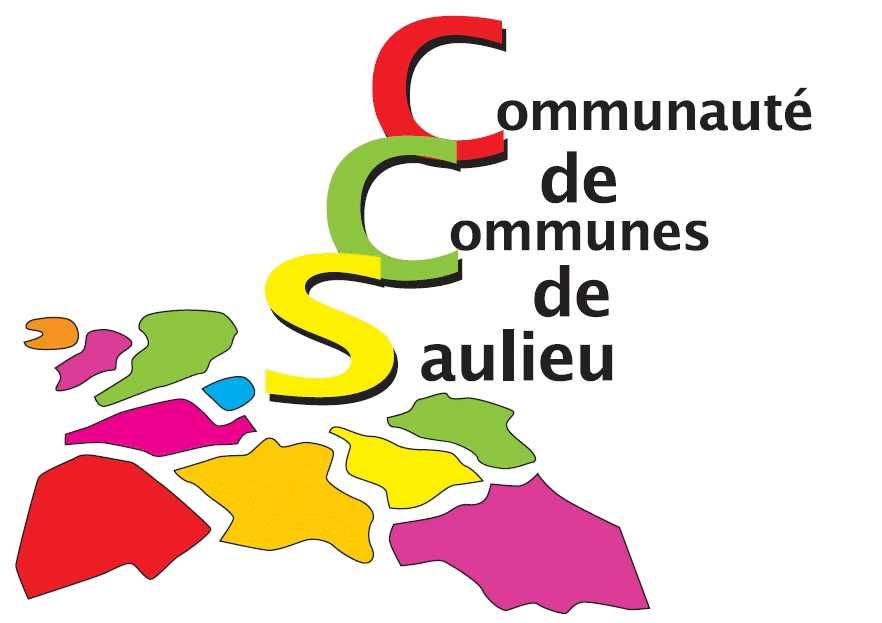 INFORMATION

ACCÈS

RECTIFICATION

OPPOSITION

DÉRÉFÉRENCEMENT

EFFACEMENT

PORTABILITÉ
Vos droits
La CNIL rappelle que tous les utilisateurs du web ont des droits
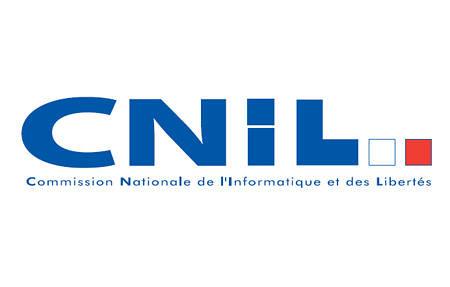 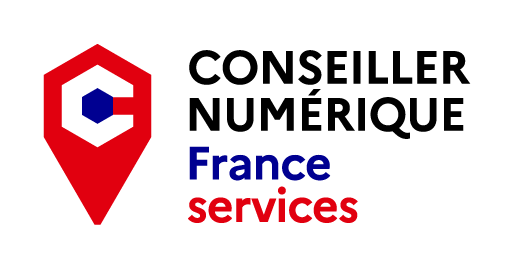 Les Usagers du territoire
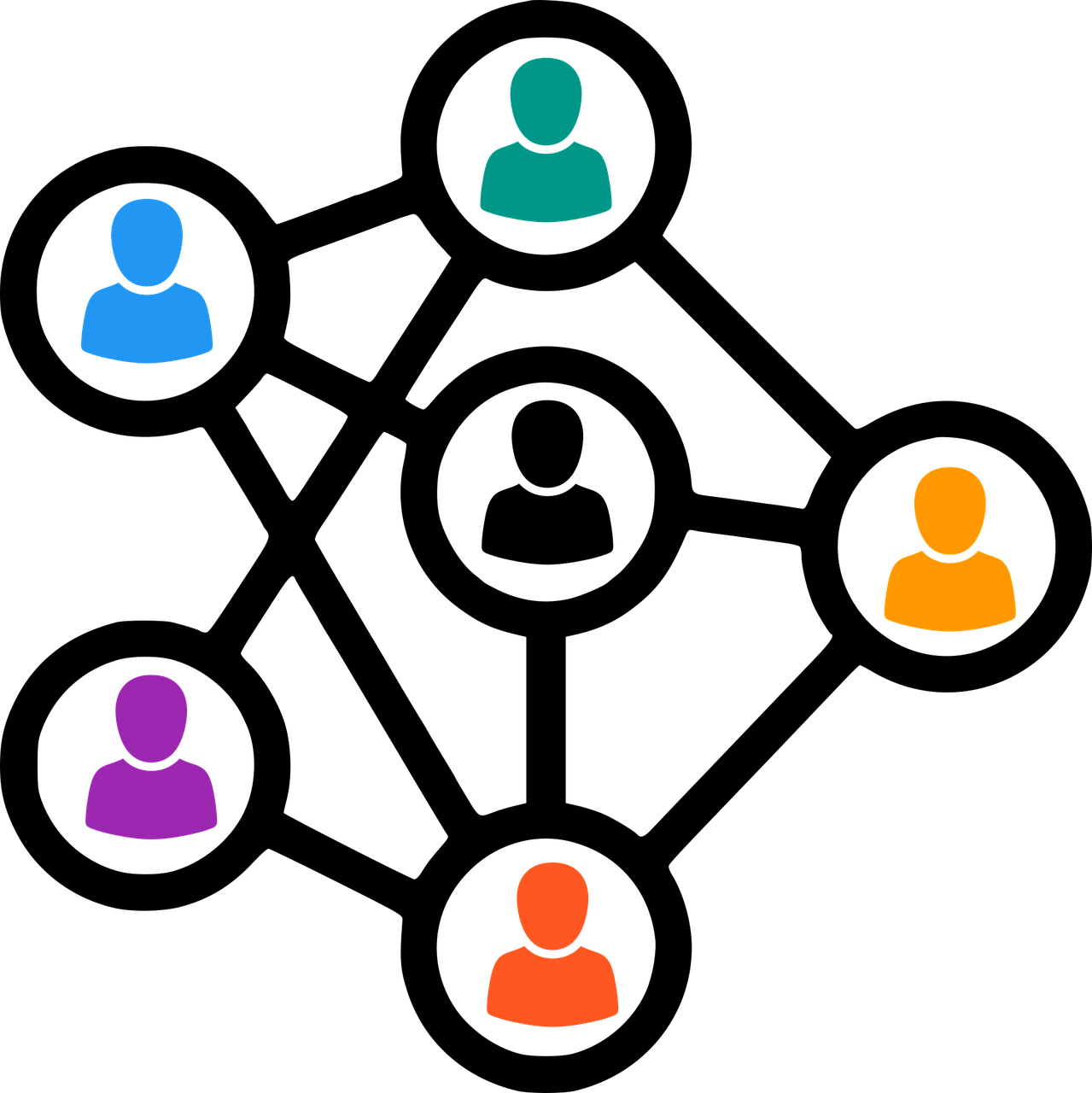 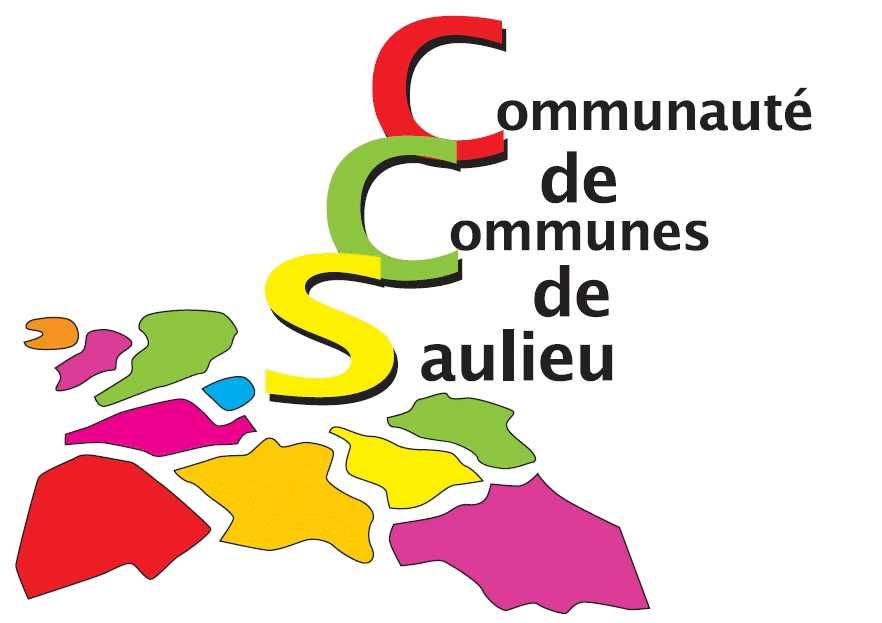 Vos droits(suite)
Droit d’opposition : s’opposer à tout moment à ce qu’un organisme utilise certaines de leurs informations

Droit au déréférencement : ne plus associer leur nom-prénom à un contenu visible dans un moteur de recherche

Droit à l’effacement : effacer des informations qui les concernent

Droit à la portabilité : emporter une copie de leurs informations pour les réutiliser ailleurs.
Droit d’information : un organisme qui collecte des données sur les personnes doit
proposer une information claire sur l’utilisation des données et sur leurs droits

Droit d’accès : obtenir et vérifier les informations qu’un organisme détient sur elles

Droit de rectification : rectifier les informations inexactes qui les concernent

source CNIL
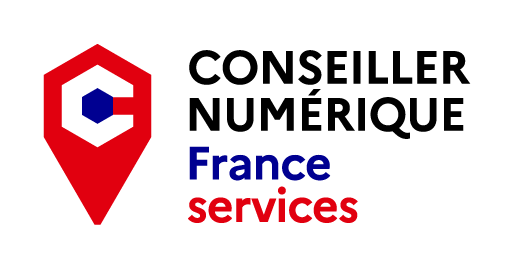 3 -
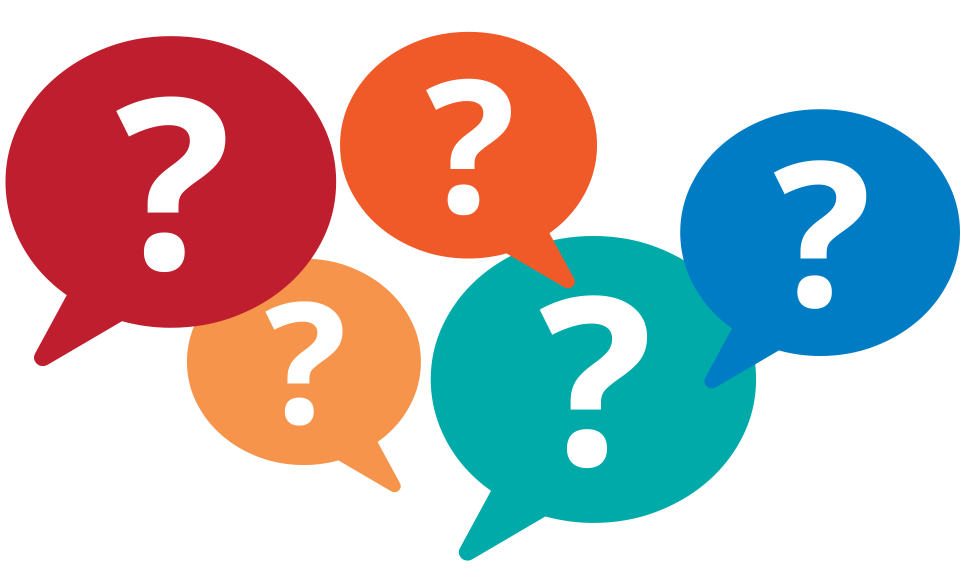 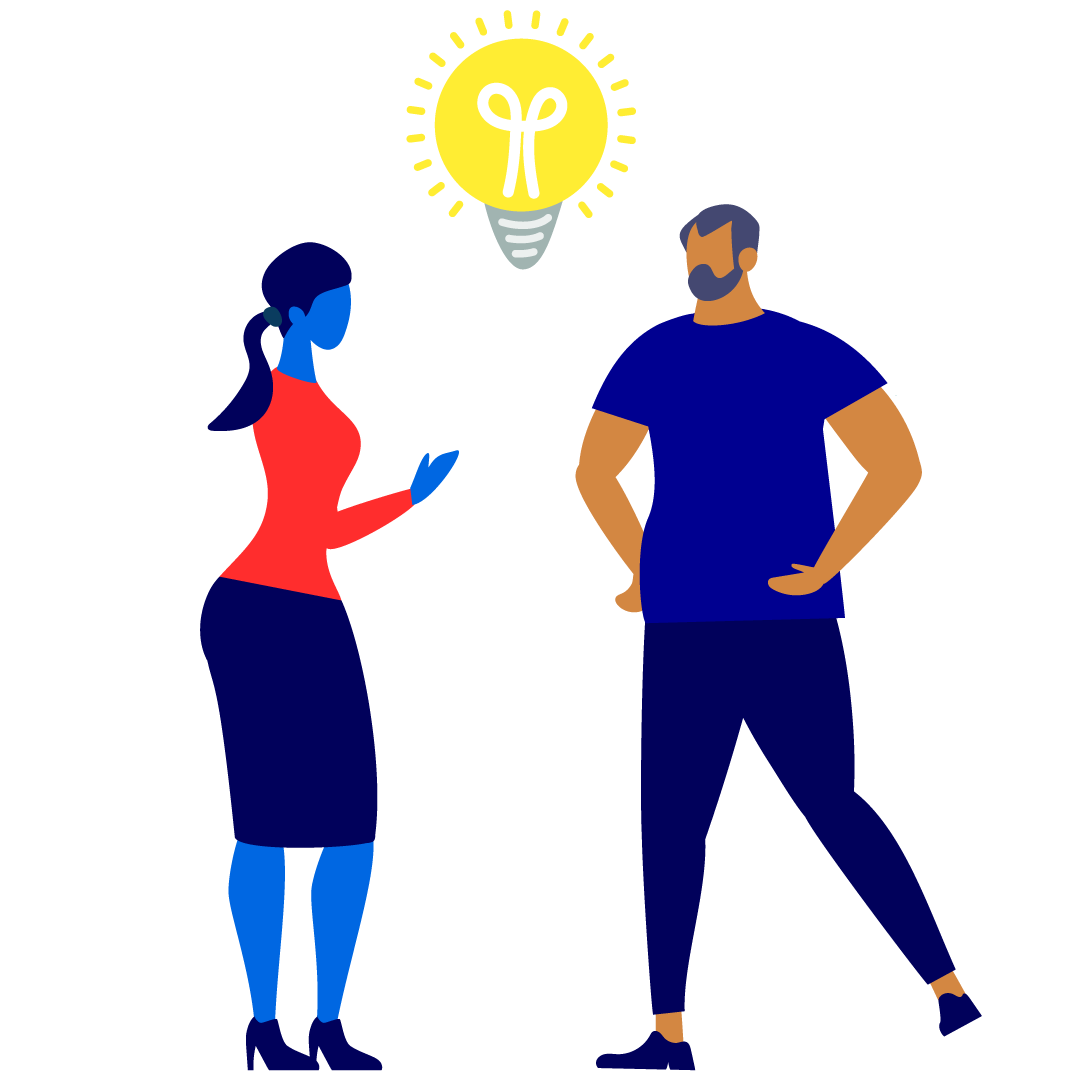 Questions
Réponses
Les Usagers du territoire
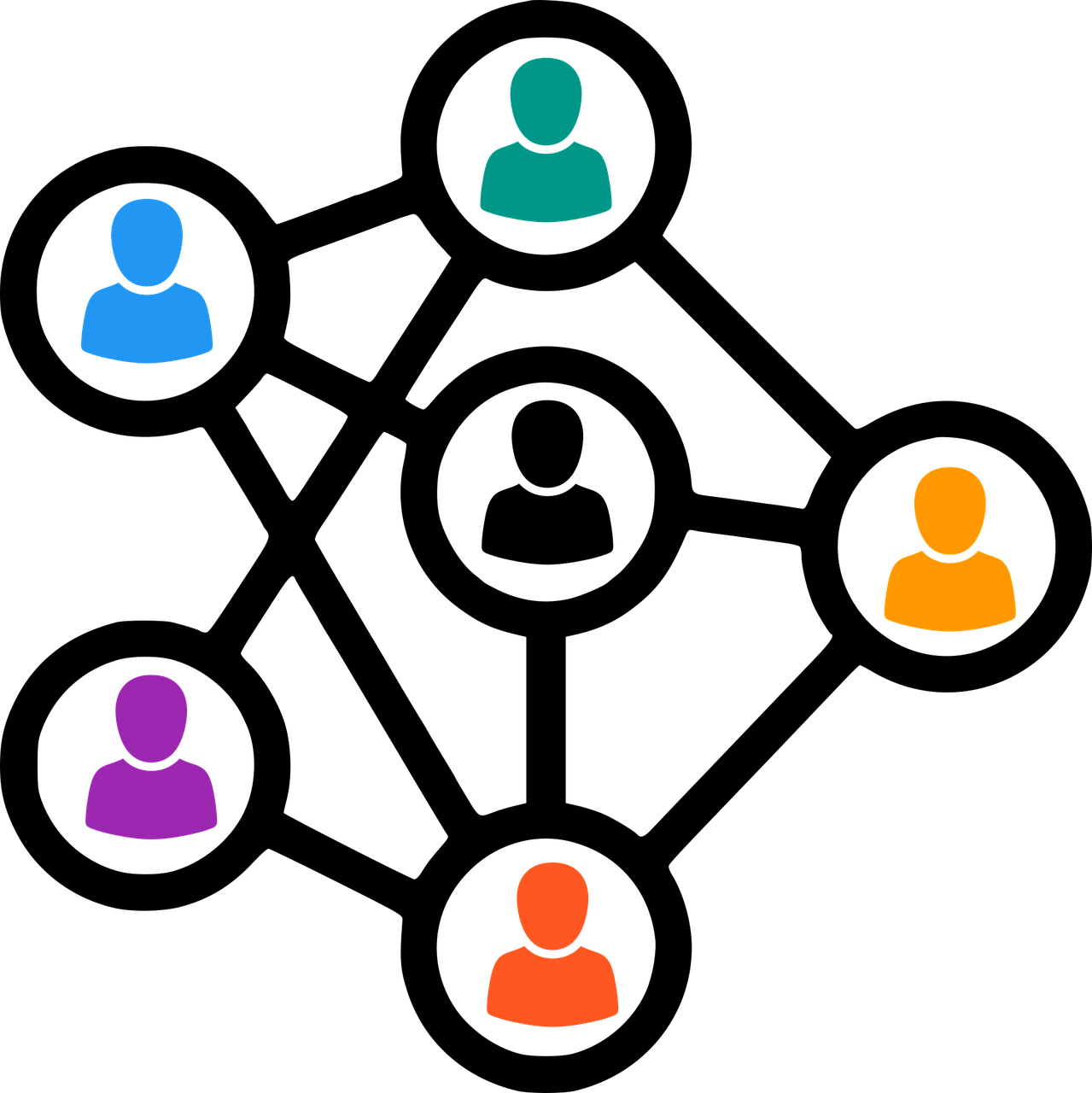 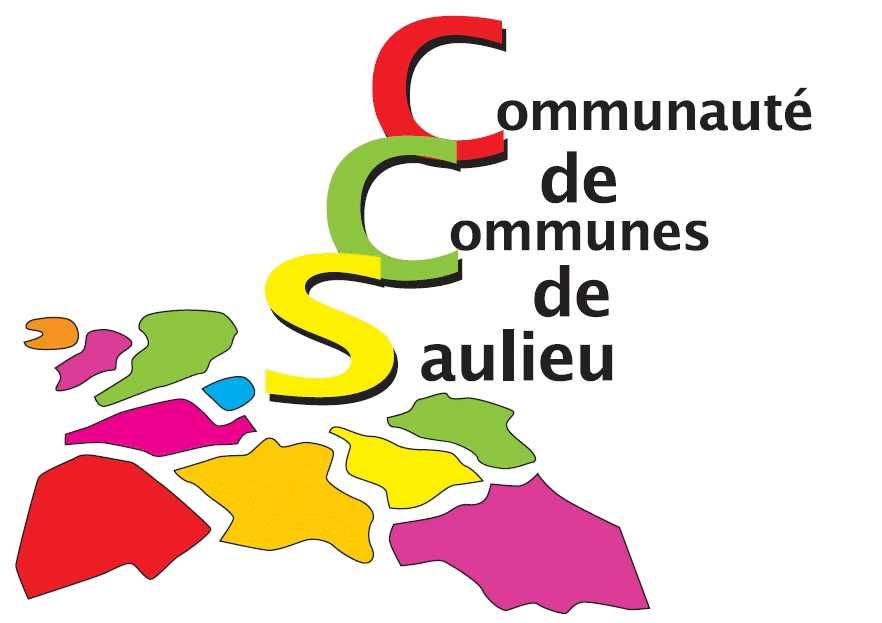 Partage et analyses
Partage et analyses:								partager à informatique.ccsaulieu@gmail.com



……………………………………………………………………………………………………………………………………………………………………………………………

……………………………………………………………………………………………………………………………………………………………………………………………

……………………………………………………………………………………………………………………………………………………………………………………………

……………………………………………………………………………………………………………………………………………………………………………………………

……………………………………………………………………………………………………………………………………………………………………………………………

……………………………………………………………………………………………………………………………………………………………………………………………
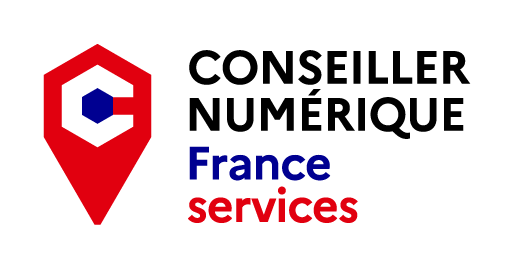 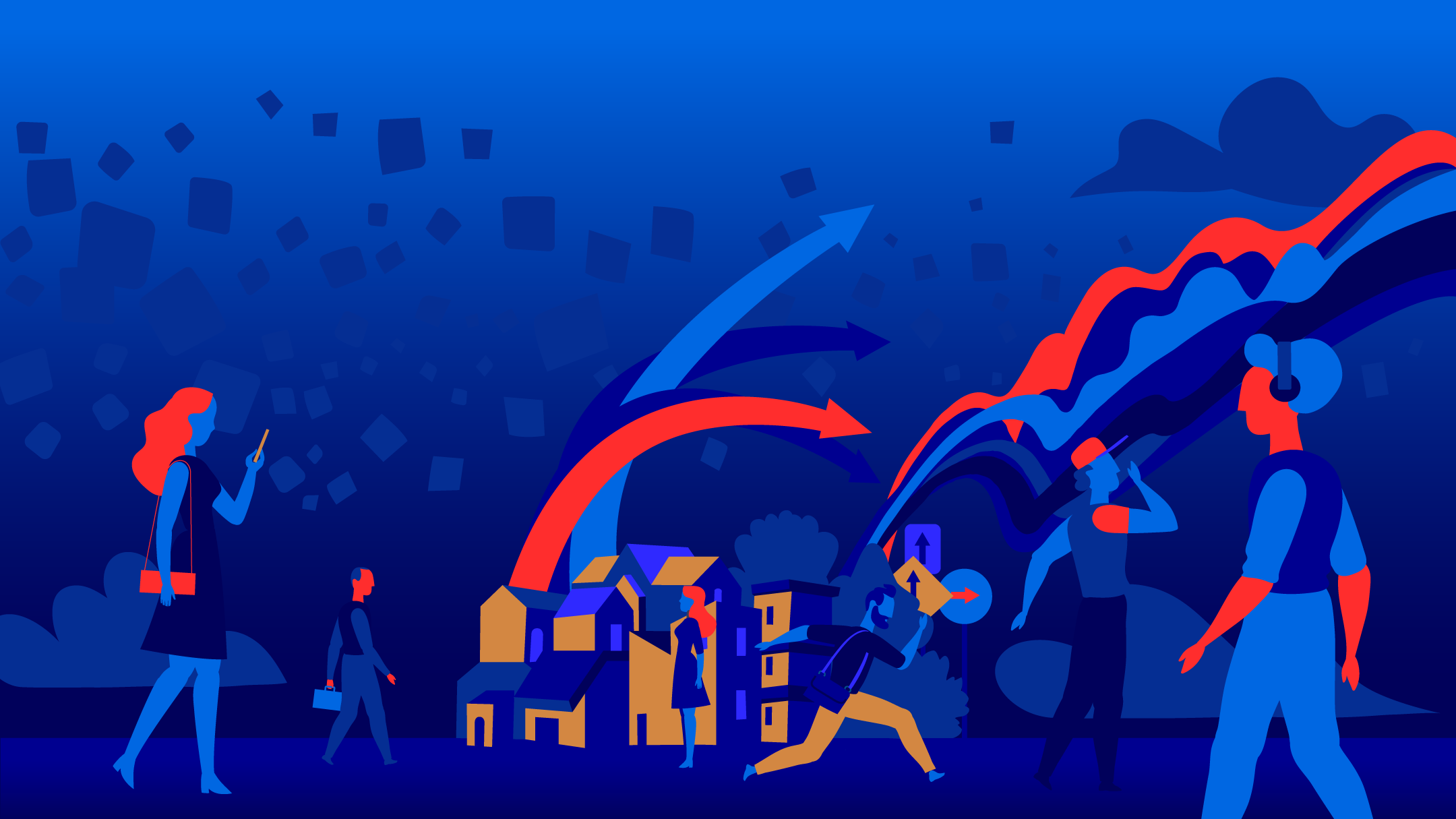 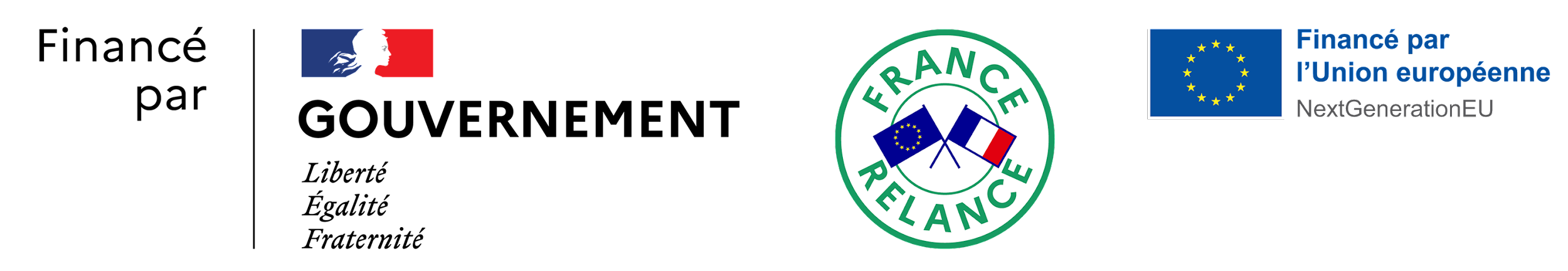 julien.maignaut@conseiller-numerique.fr
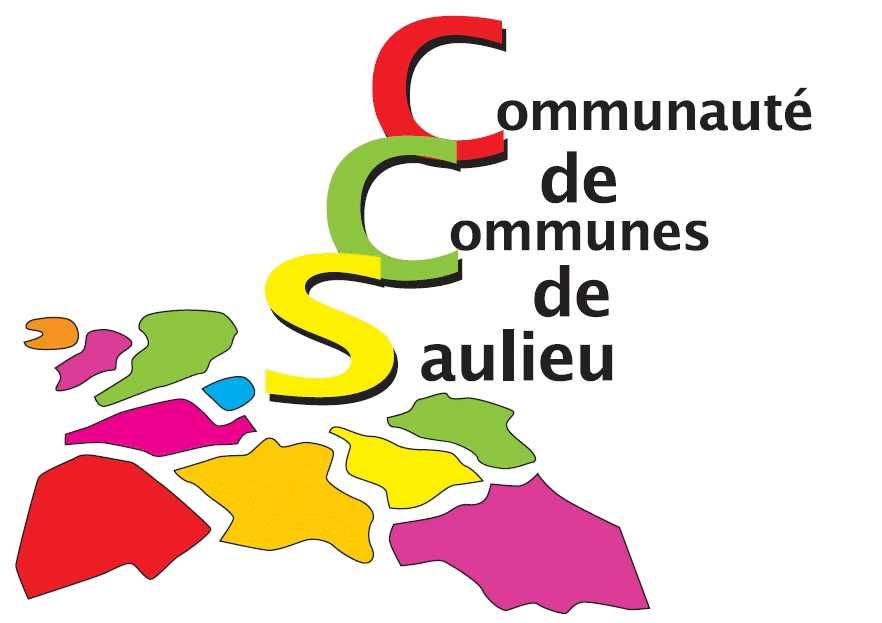 Merci de votre attention !
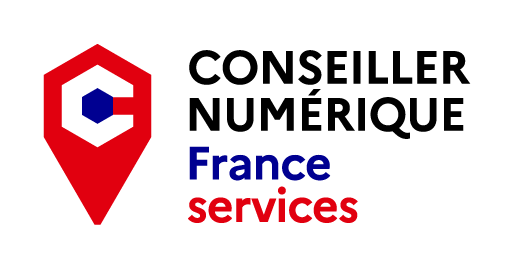